Awful to Awe Full
A Unique Take on the Effects of Serotonergic Psychedelics
Jazmine Yaeger
Serotonergic Psychedelics Produce Awe
A feeling:
Reverence
Admiration/Adoration
Wonder
Fear
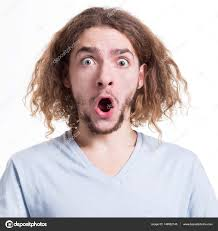 Someone
or Something
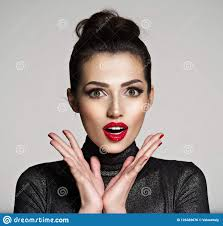 Awe is part of the subjective experience
Serotonergic Psychedelic: Subjective Experience
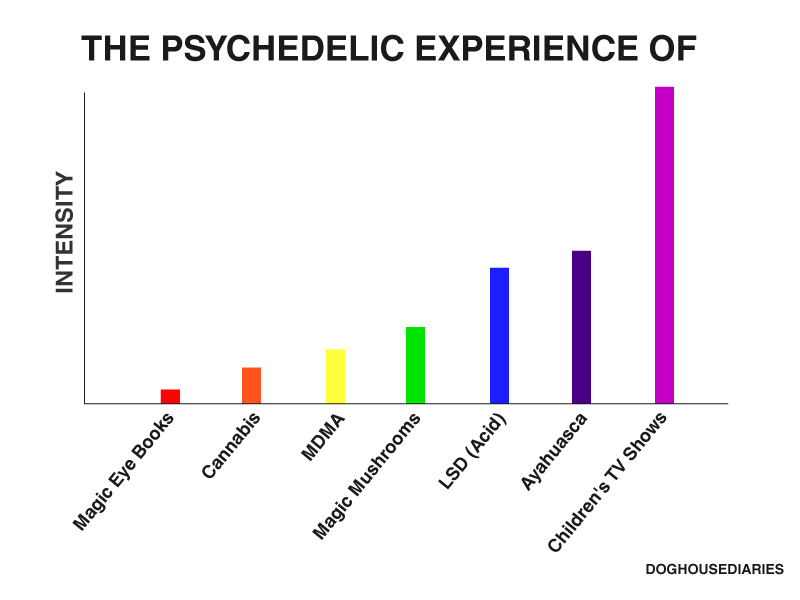 Serotonergic Psychedelic: Subjective Experience
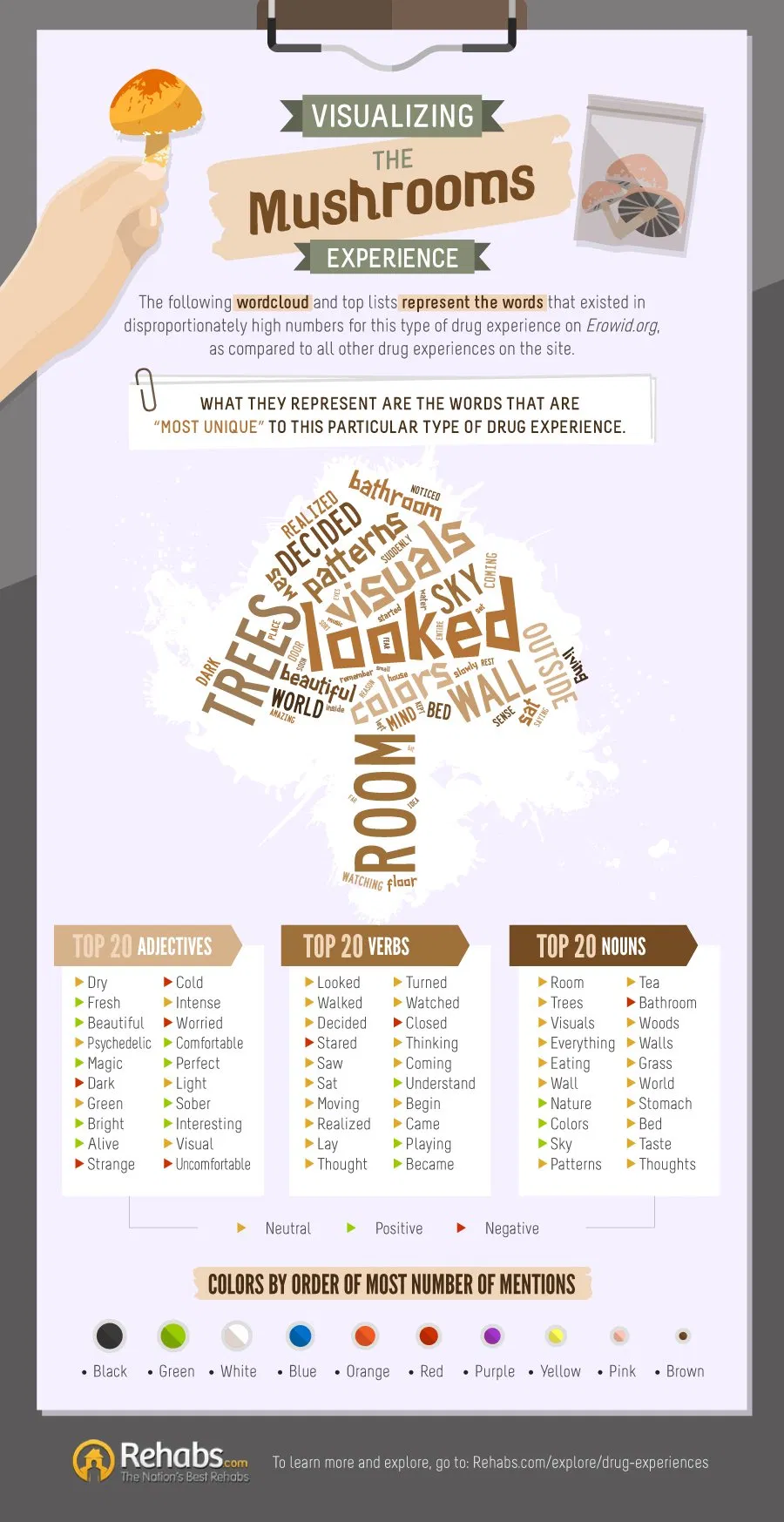 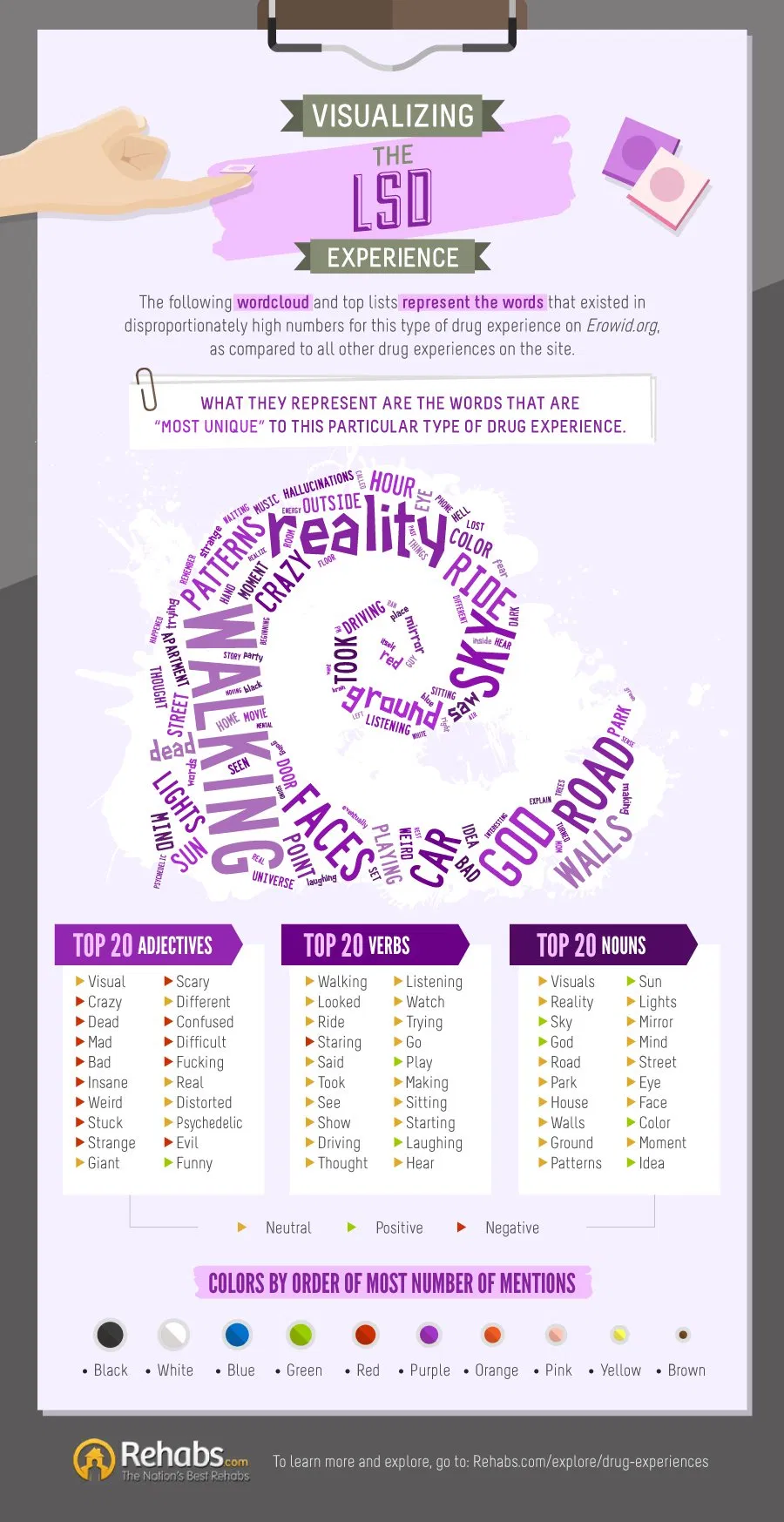 Can we relate subjective experiences to biology and behavior?
Serotonergic Psychedelic: Physical Experience
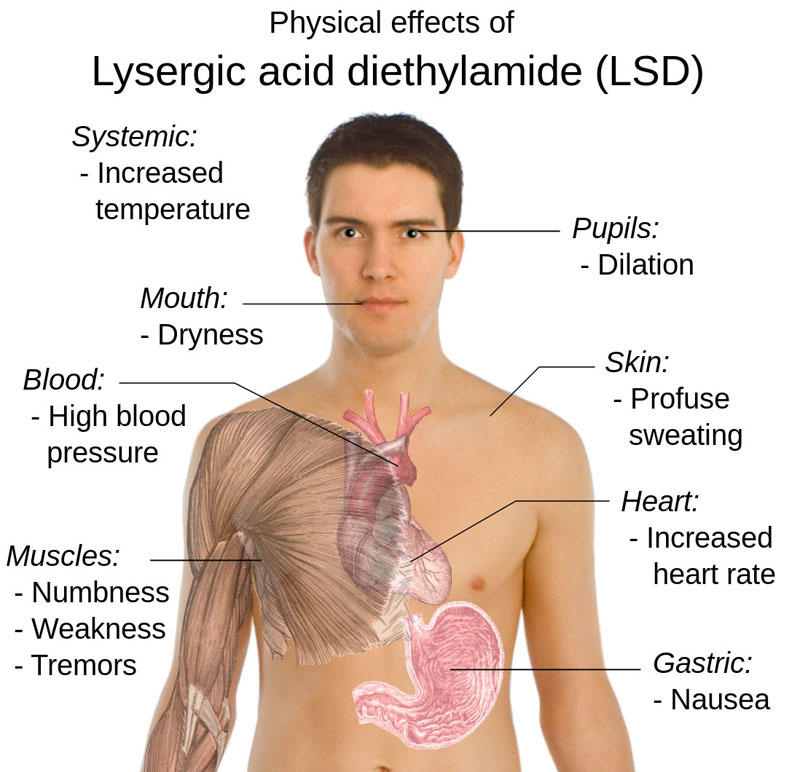 Serotonergic Psychedelic: Physical Experience
Sleep Paralysis
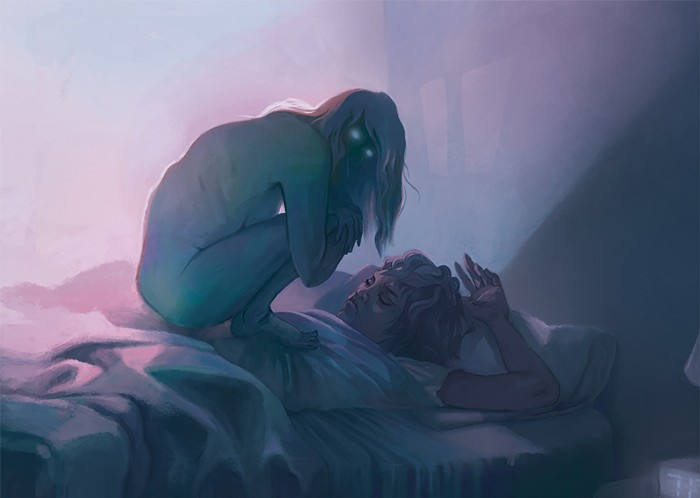 DMT
Muscle Tone
Psilocybin
Muscle Rigidity
Let’s Explore…
Serotonergic psychedelics can promote Awe


Serotonergic psychedelics can induce changes in muscle tone


The circuits mediating these effects are similar (if not identical)
Predictions…
Pathways related to Awe & changes in muscle tone → 
	Gated by interconnected mechanisms in the amygdala…

These mechanisms include serotonergic action→
	Can be manipulated with psychedelics…

Psychedelics may exhibit therapeutic potential through these pathways
Can Awe be Measured?
Novelty:
Learning Signal
Attracts Attention 

Promotes Memory Encoding 

Modifies Goal-Directed Behavior
Focuses Motivation
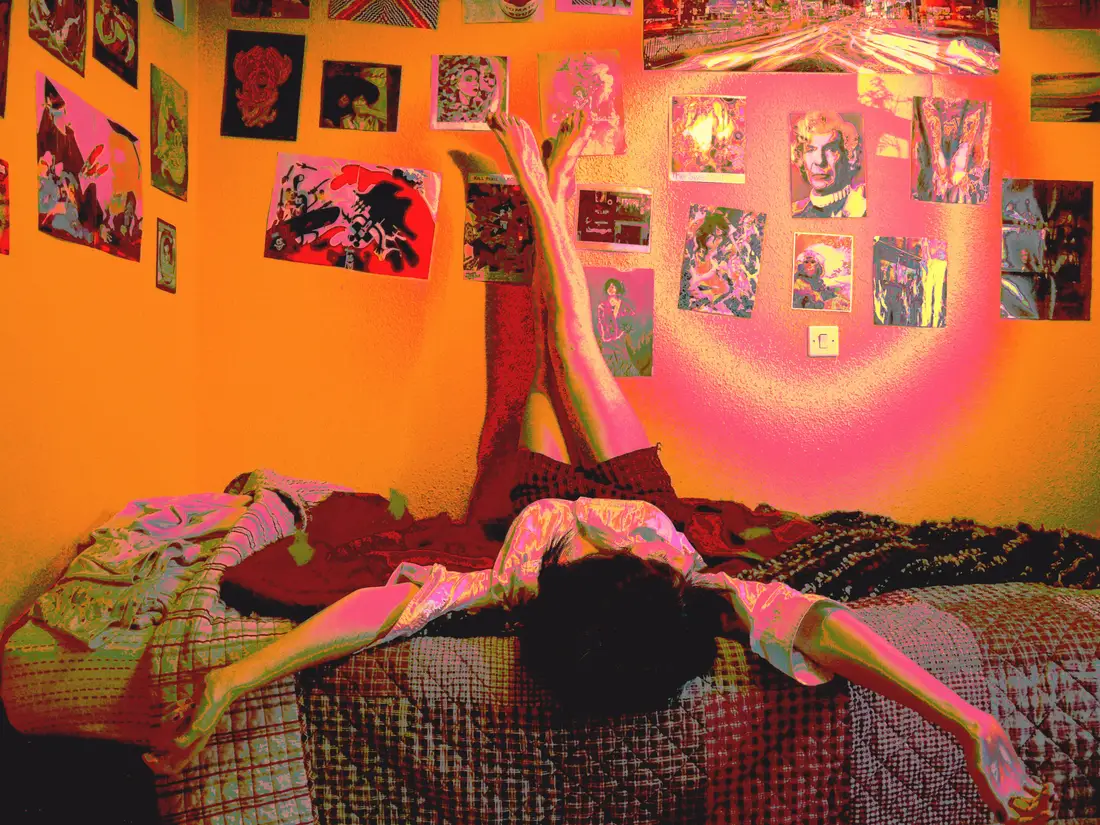 Novelty is related to Awe
Bunzeck, N., et al. (2012). "Contextual interaction between novelty and reward processing within the mesolimbic system." Human brain mapping 33(6): 1309-1324.
Assessing Novelty Exploration in Rodents
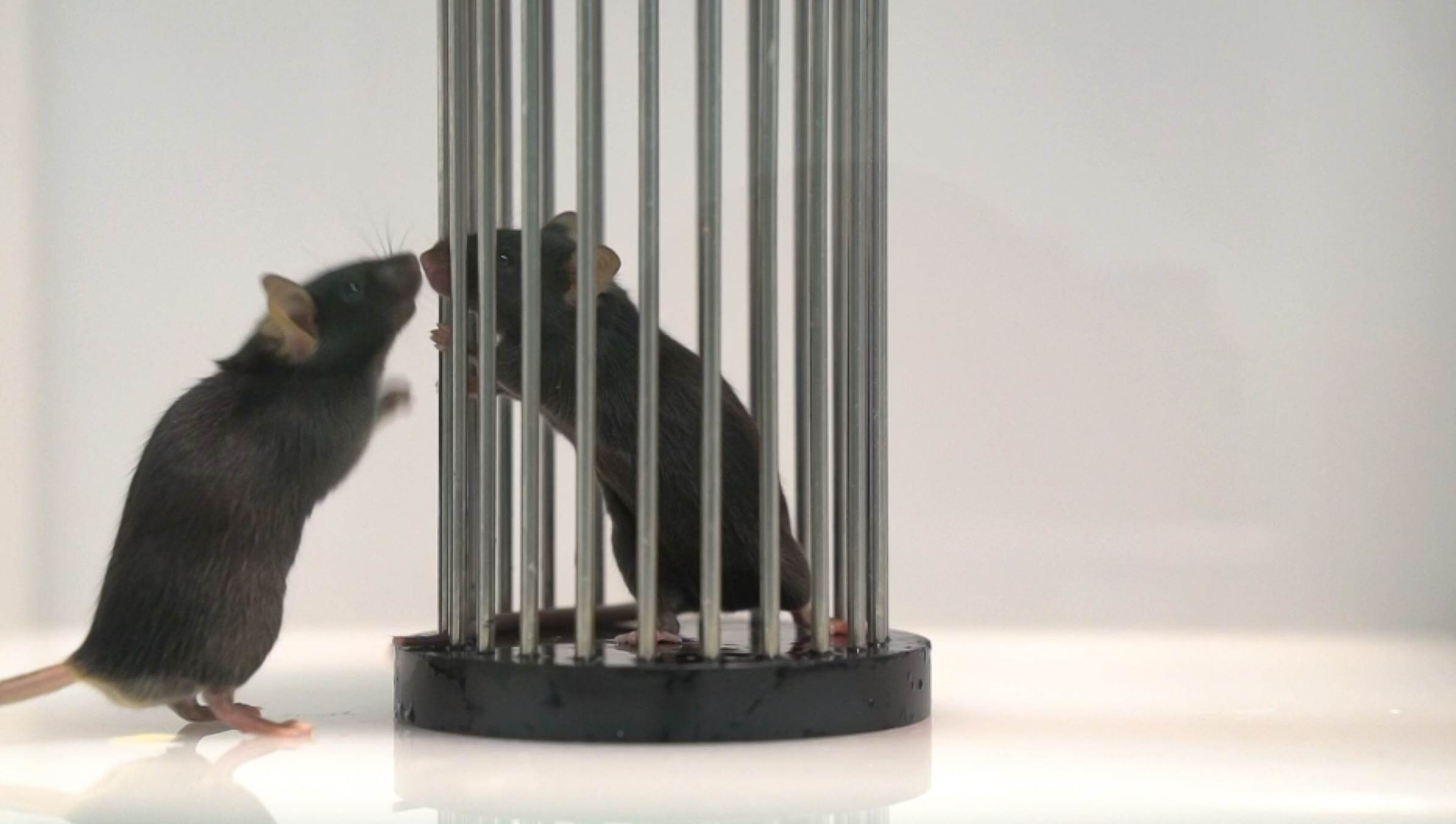 Social Novelty


Object Novelty
 

Spatial Novelty
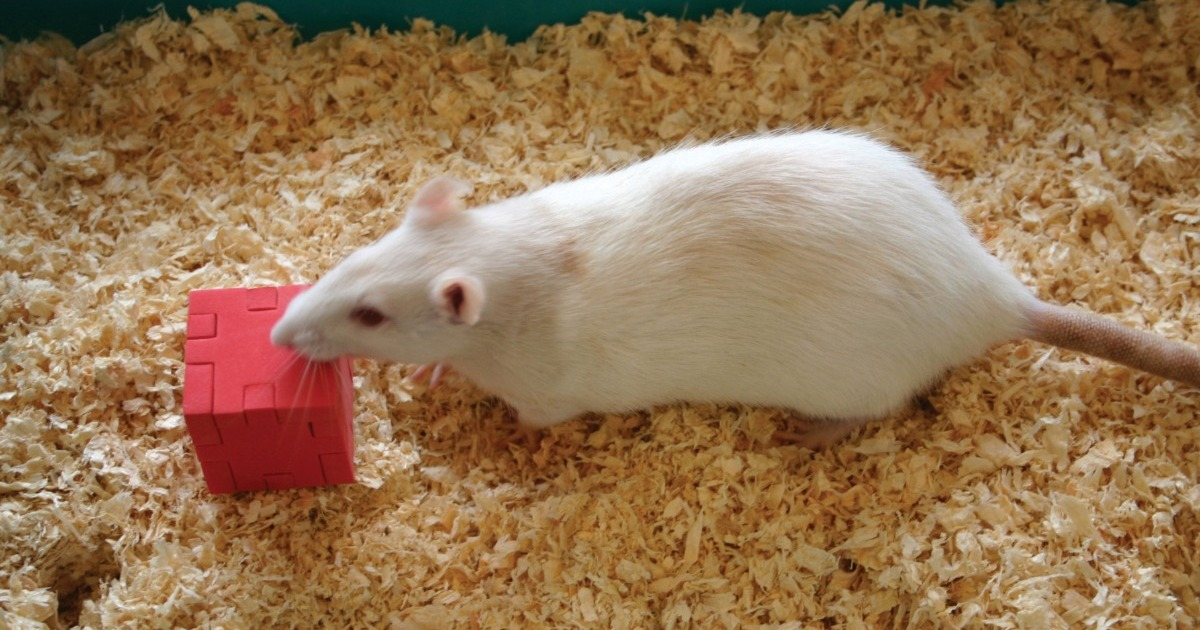 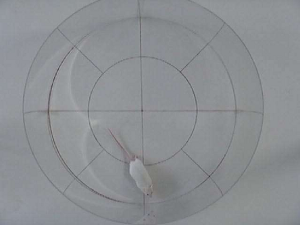 Assessing Novelty Exploration in Rodents
Gridded Open Field (Actimeter)
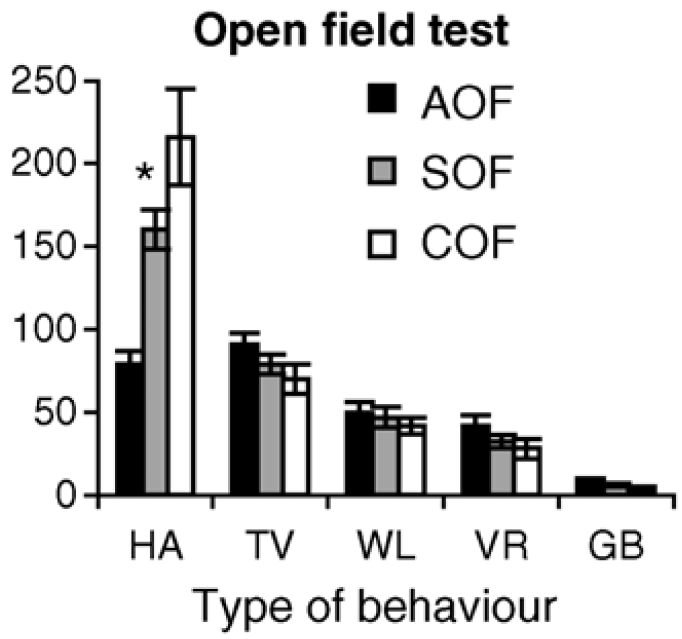 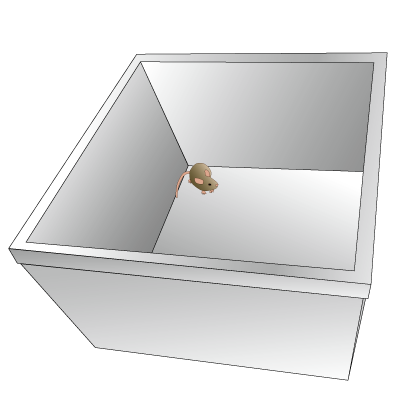 Square Open Field
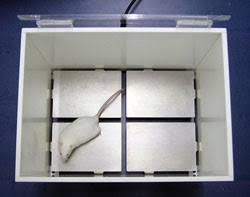 Frequency of Behavior
Circular Open Field
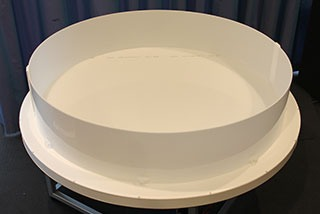 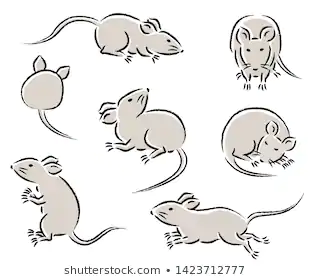 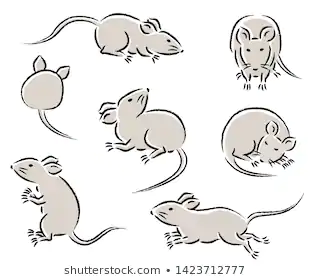 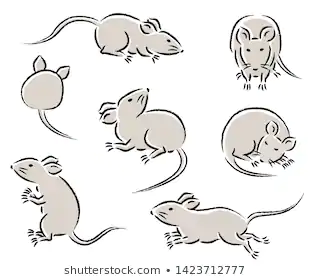 Kalueff, A. V., et al. (2006). "Temporal stability of novelty exploration in mice exposed to different open field tests." Behavioural Processes 72(1): 104-112.
Assessing Novelty Exploration in Rodents
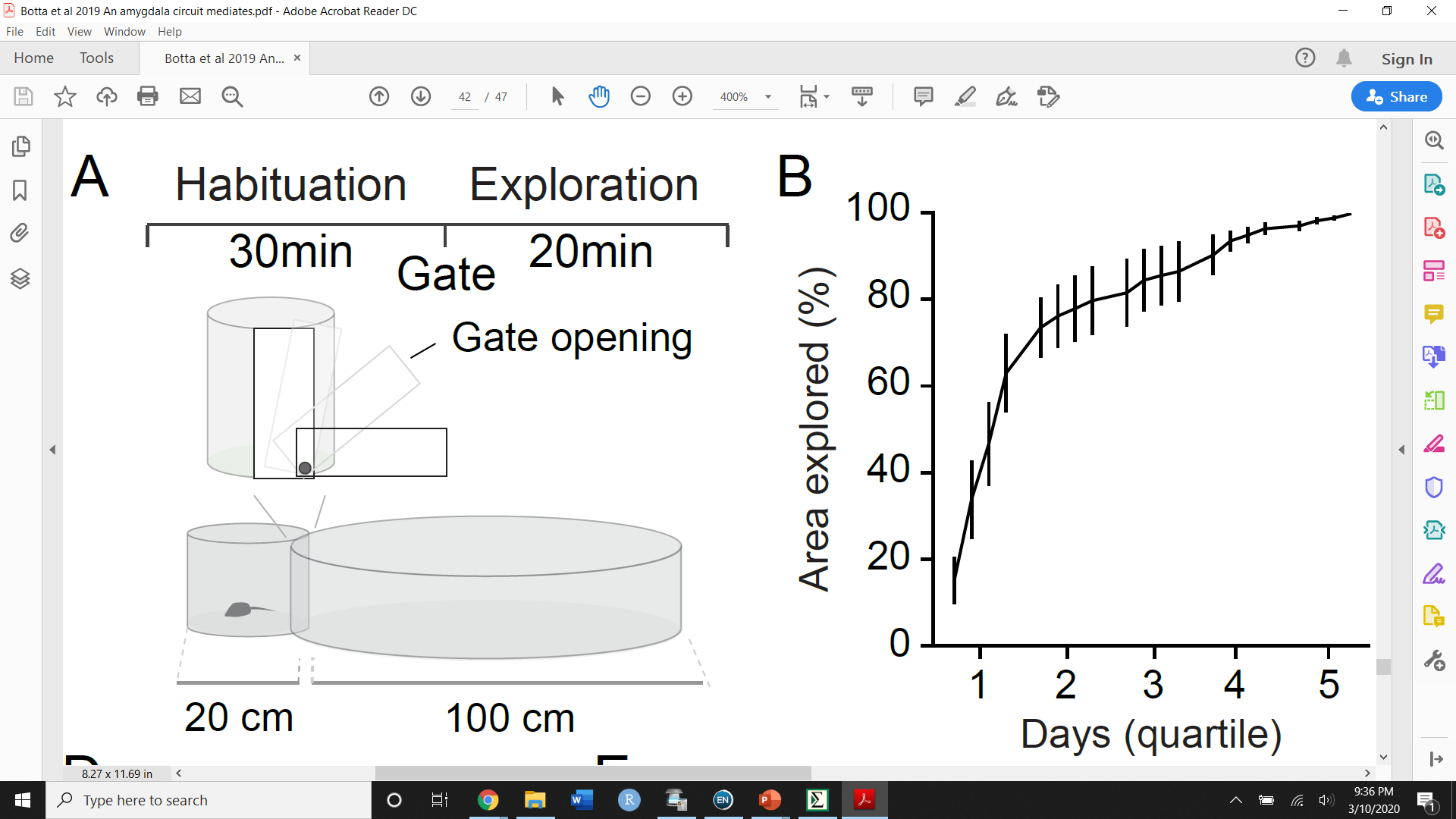 Botta, P., et al. (2019). "An amygdala circuit mediates experience-dependent momentary exploratory arrests." bioRxiv: 797001.
Assessing Novelty Exploration in Rodents
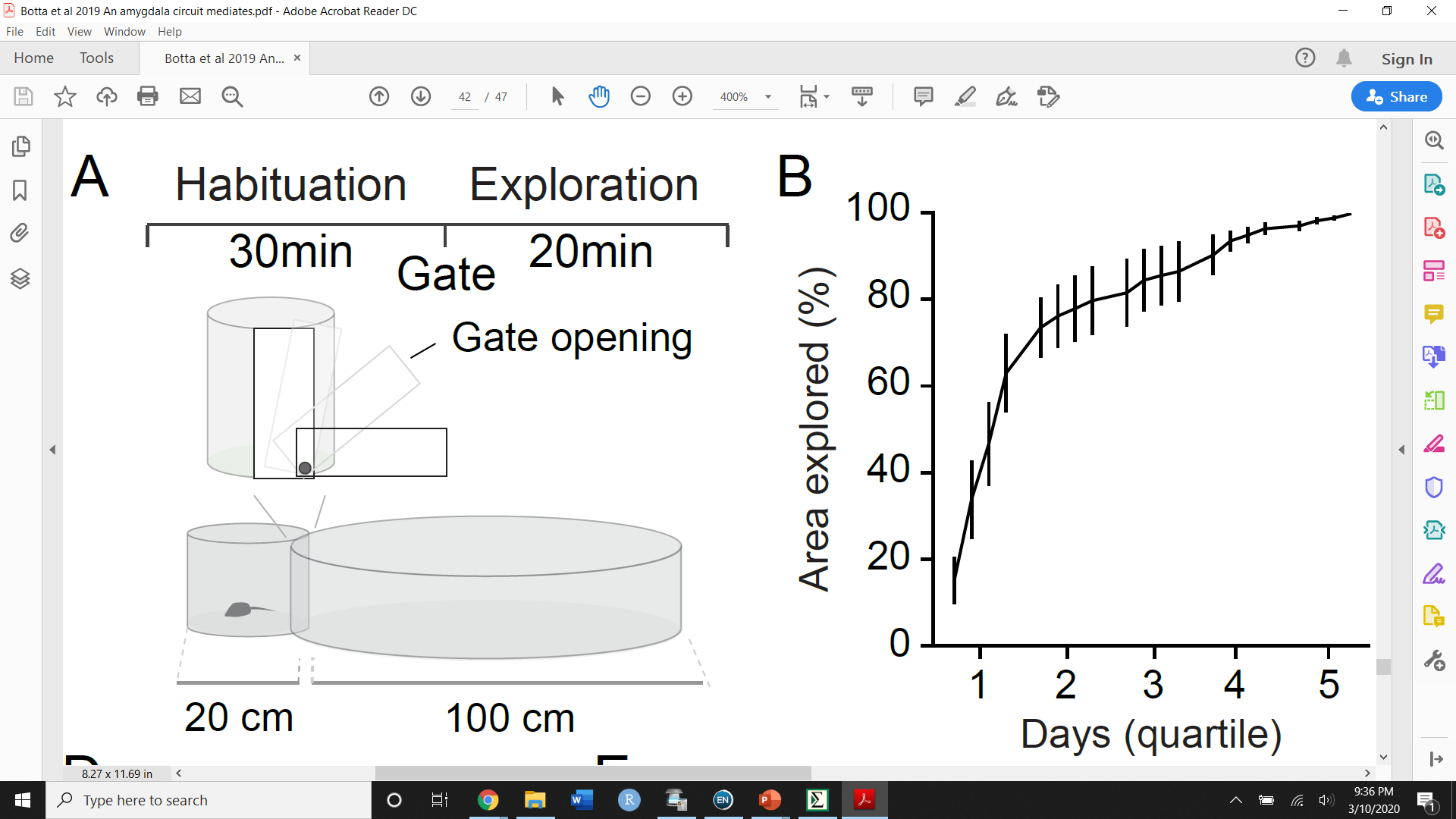 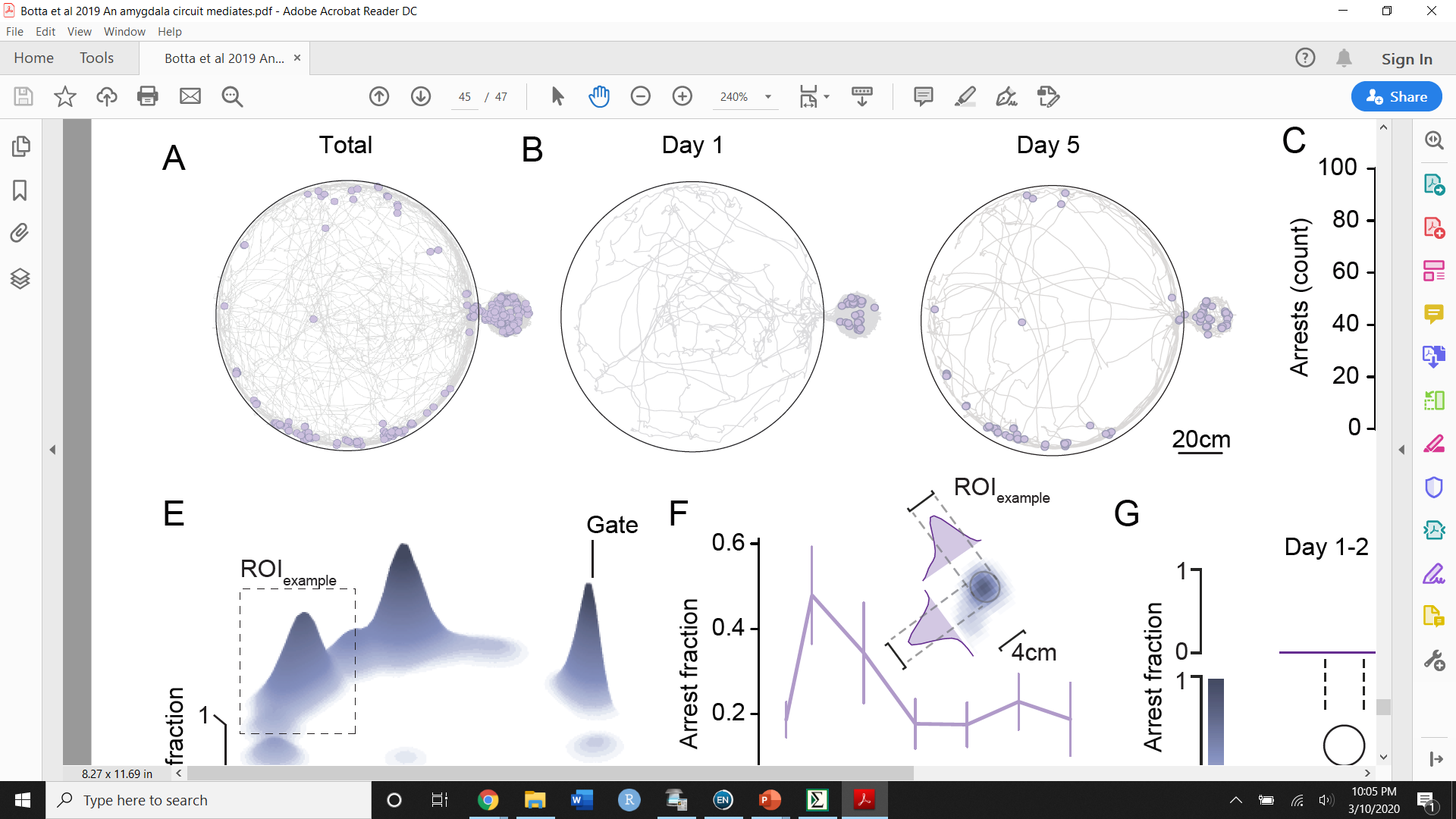 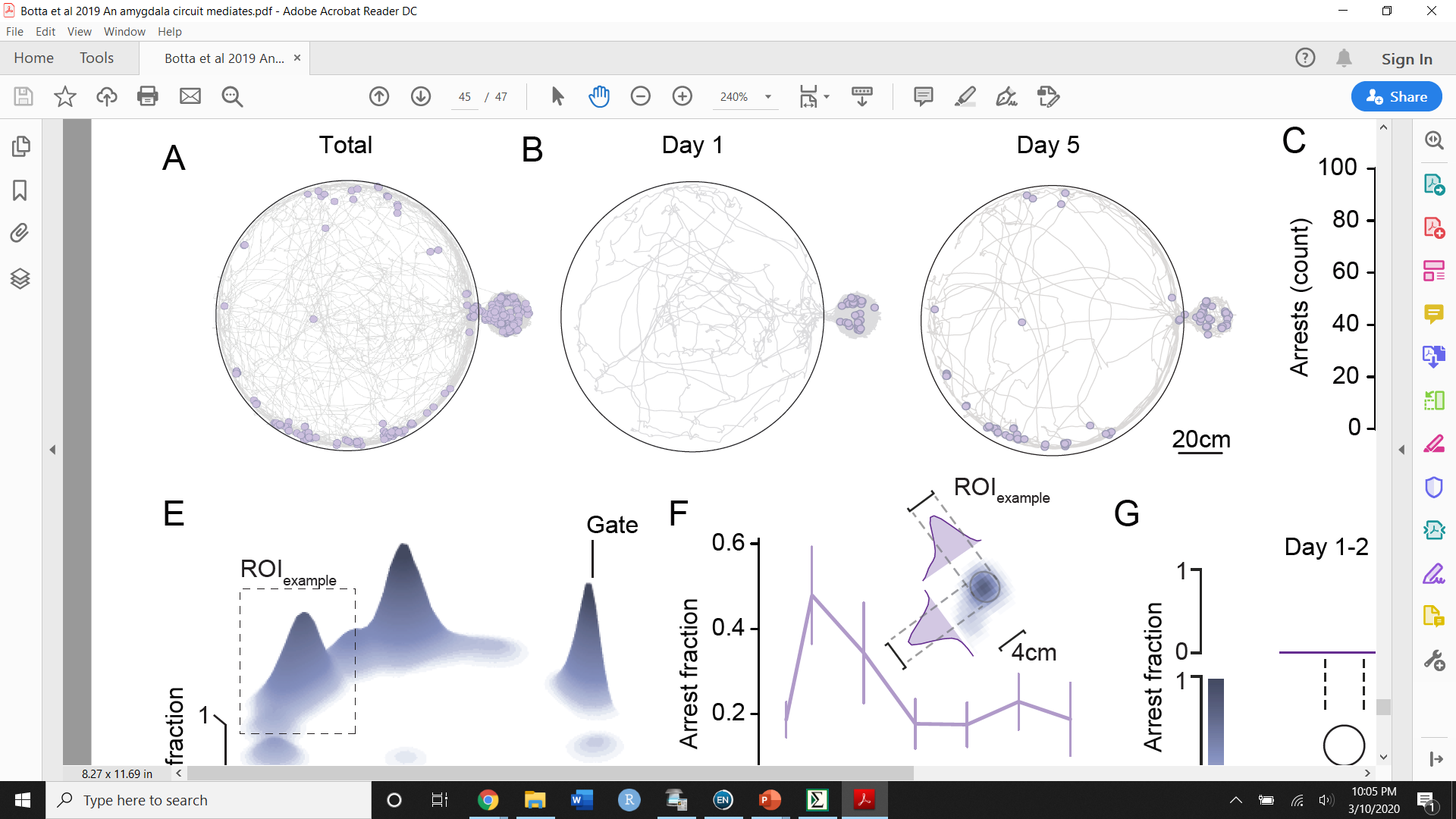 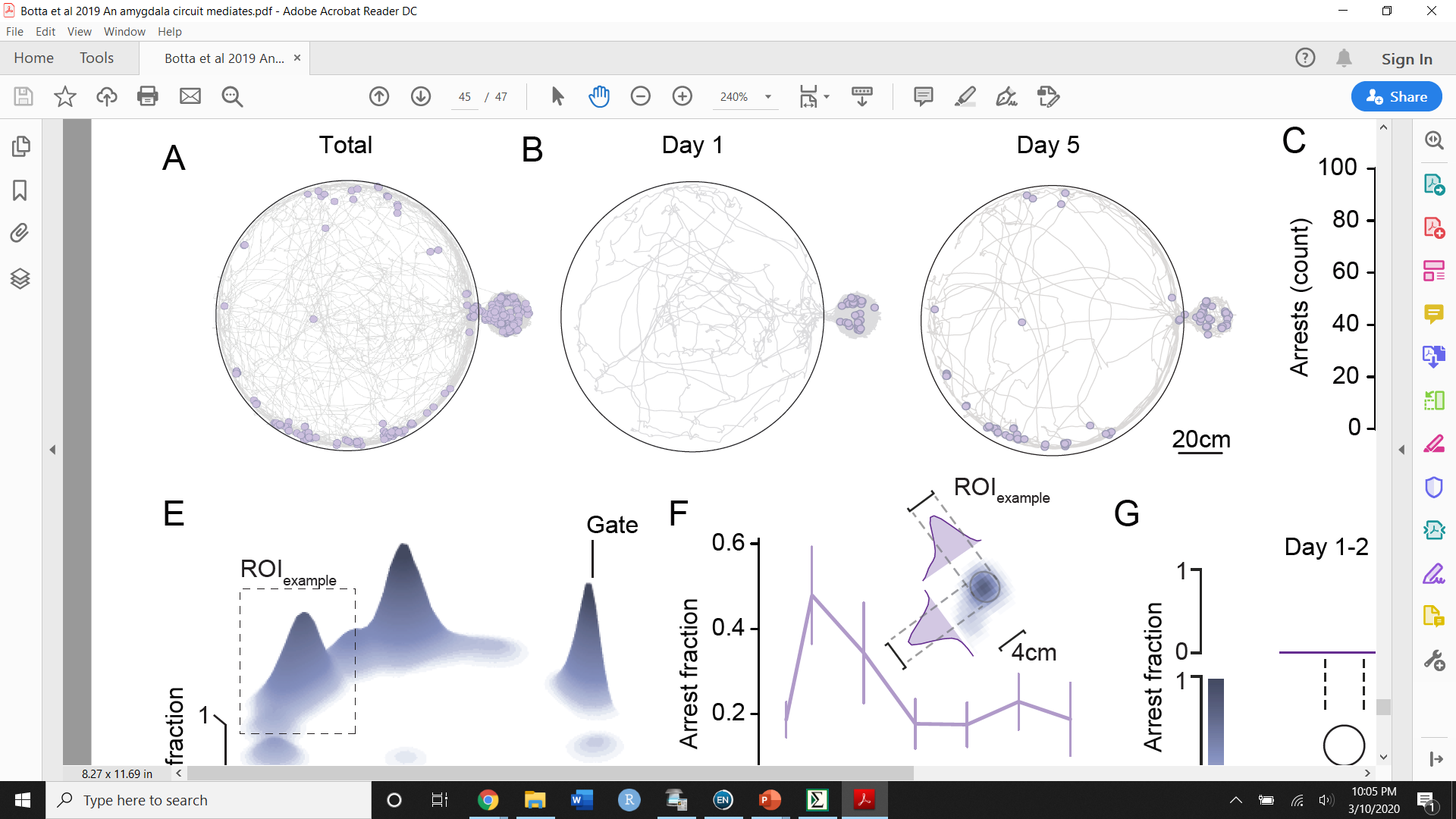 Novelty drives exploration in rodents…

What about serotonergic psychedelics?
Botta, P., et al. (2019). "An amygdala circuit mediates experience-dependent momentary exploratory arrests." bioRxiv: 797001.
Serotonergic Psychedelics Increase Exploration
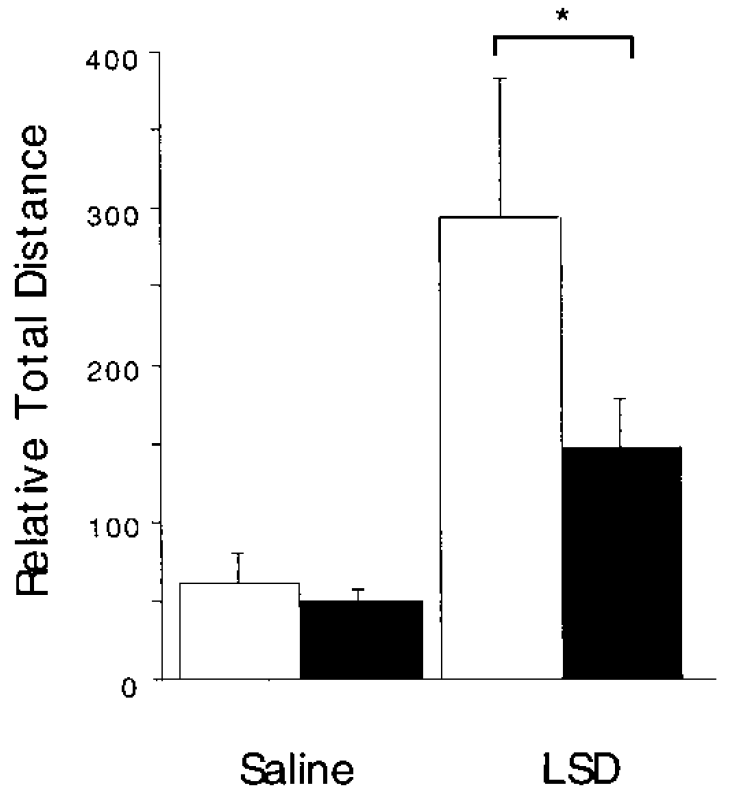 What about the circuitry involved in this behavior?
Grailhe, R., et al. (1999). "Increased exploratory activity and altered response to LSD in mice lacking the 5-HT5A receptor." Neuron 22(3): 581-591.
[Speaker Notes: LSD did not affect home cage mobility.]
Novelty Perception
dmPFC = Anterior Cingulate Cortex & Prelimbic Cortex
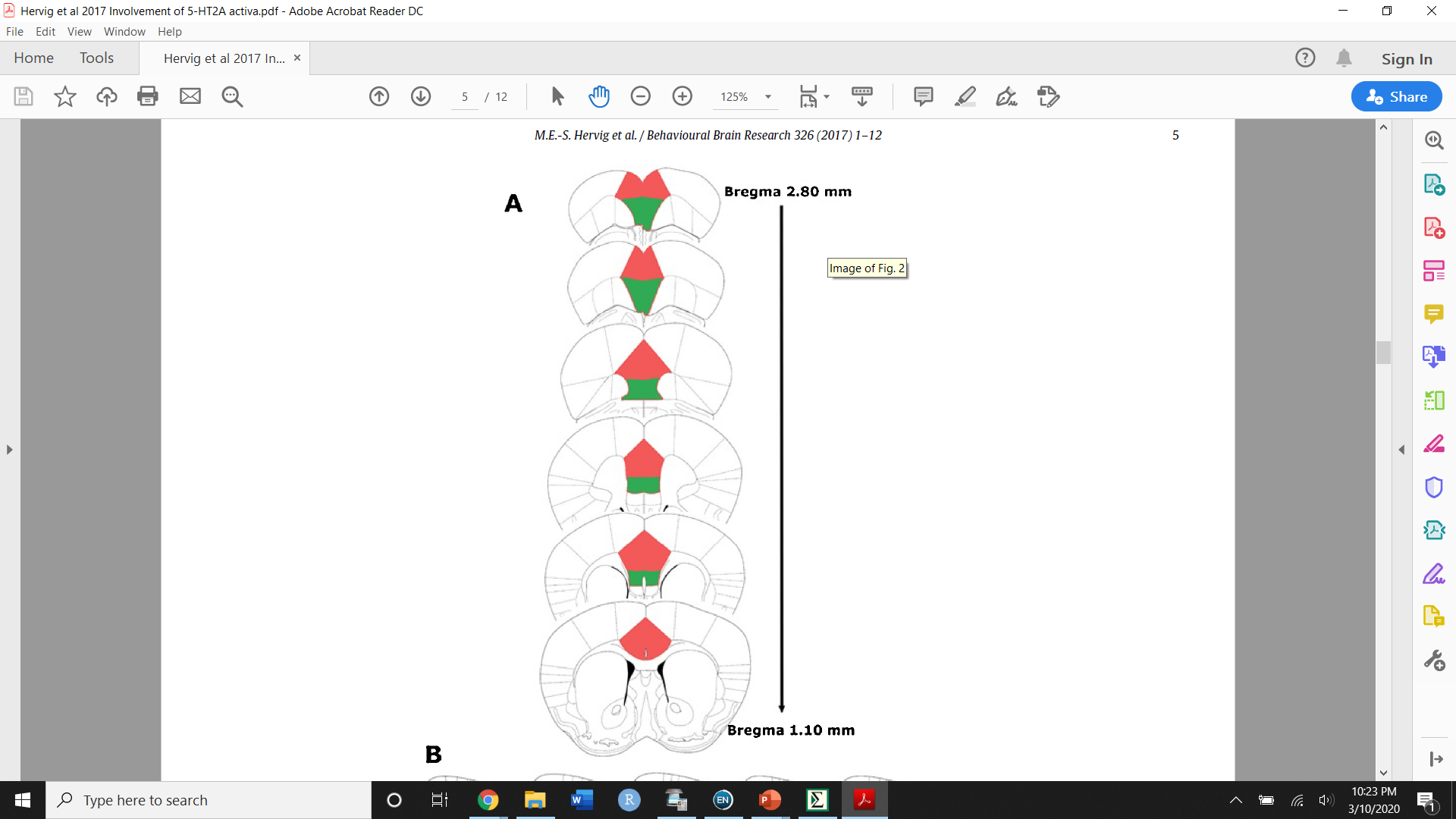 vmPFC = Medial Orbitofrontal Cortex & Infralimbic Cortex
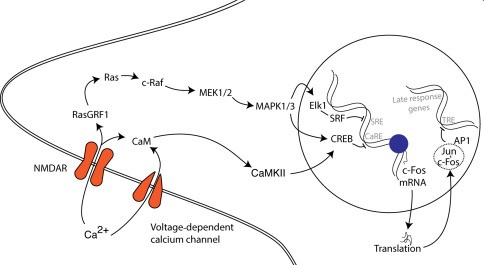 ACC and PrL important for novelty exploration?
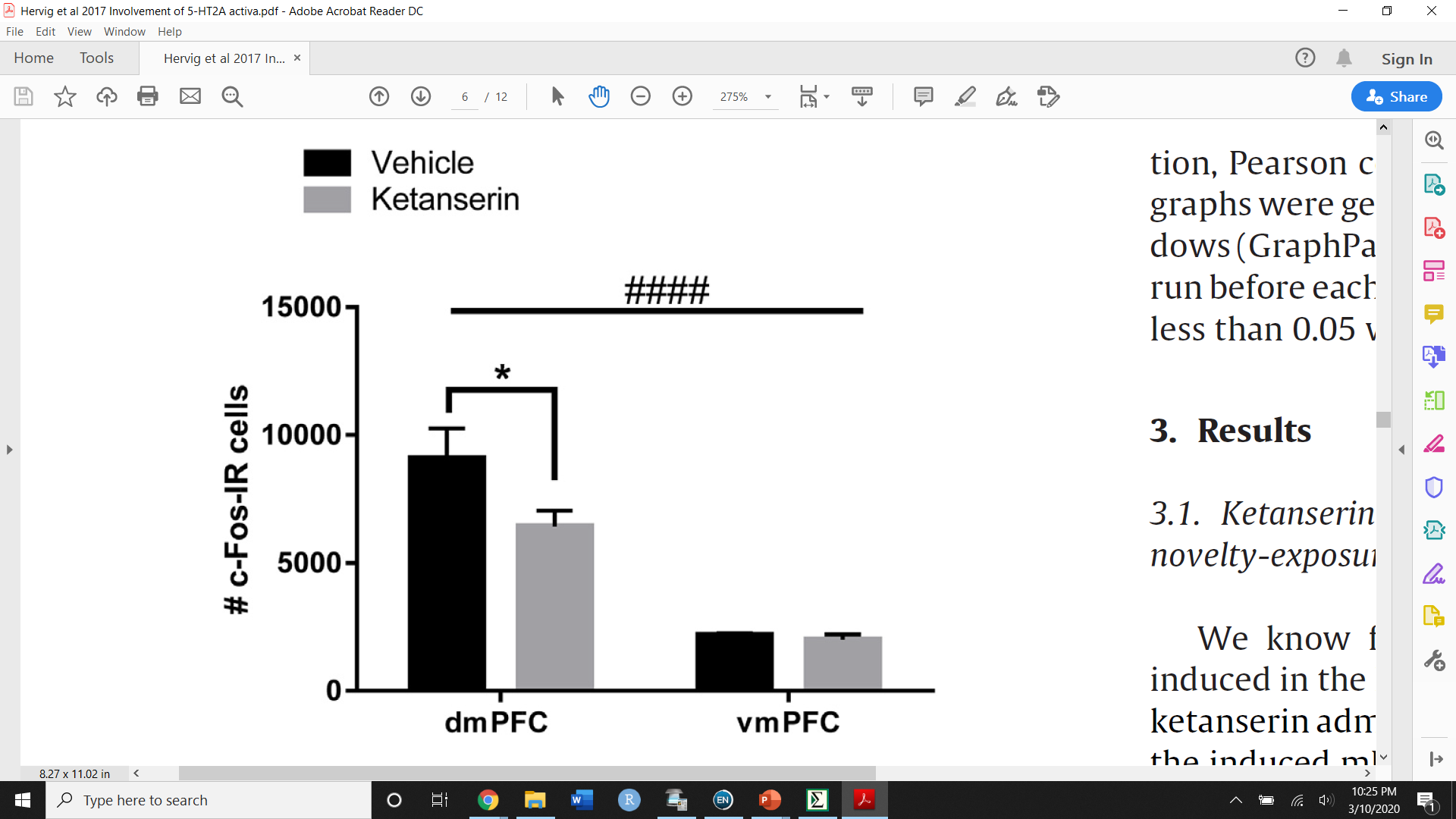 c-Fos is an Immediate Early Gene
Hervig, M. E.-S., et al. (2017). "Involvement of serotonin 2A receptor activation in modulating medial prefrontal cortex and amygdala neuronal activation during novelty-exposure." Behavioural Brain Research 326: 1-12.
[Speaker Notes: Somatosensory Cortex as Control]
Novelty Perception
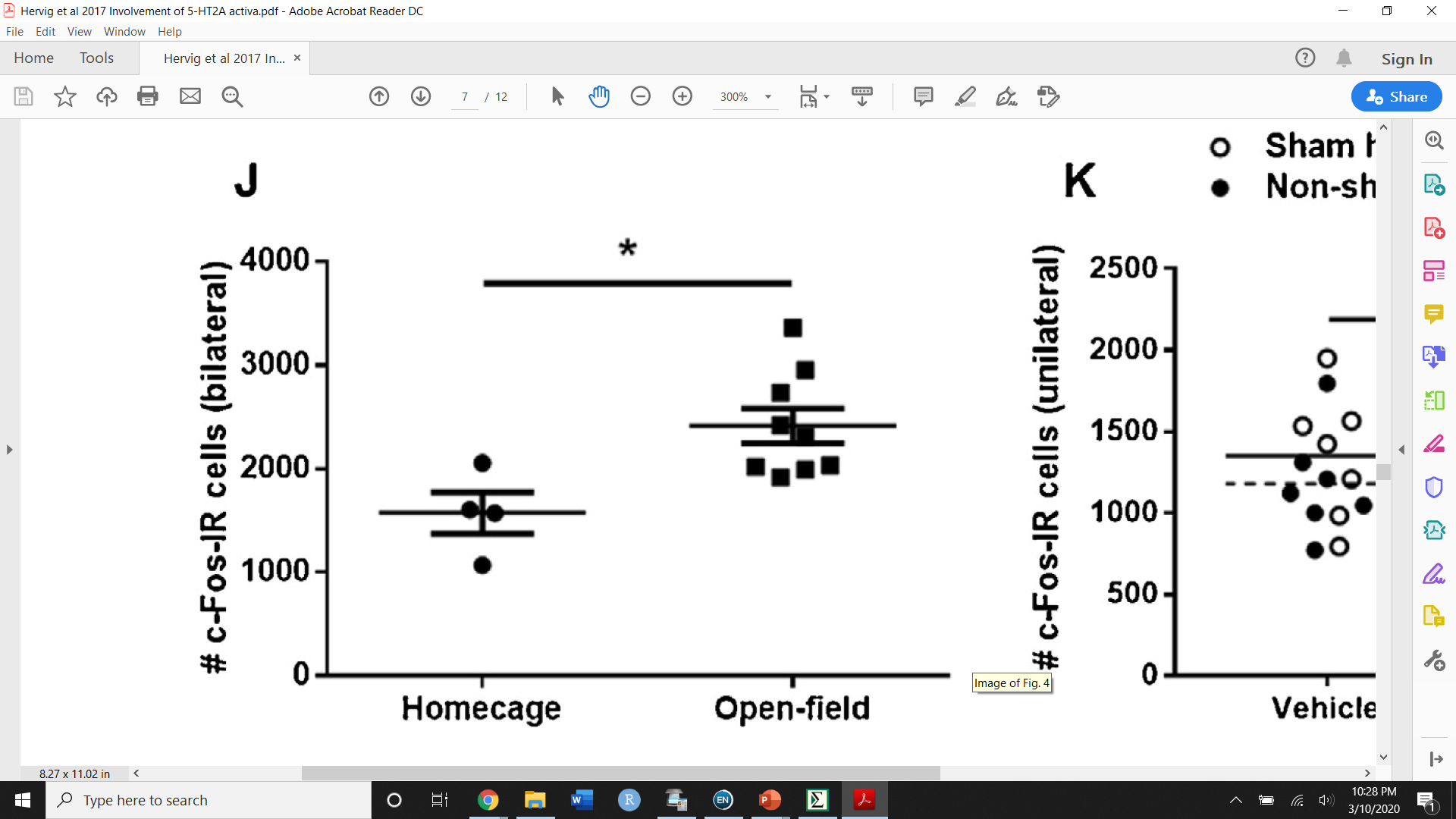 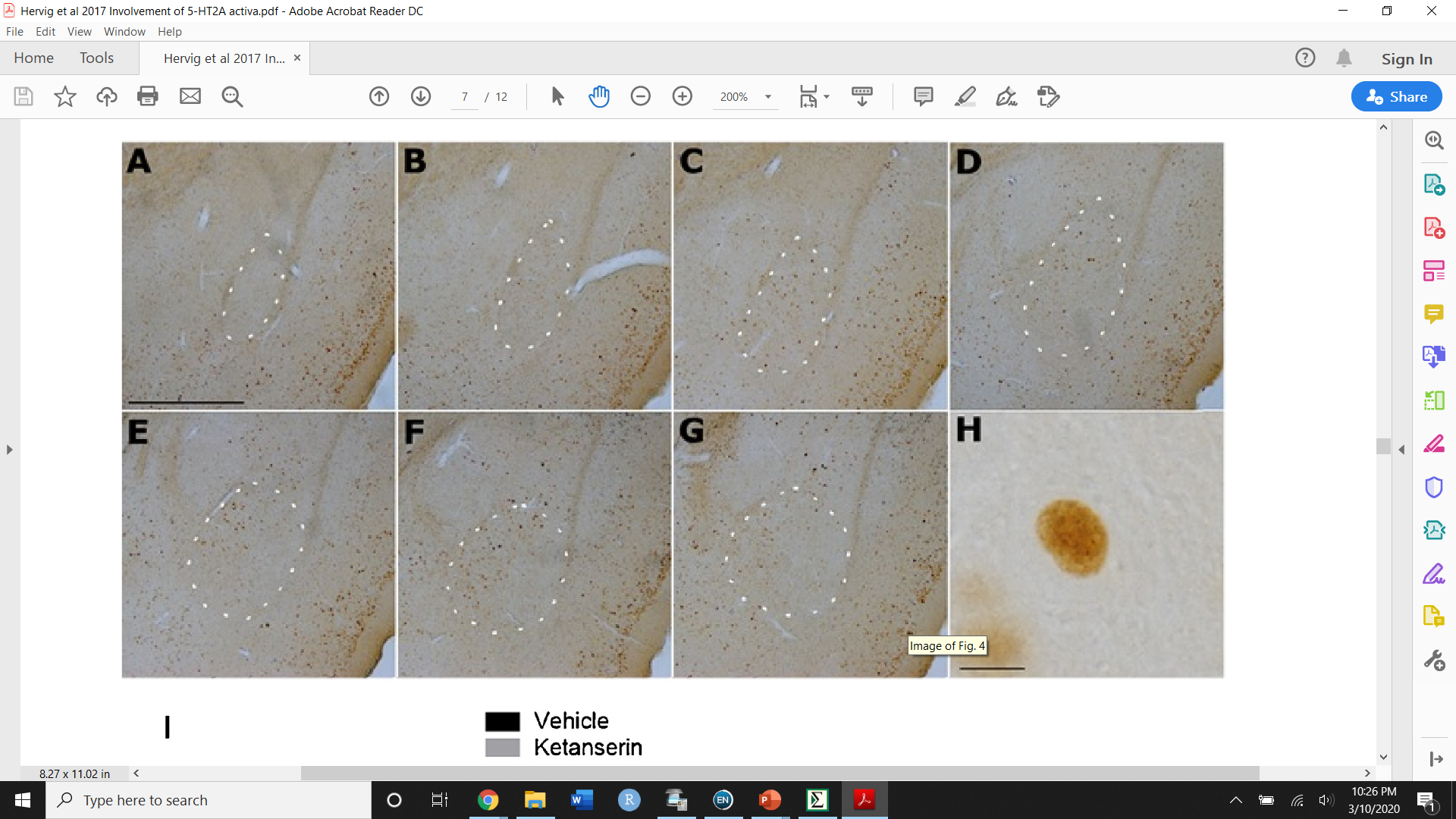 Basolateral Amygdala (BLA) involved in Novelty Exploration?
Hervig, M. E.-S., et al. (2017). "Involvement of serotonin 2A receptor activation in modulating medial prefrontal cortex and amygdala neuronal activation during novelty-exposure." Behavioural Brain Research 326: 1-12.
Novelty Perception
Novelty Definition:
Learning Signal
Attracts Attention 

Promotes Memory Encoding 

Modifies Goal-Directed Behavior
Focuses Motivation
Descriptions fit researched roles of PFC and Amygdala
Novelty Perception
dmPFC
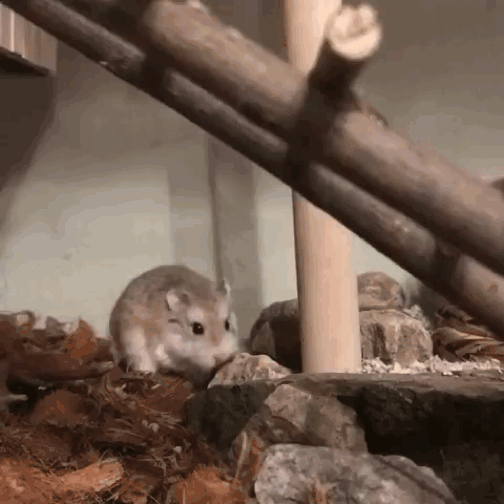 Amygdala
Targeting Specific BLA Cells
NL189 Mice
AAV1-CAG-FLEX-Tdtomato
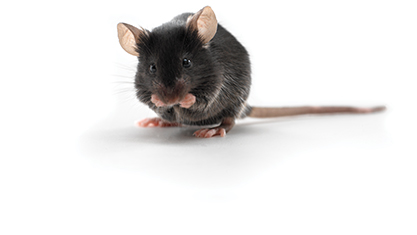 Express Cre under the control of ARhGEF6 promoter
Adeno-Associated Virus Serotype 1
CMV Promoter + Enhancer Elements from Beta-Actin (Chicken)
Conditional Gene Expression Sequence
Rho Guanine Nucleotide Exchange Factor 6
Protein Reporter
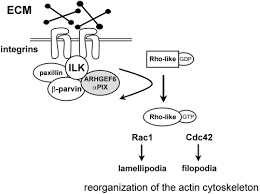 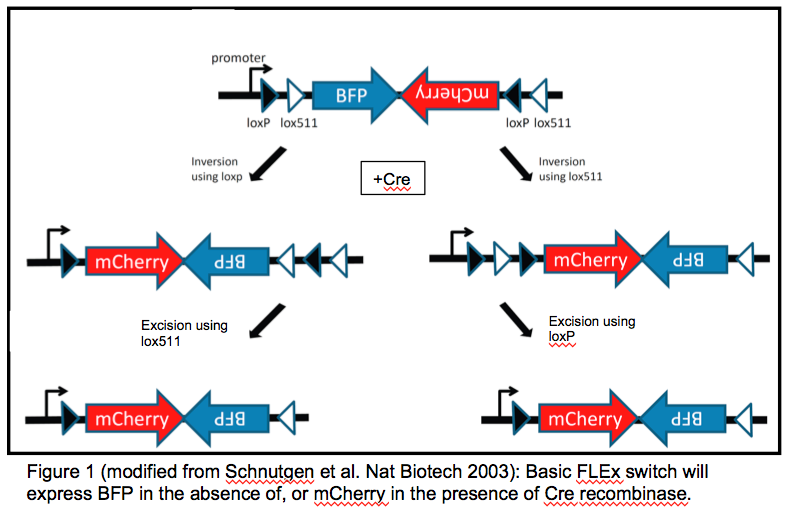 Rosenberger, G., et al. (2003). Hum Mol Genet 12(2): 155-167.
[Speaker Notes: ARHGEF6 (Rac/Cdc42 Guanine Nucleotide Exchange Factor 6) is a Protein Coding gene. Diseases associated with ARHGEF6 include Non-Syndromic X-Linked Intellectual Disability and Syndromic X-Linked Intellectual Disability. Among its related pathways are Signaling by GPCR and Regulation of CDC42 activity. Gene Ontology (GO) annotations related to this gene include GTPase activator activity and Rho guanyl-nucleotide exchange factor activity. An important paralog of this gene is ARHGEF7.]
Targeting Specific BLA Cells
NL189 Mice
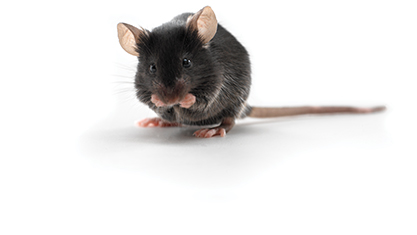 AAV1-CAG-FLEX-Tdtomato
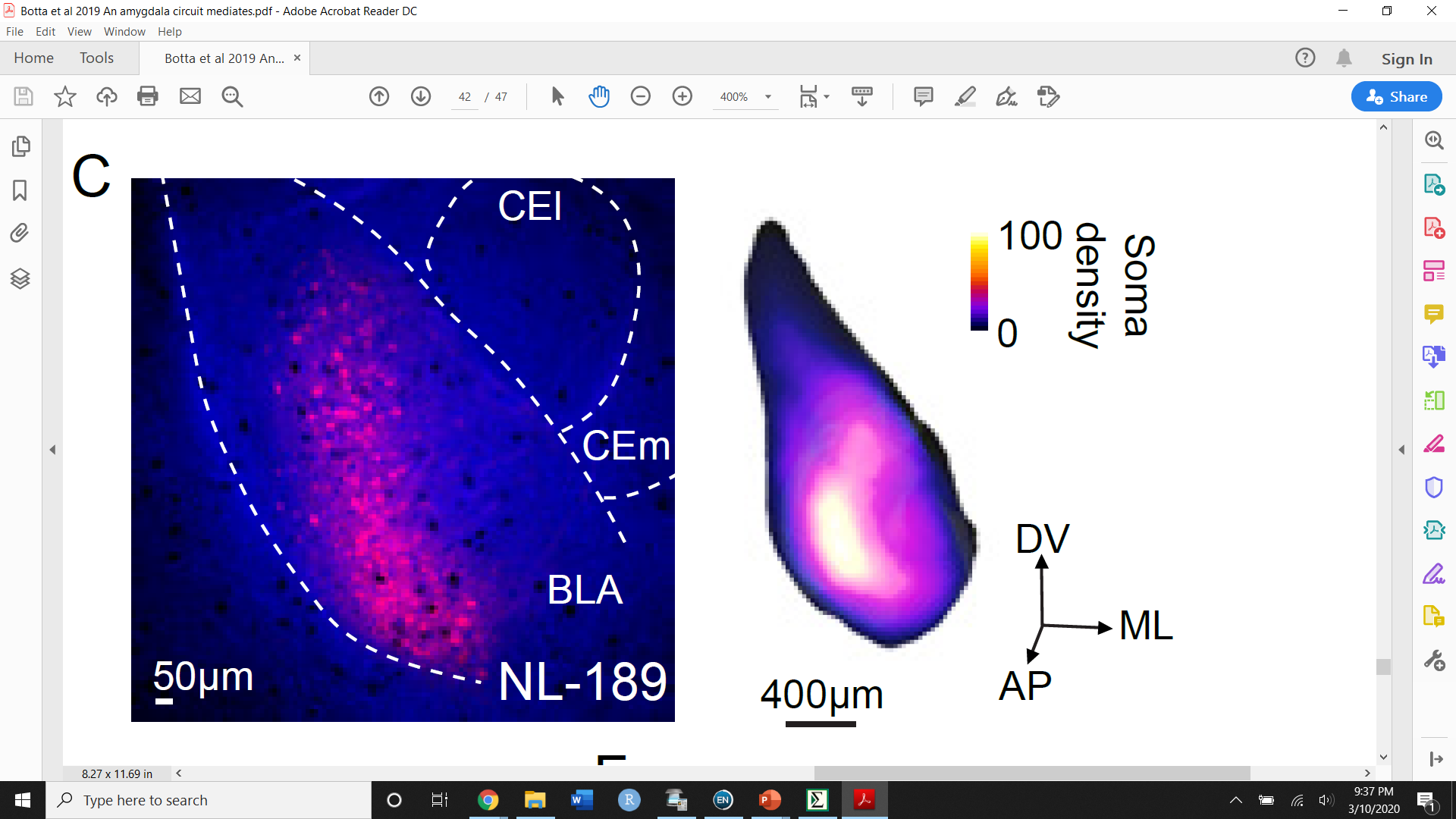 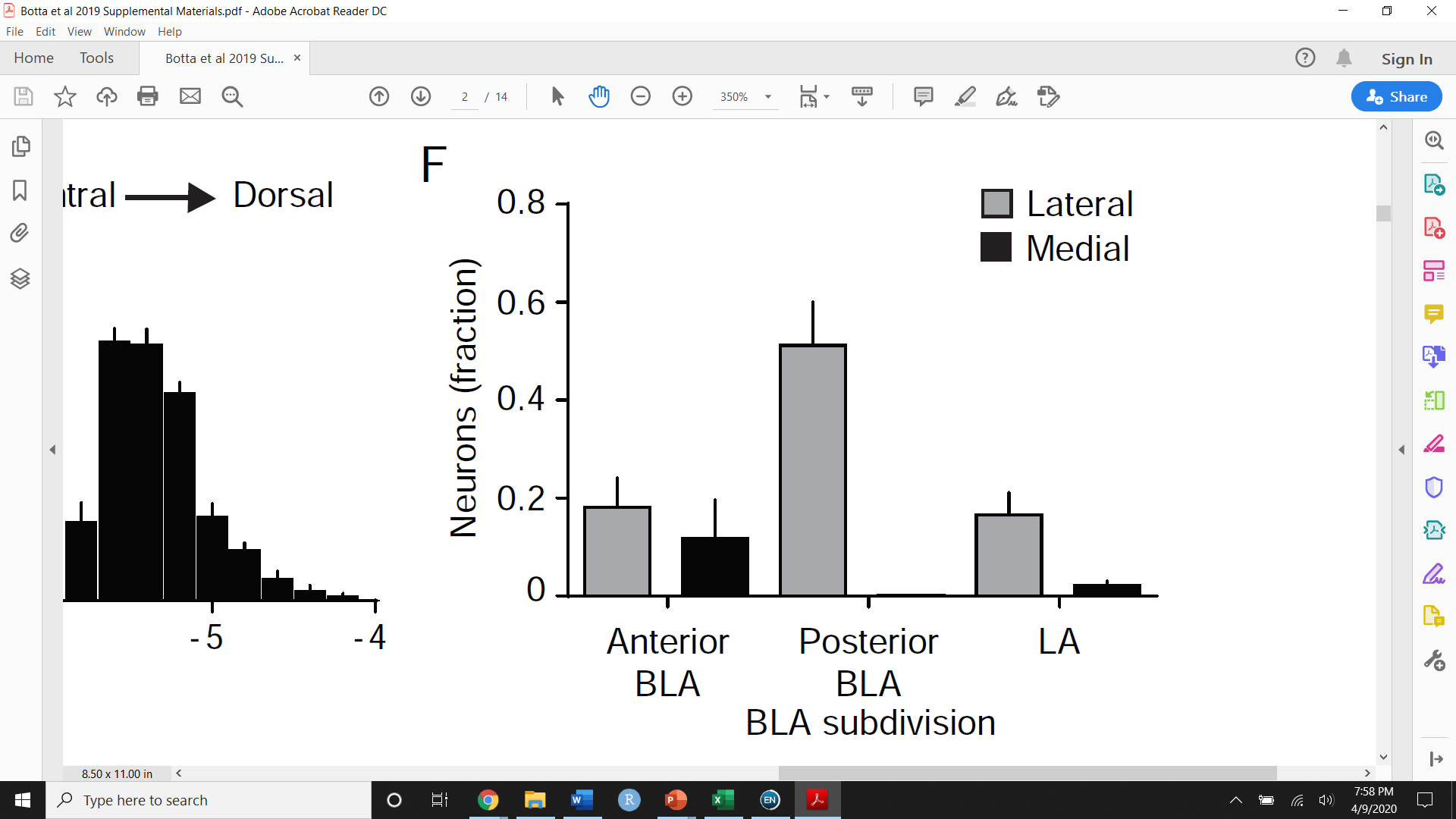 Botta, P., et al. (2019). "An amygdala circuit mediates experience-dependent momentary exploratory arrests." bioRxiv: 797001.
Targeting Specific BLA Cells
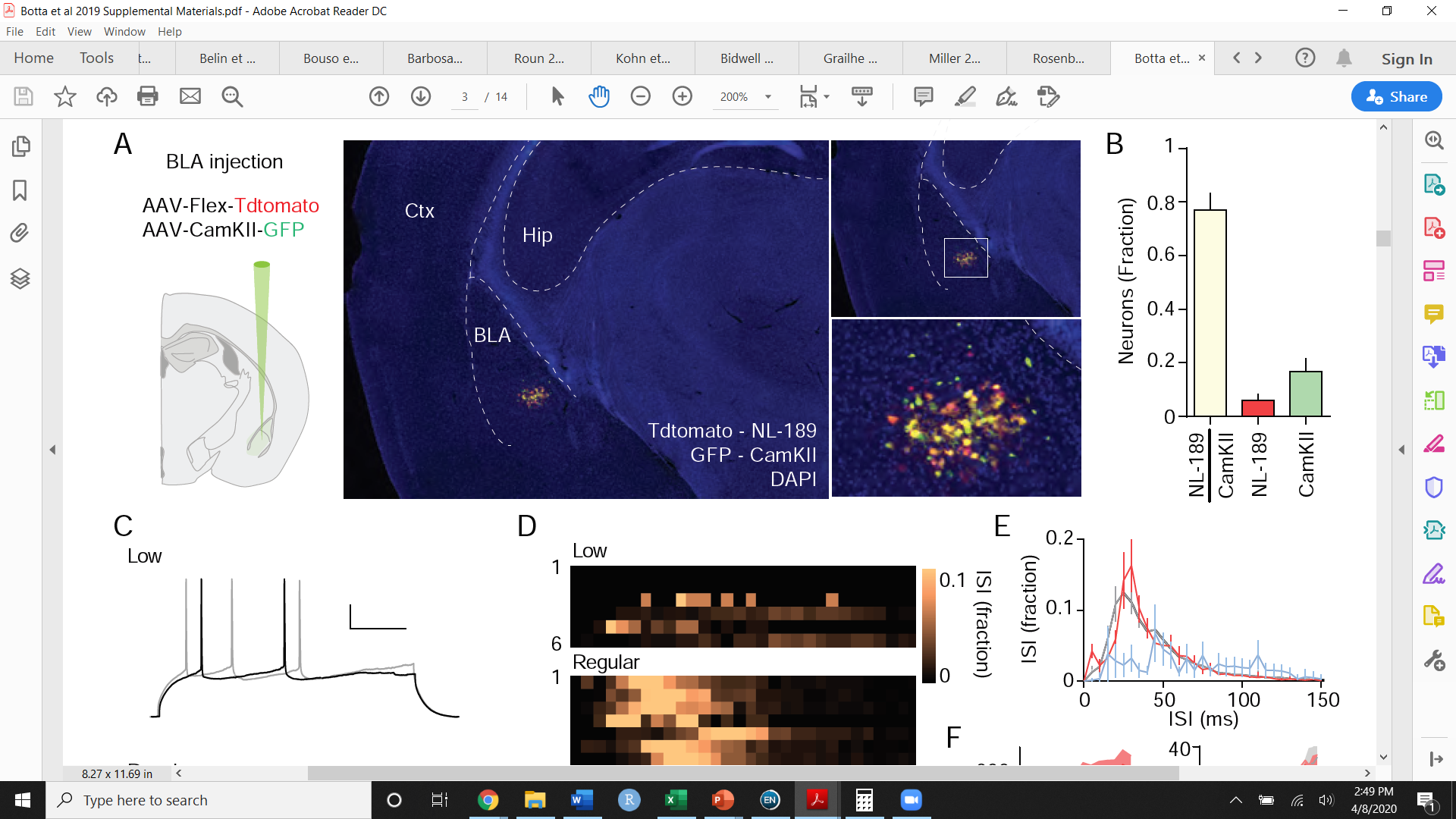 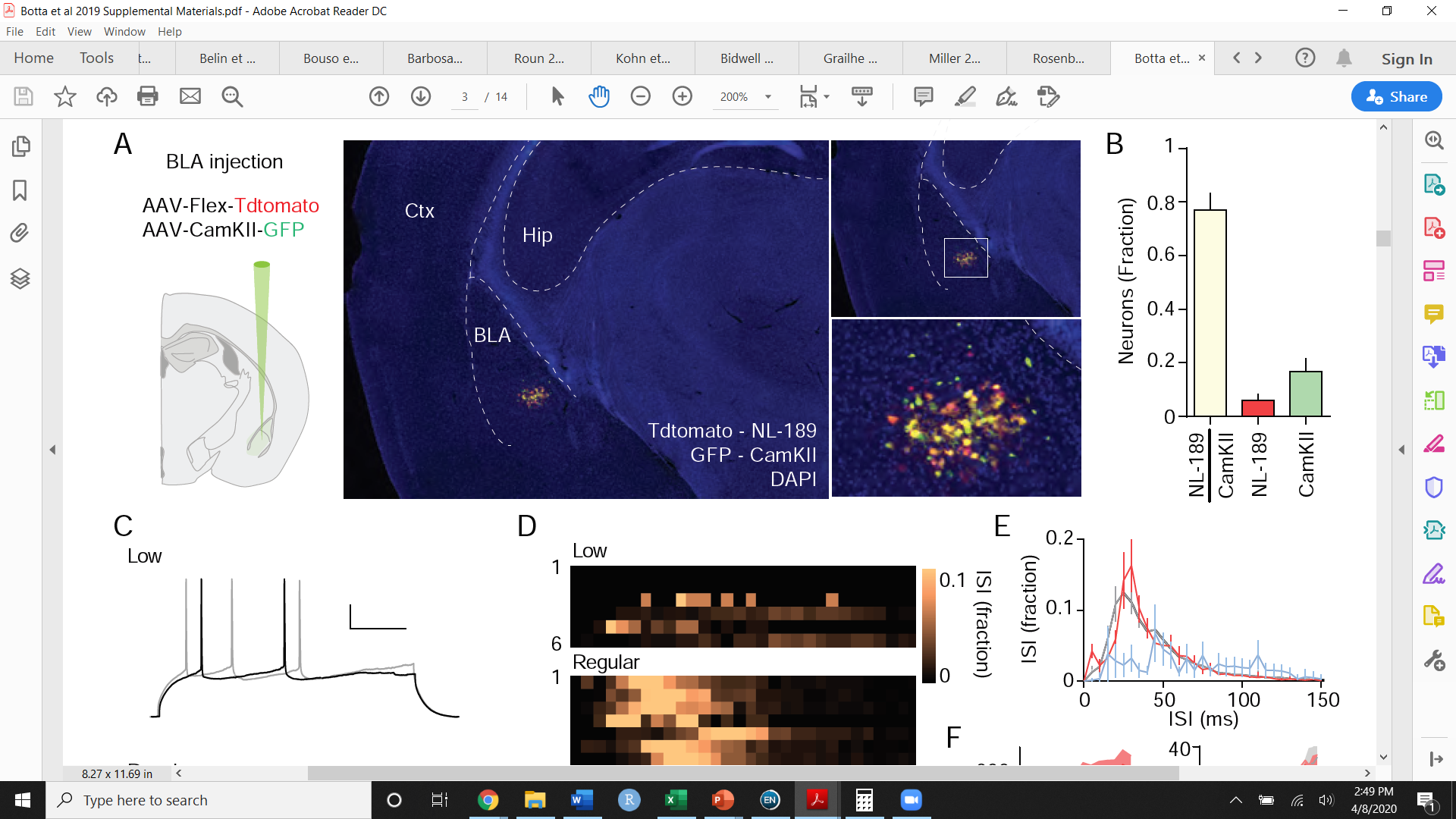 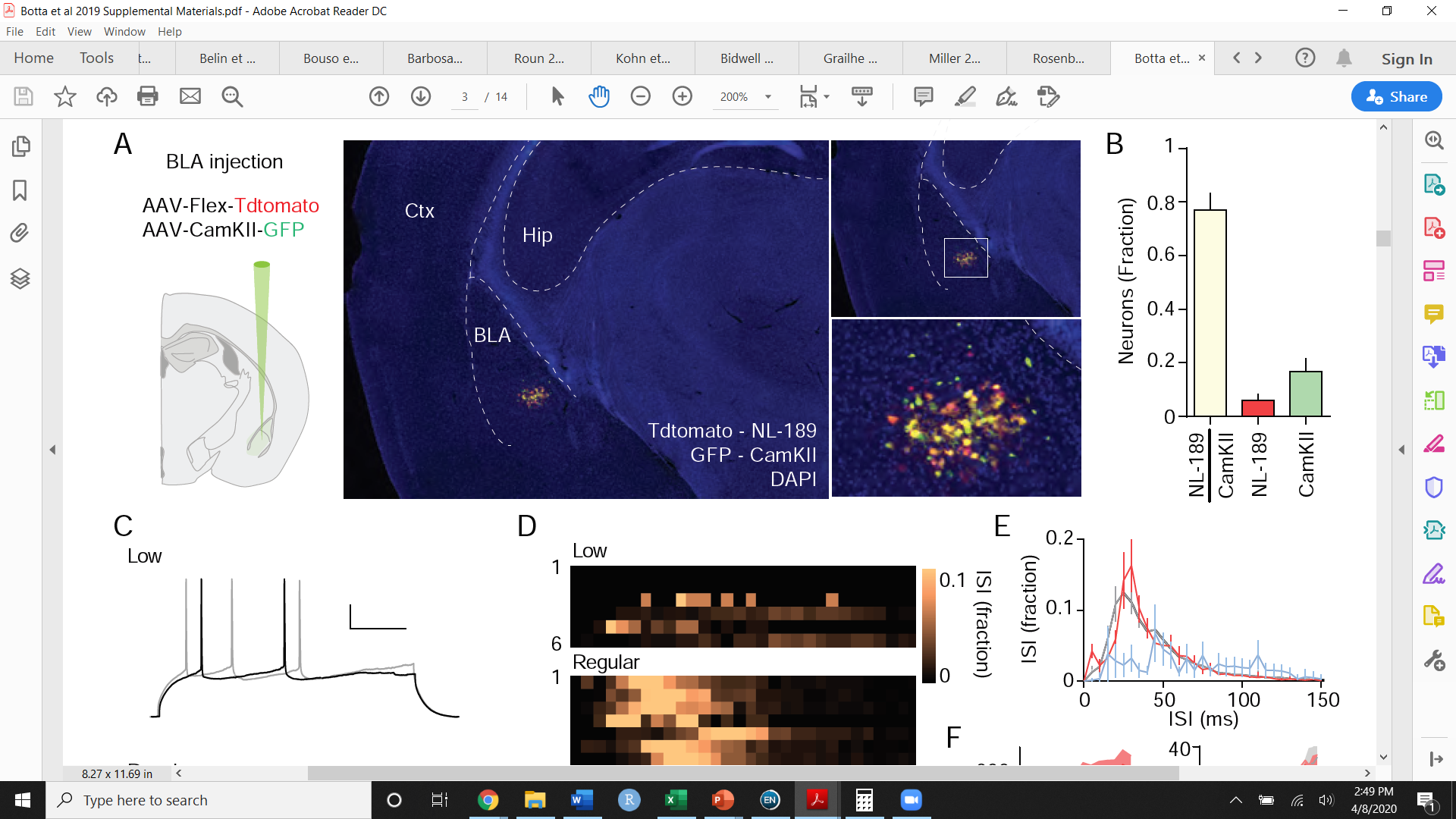 A subset of BLA pyramidal neurons express ARhGEF6

How are these cells related to exploratory behavior?
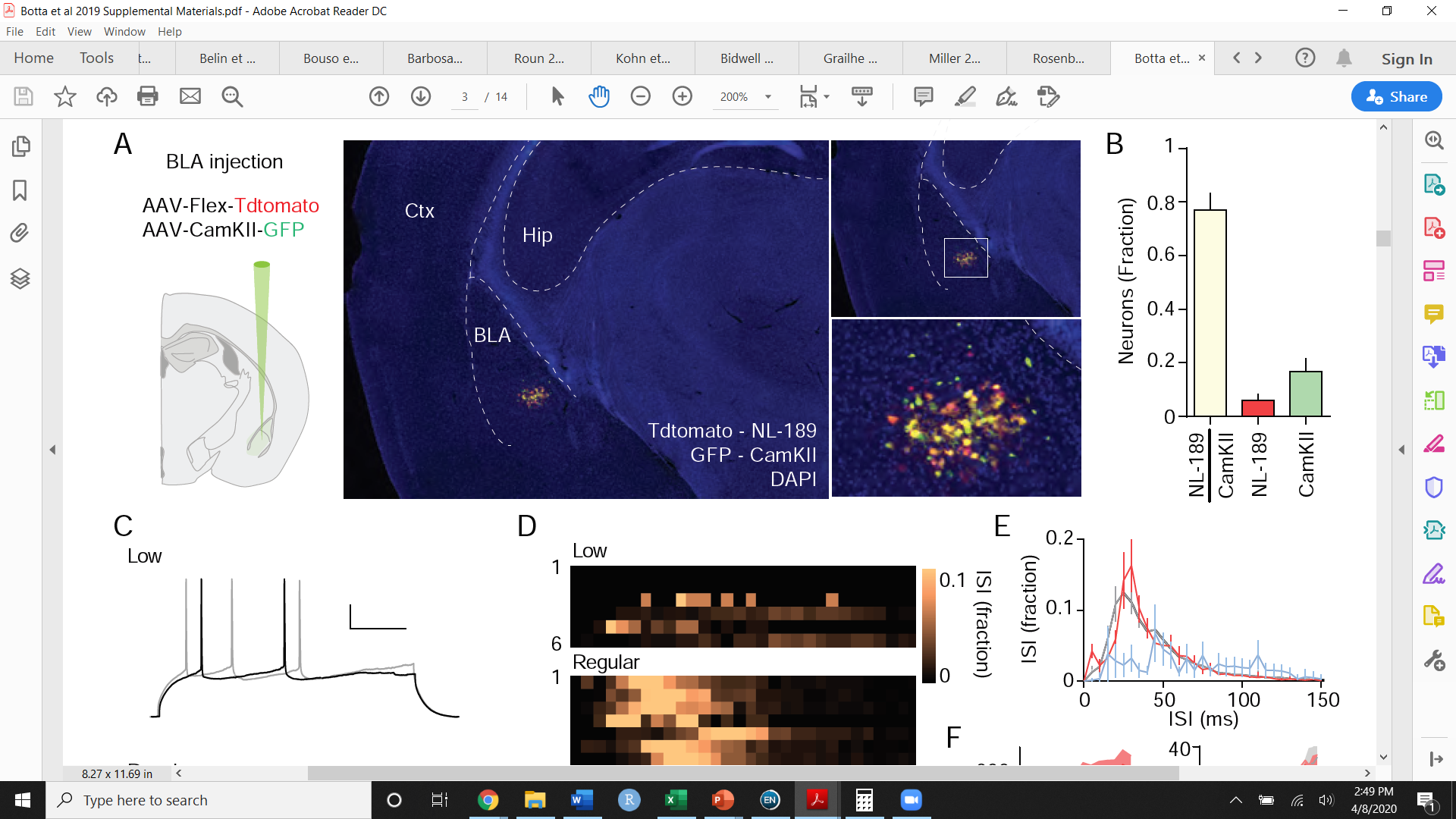 Botta, P., et al. (2019). "An amygdala circuit mediates experience-dependent momentary exploratory arrests." bioRxiv: 797001.
Specific BLA Cells and Exploration
AAV5-CAG-FLEX-GCaMP6f-WPRE
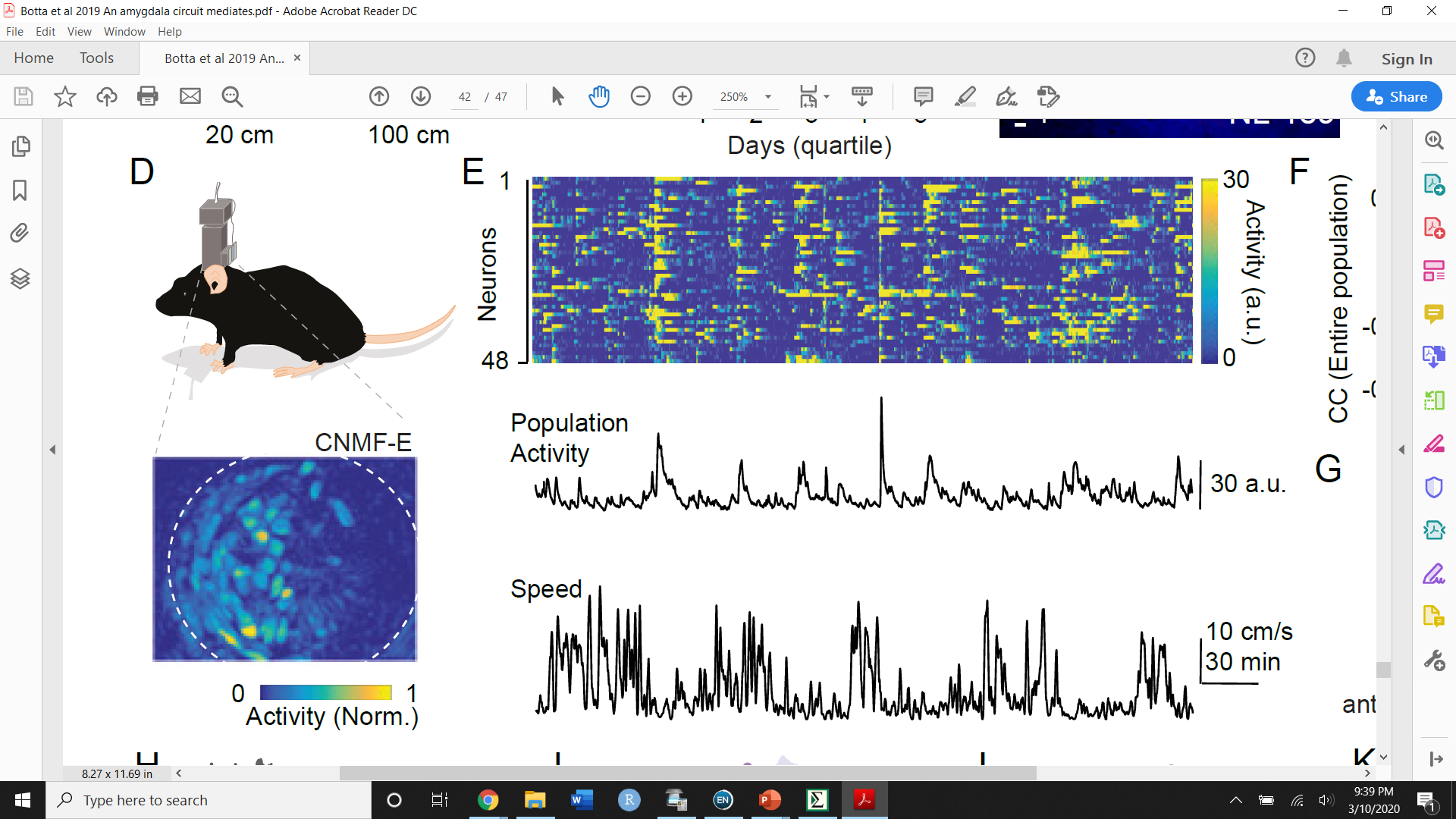 Adeno-Associated Virus Serotype 5
CMV Promoter + Enhancer Elements from Beta-Actin (Chicken)
Conditional Gene Expression Sequence
Fluorescent Ca2+ Indicator
Woodchuck Hepatitis Virus Posttranscriptional Regulatory Element
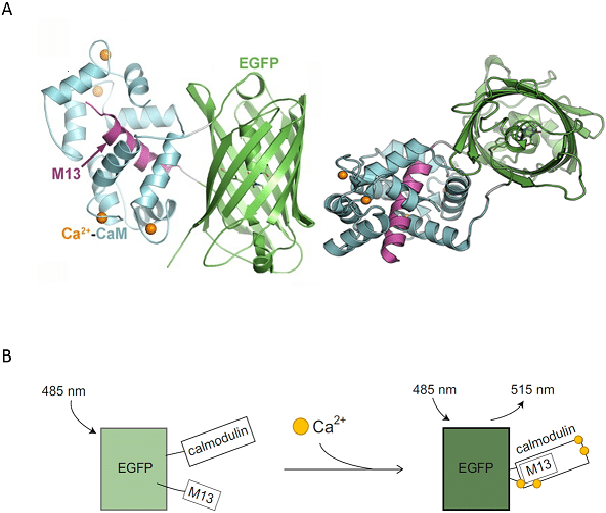 = Constrained Nonnegative Matrix Factorization
Gheisari, A. (2017). Novel Tools for Simultaneous Optogenetic Manipulation and Calcium Imaging in the Zebrafish Nervous System.
Specific BLA Cells and Exploration
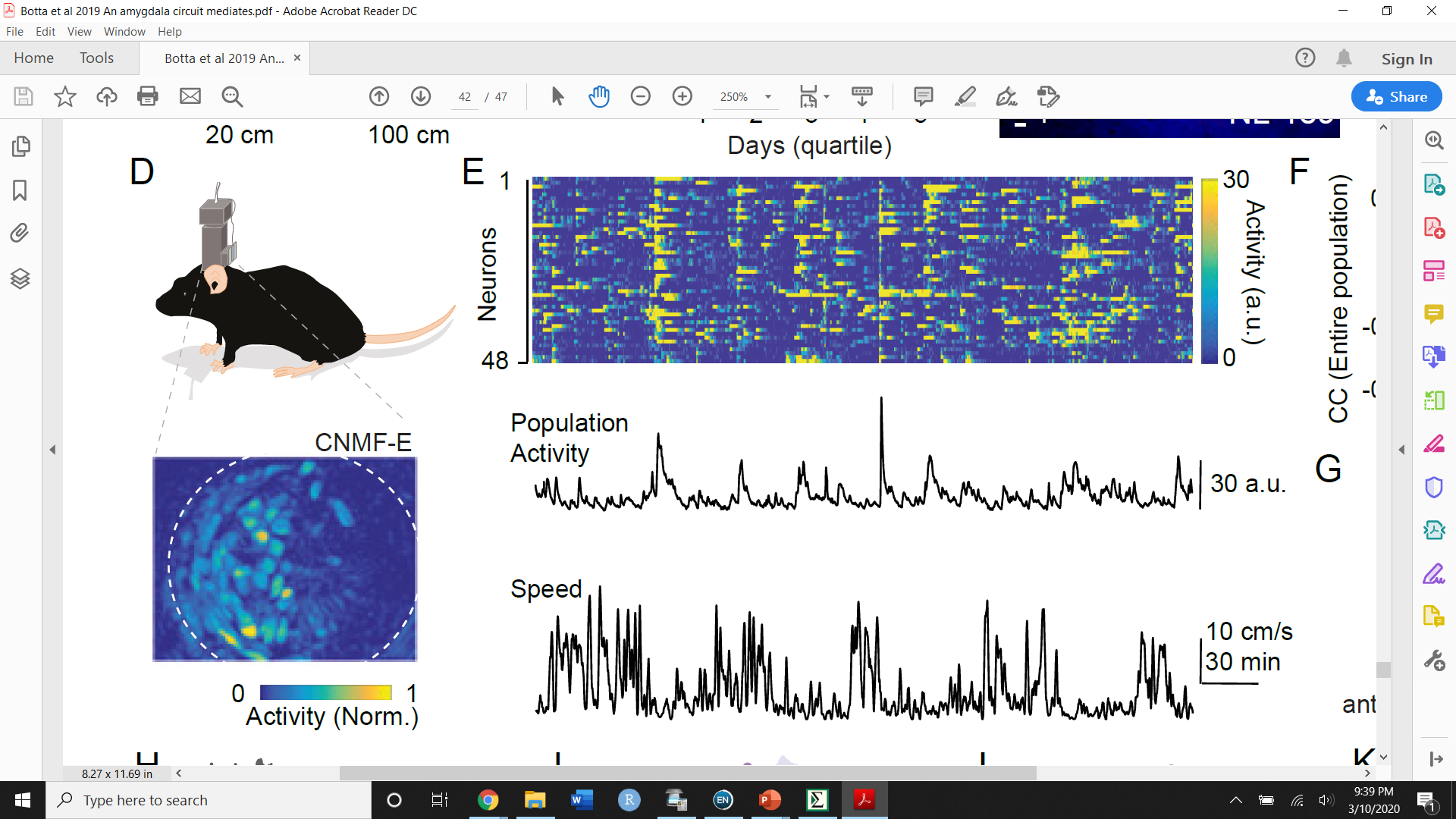 Time  →
Botta, P., et al. (2019). "An amygdala circuit mediates experience-dependent momentary exploratory arrests." bioRxiv: 797001.
Specific BLA Cells and Exploration
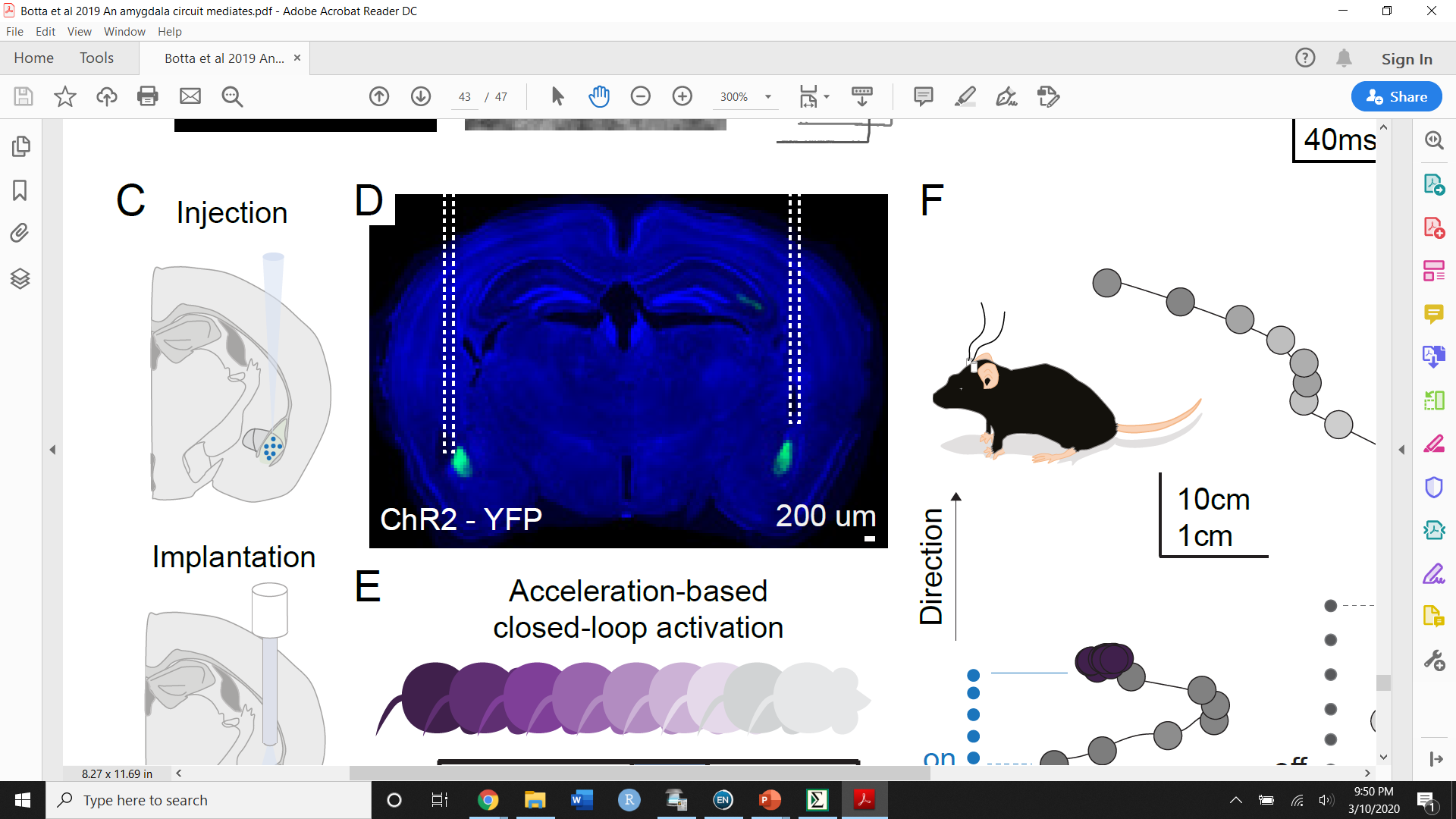 AAV1-EF1α-DIO-hChR2-YFP
Adeno-Associated Virus Serotype 1
Elongation Factor 1 alpha promoter
Conditional Gene Expression Sequence (Double-floxed Inverse Orientation)
Human Channel Rhodopsin 2 (465 nm)
Yellow Fluorescent Protein Reporter
AAV5-CAG-FLEX-Jaws-KGC-tdTomato-ER2
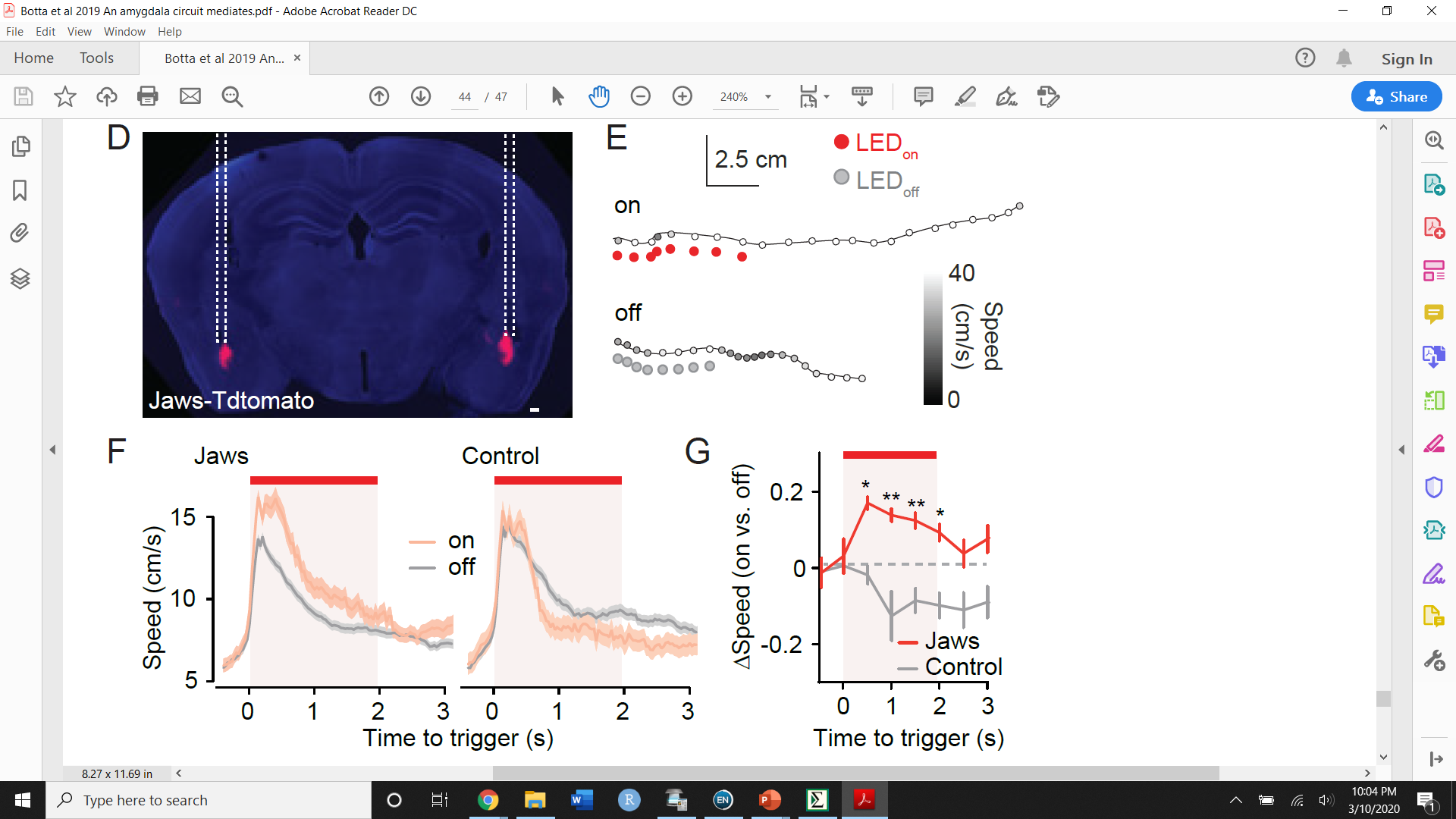 Adeno-Associated Virus Serotype 5
CMV Promoter + Enhancer Elements from Beta-Actin (Chicken)
Conditional Gene Expression Sequence
Halo Rhodopsin 57 (630 nm)
Fusion Protein (trafficking protein)
Protein Reporter
Fusion Protein (trafficking protein)
Botta, P., et al. (2019). "An amygdala circuit mediates experience-dependent momentary exploratory arrests." bioRxiv: 797001.
[Speaker Notes: Fusion Proteins – used to improve membrane expression]
Specific BLA Cells and Exploration
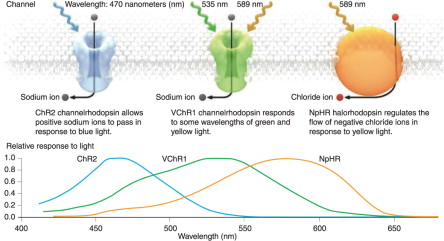 Specific BLA Cells and Exploration
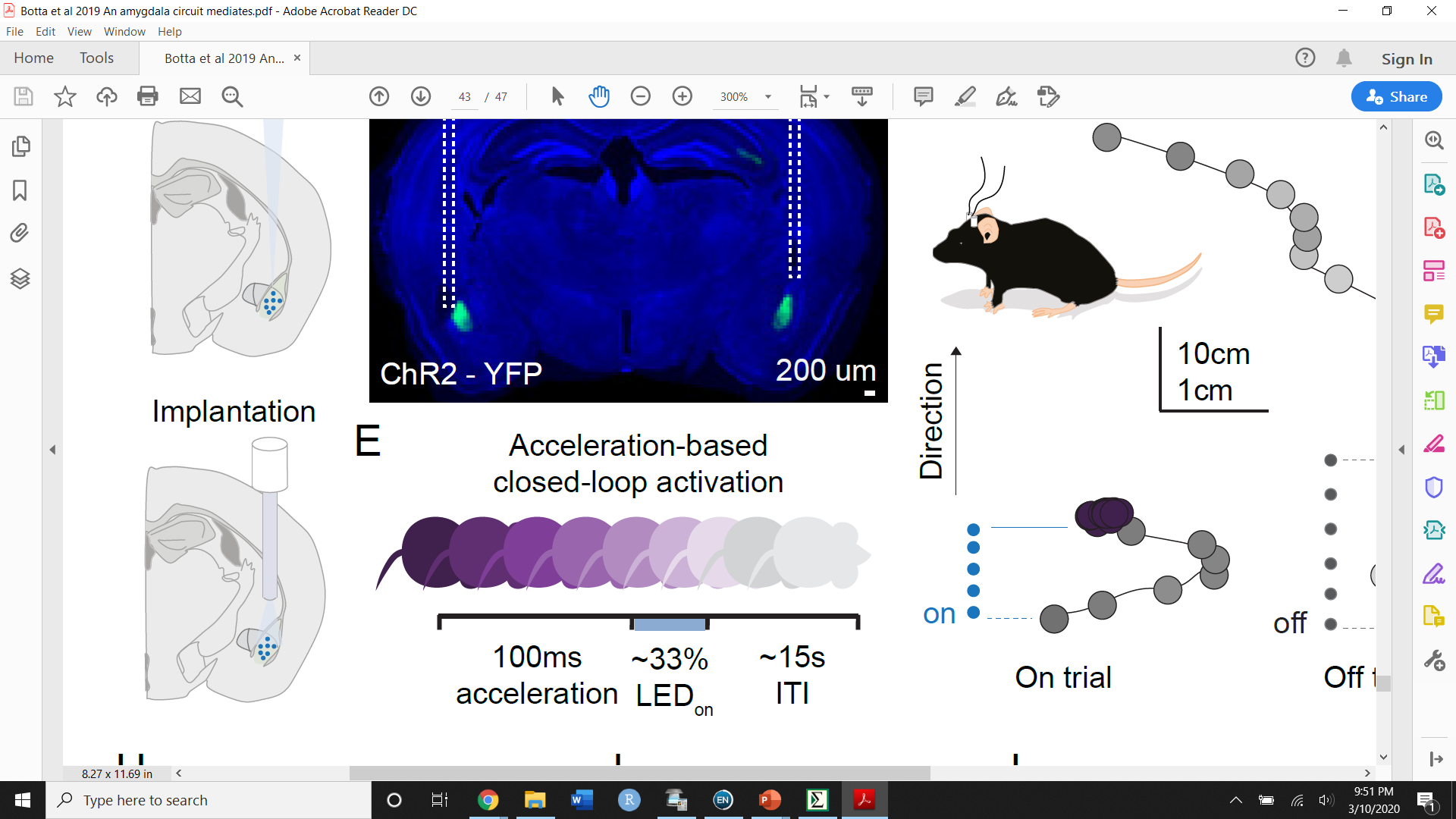 or inhibition
Botta, P., et al. (2019). "An amygdala circuit mediates experience-dependent momentary exploratory arrests." bioRxiv: 797001.
[Speaker Notes: Activated when animal had accelerated for 100 ms – LED was on for around 33% of the time, remaining 66% served as within-animal controls]
Specific BLA Cells and Exploration
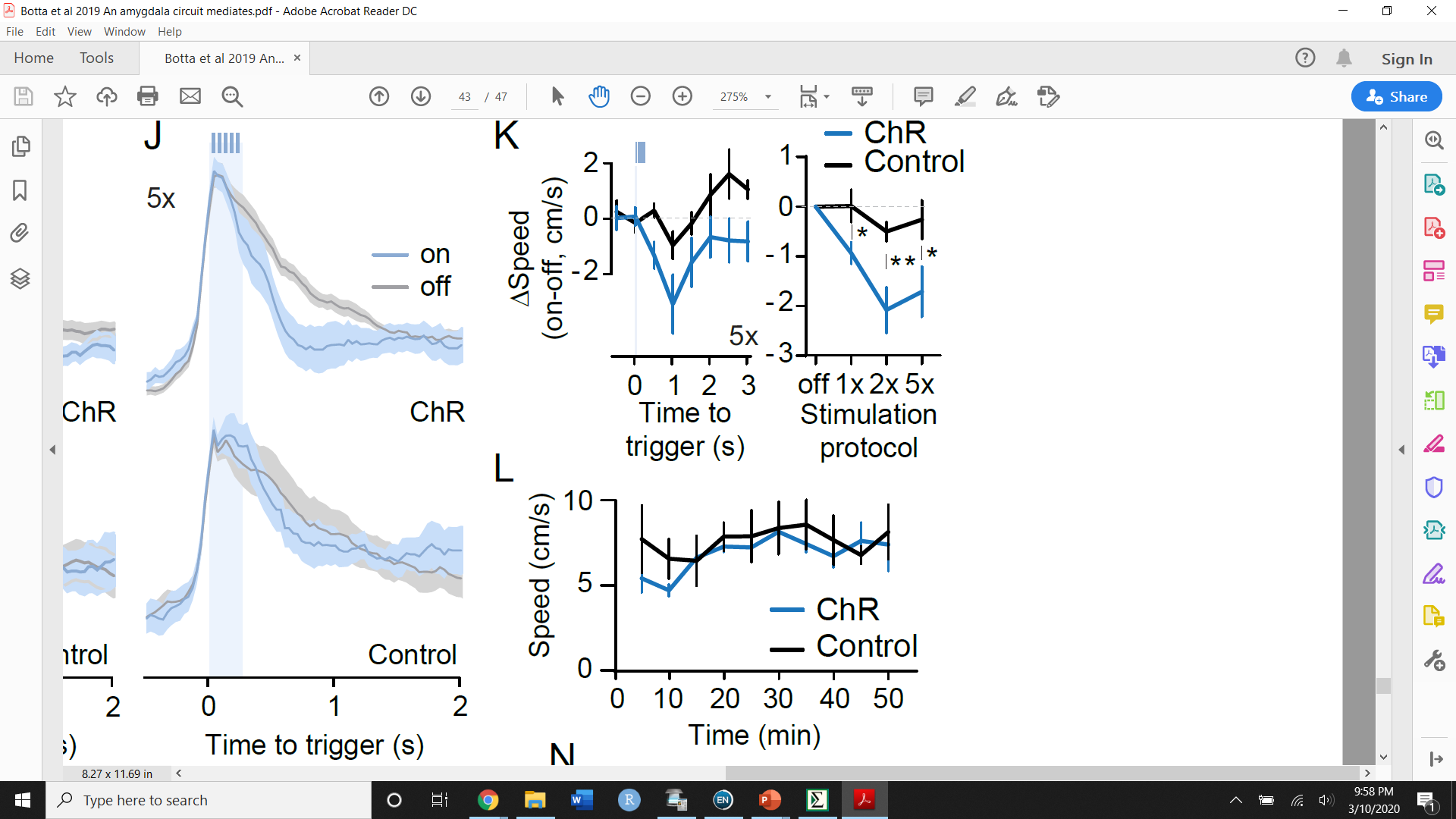 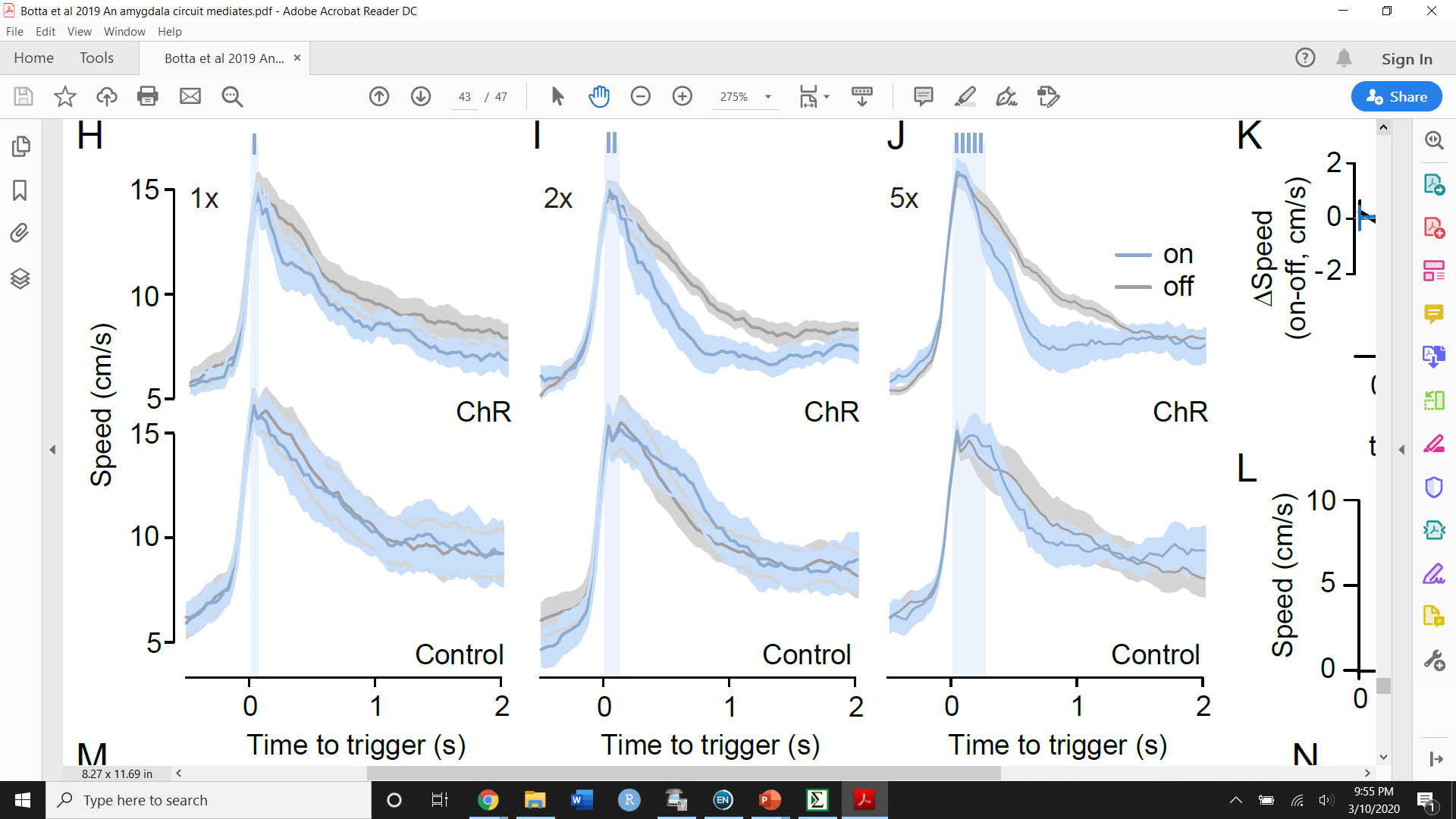 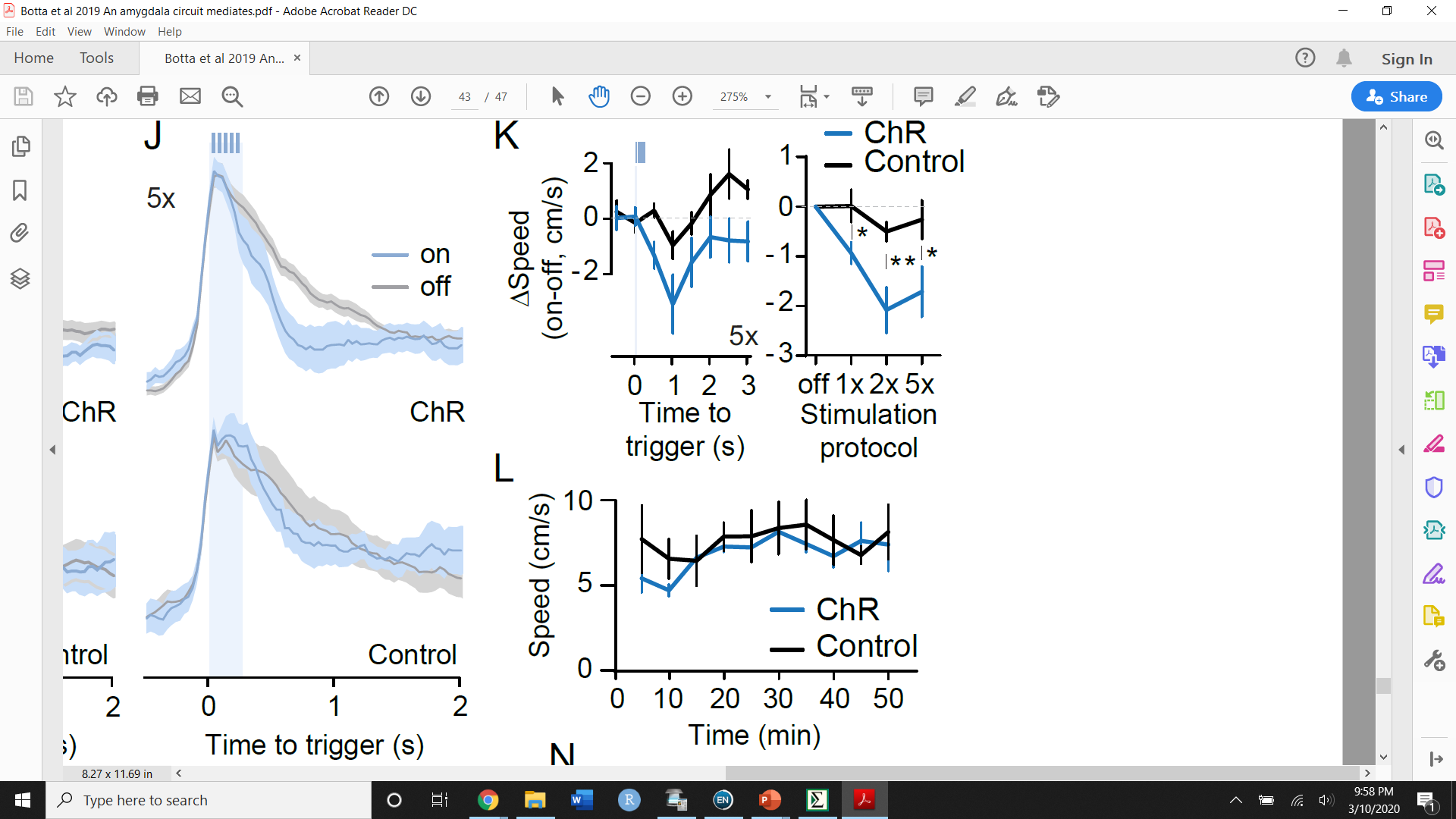 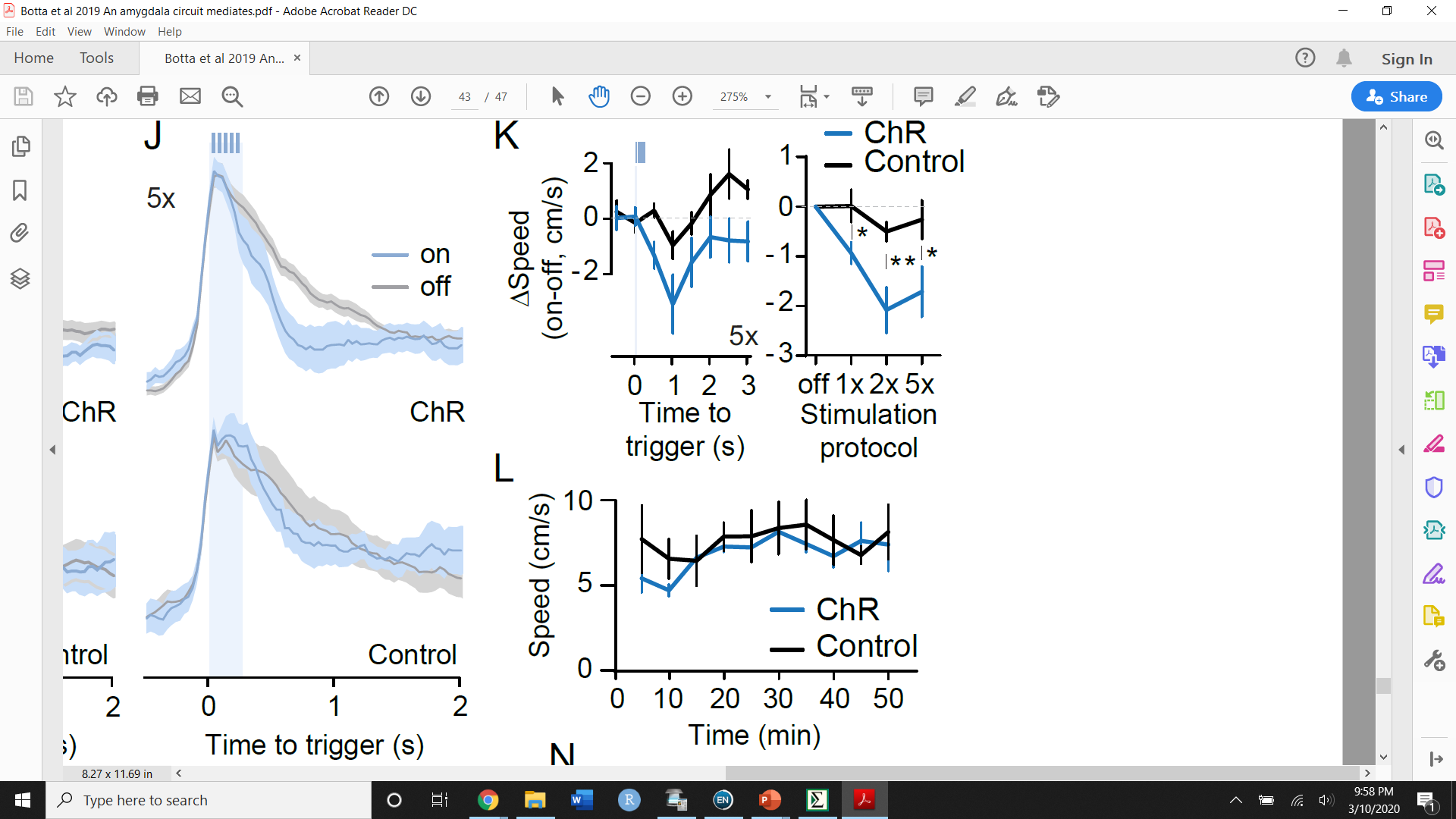 Botta, P., et al. (2019). "An amygdala circuit mediates experience-dependent momentary exploratory arrests." bioRxiv: 797001.
Specific BLA Cells and Exploration
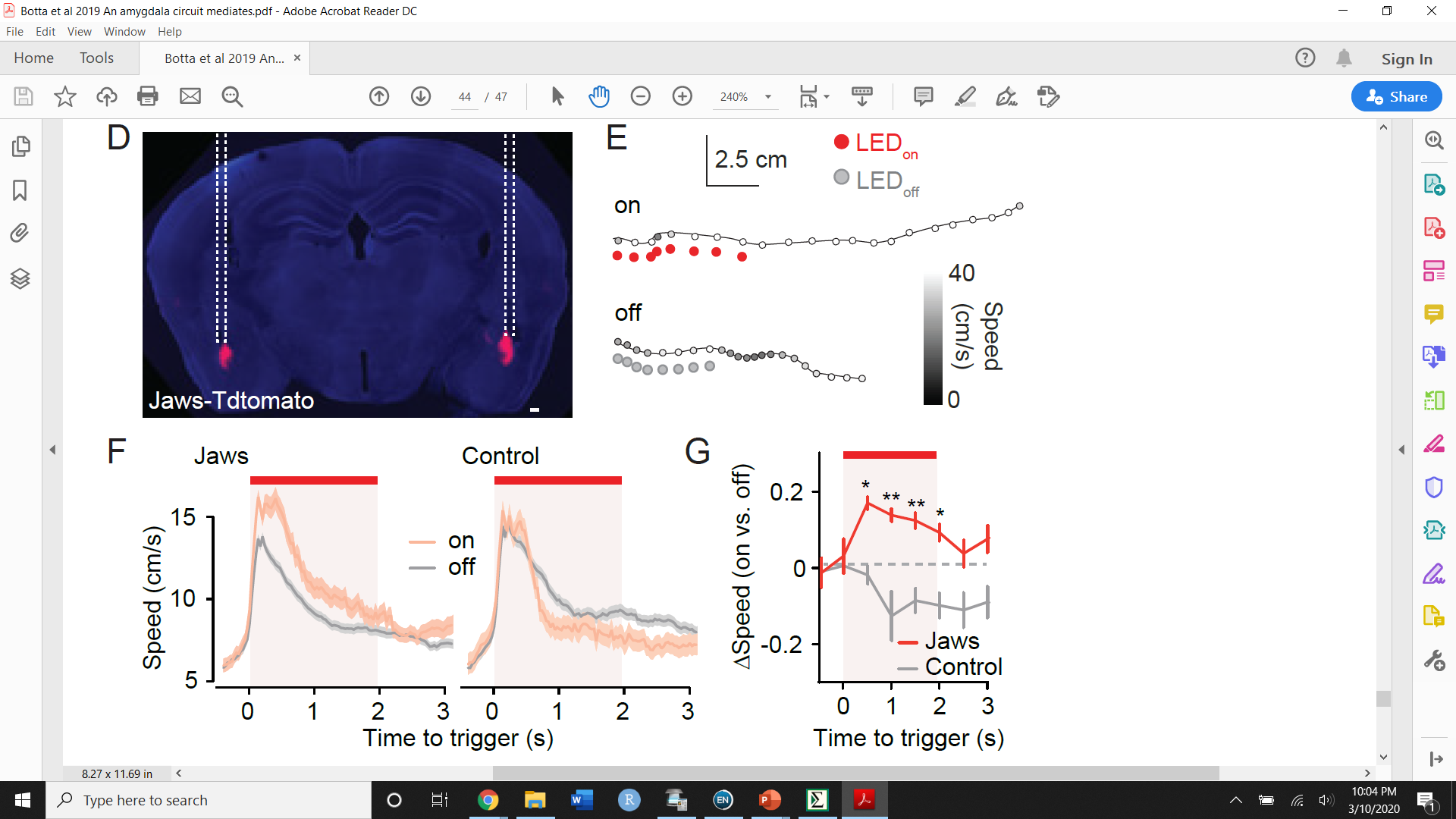 Botta, P., et al. (2019). "An amygdala circuit mediates experience-dependent momentary exploratory arrests." bioRxiv: 797001.
So what?
PFC and BLA are important for novelty exploration

Activation of specific BLA pyramidal cells ↓ exploration speed

Inhibition of these neurons ↑ exploration speed
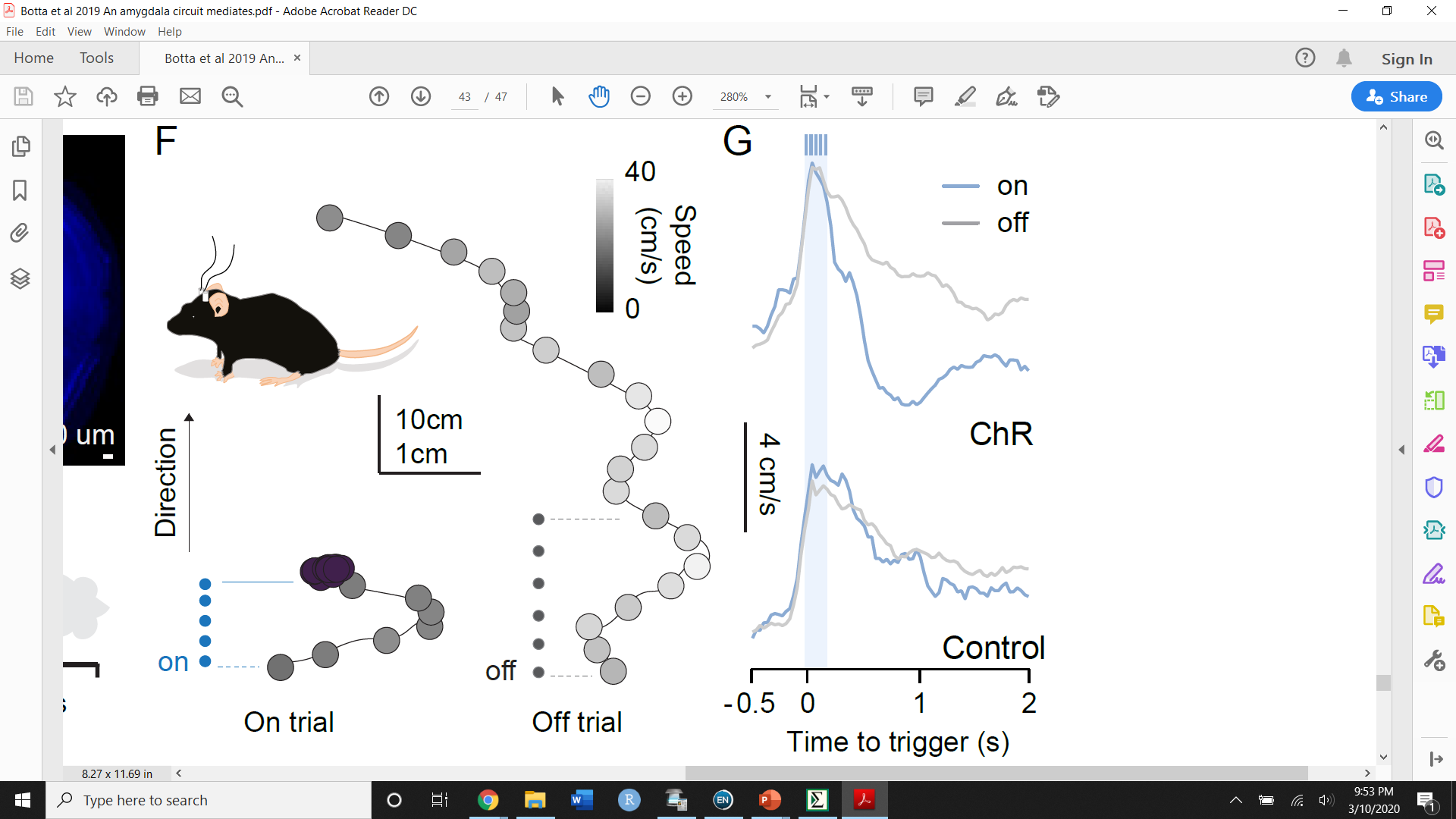 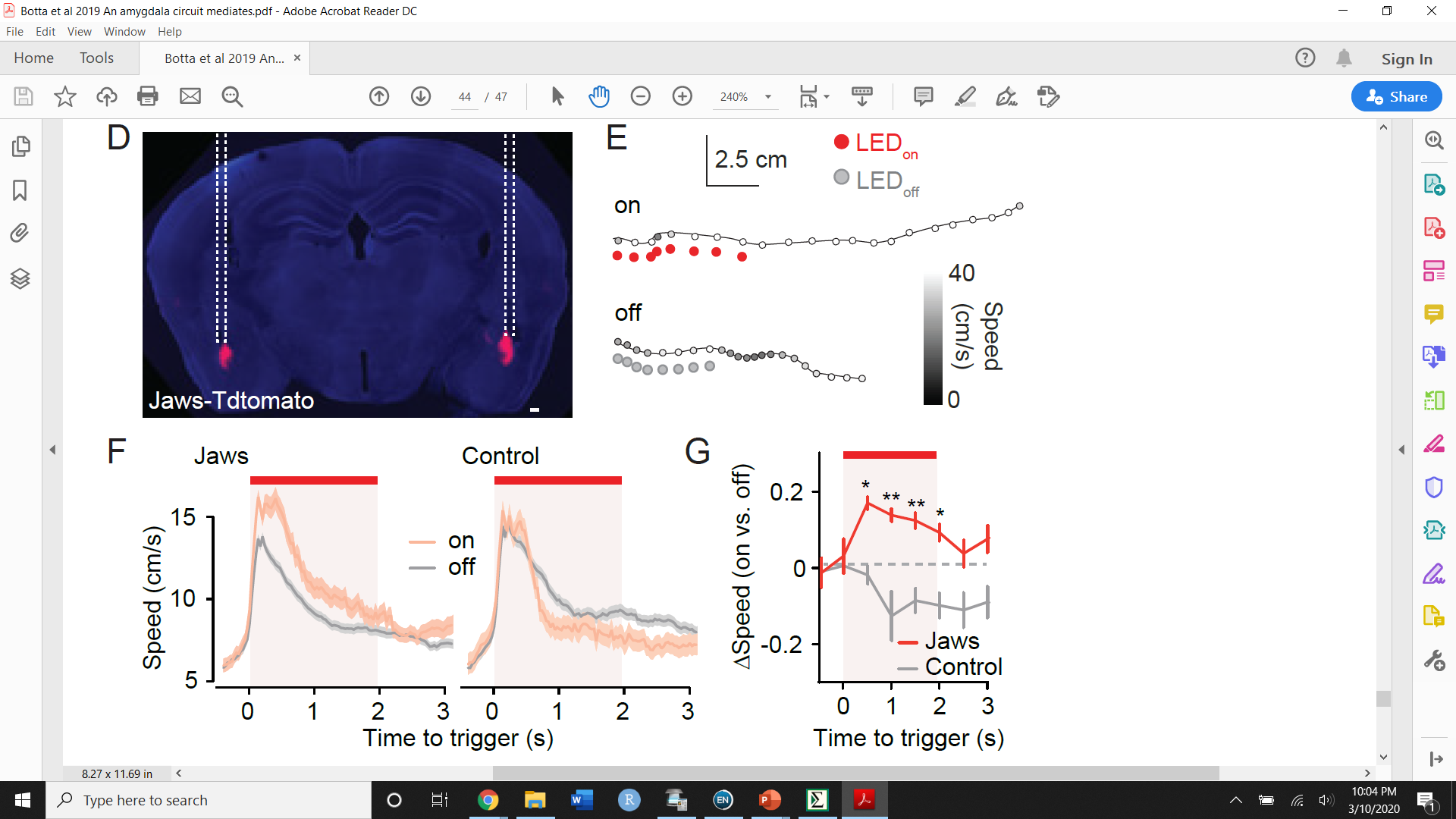 What does this have to do with serotonergic psychedelics...
or muscle tone?
Botta, P., et al. (2019). "An amygdala circuit mediates experience-dependent momentary exploratory arrests." bioRxiv: 797001.
Cataplexy is a Loss of Muscle Tone
Sudden loss of muscle tone or paralysis
Triggered by strong emotional response or laughter
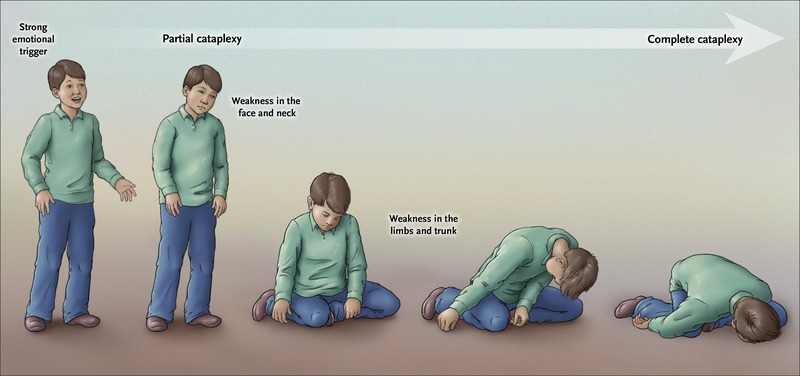 Linked to a loss or reduction in orexin
Neuropeptide produced in hypothalamus
Involved in:
Wakefulness
Arousal
Motivated Behaviors
Food-seeking
Symptom of Narcolepsy
Botta, P., et al. (2019). "An amygdala circuit mediates experience-dependent momentary exploratory arrests." bioRxiv: 797001.
Cataplexy is a Loss of Muscle Tone
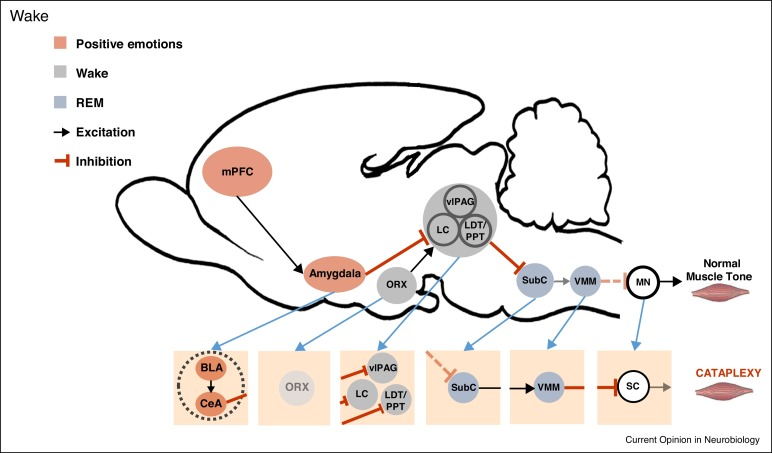 vlPAG = ventrolateral Periaqueductal Gray
LC = Locus Coeruleus
LDT/PPT = Laterodorsal Tegmentum/
                   Pedunculopontine Nuclei
This is a predicted circuit and NOT the full story
SubC= Subcoeruleus Nucleus
VMM= Ventromedial Medulla
MN= Motor Neurons
ORX = Orexin Neurons of the Lateral 
            Hypothalamus
Pintwala, S. and J. Peever (2017). "Circuit mechanisms of sleepiness and cataplexy in narcolepsy." Current opinion in neurobiology 44: 50-58.
[Speaker Notes: LDT = cholinergic
PPT = histaminergic
LC = adrenergic]
Cataplexy – More Pieces of the Full Story
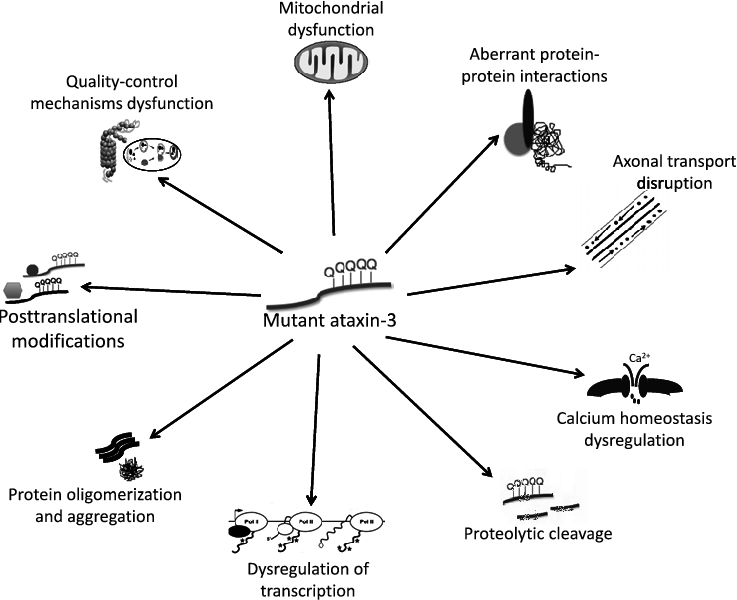 Orexin-Ataxin3 Mice
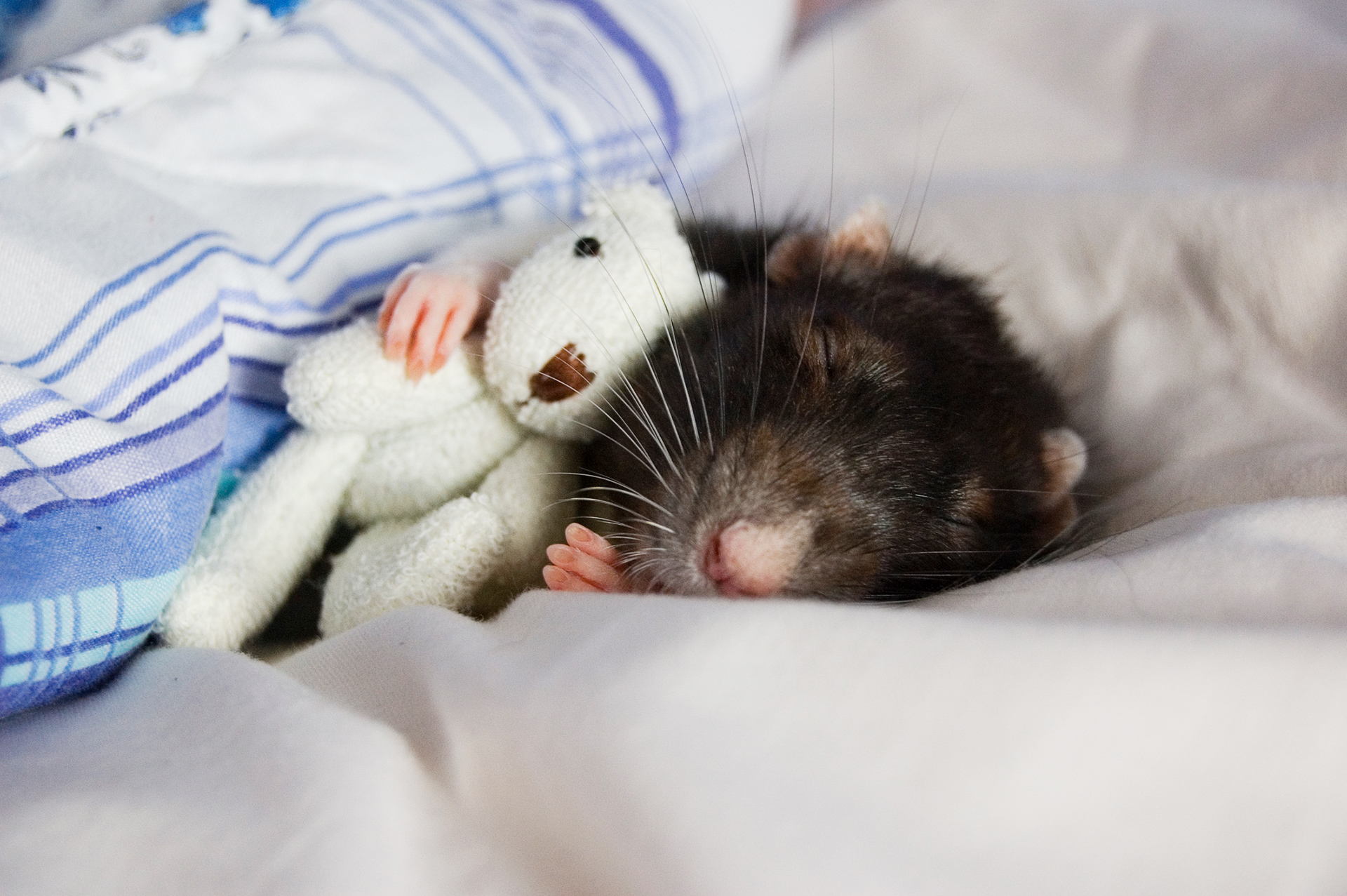 Paulson, H. (2011). "Machado-Joseph Disease/Spinocerebellar Ataxia Type 3." Handbook of clinical neurology / edited by P.J. Vinken and G.W. Bruyn 103: 437-449.
[Speaker Notes: Machado-Joseph Disease autosomal dominant disease, meaning that if either parent gives the defective gene to a child, the child will show symptoms of the disease.
Patients with severe forms of MJD have a life expectancy of approximately 35 years. Those with mild forms have a normal life expectancy. The cause of death of those who die early is often aspiration pneumonia.
Symptoms begin early adolescents]
Cataplexy – More Pieces of the Full Story
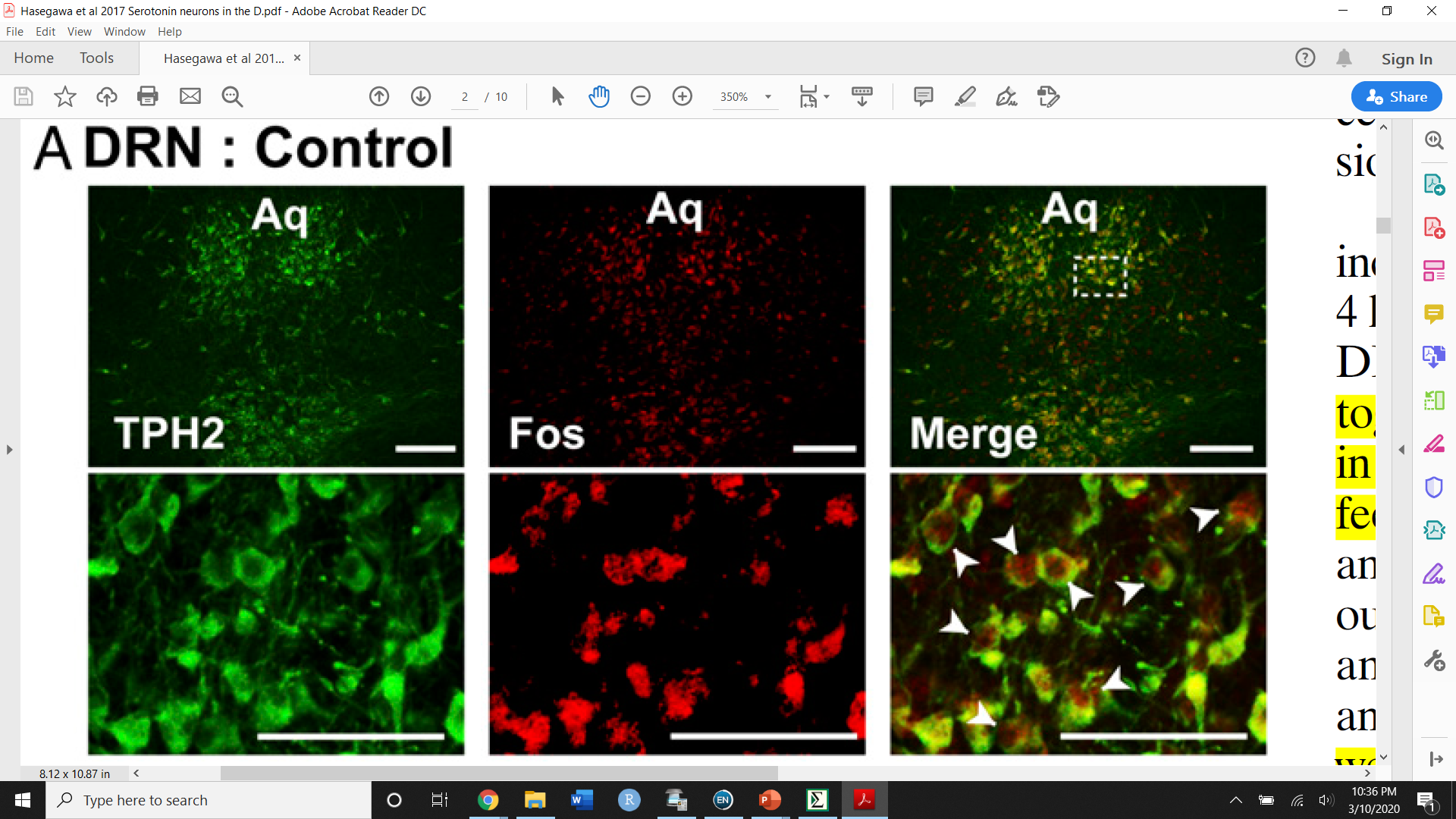 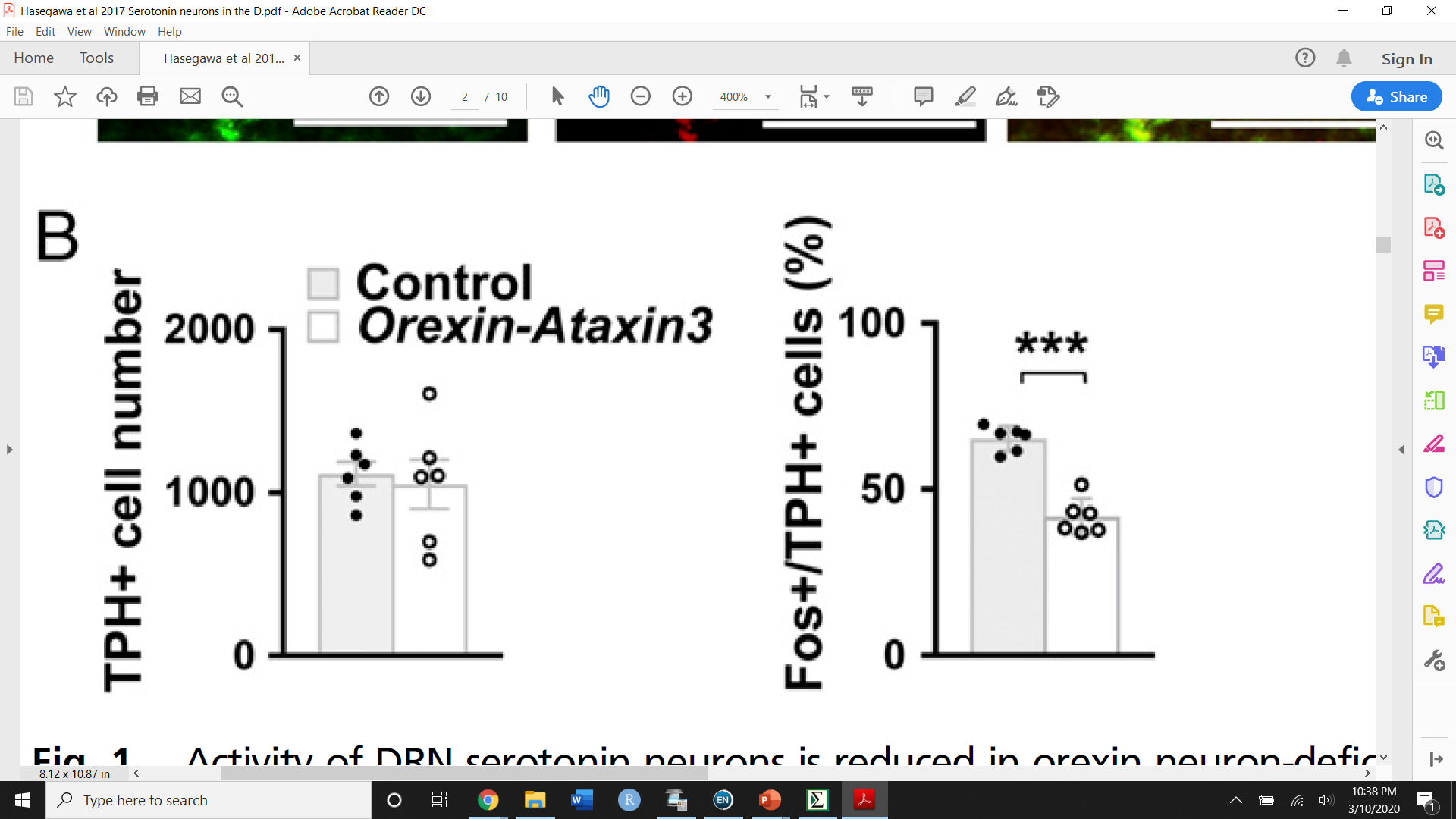 Orexin signals and activates serotonin neurons
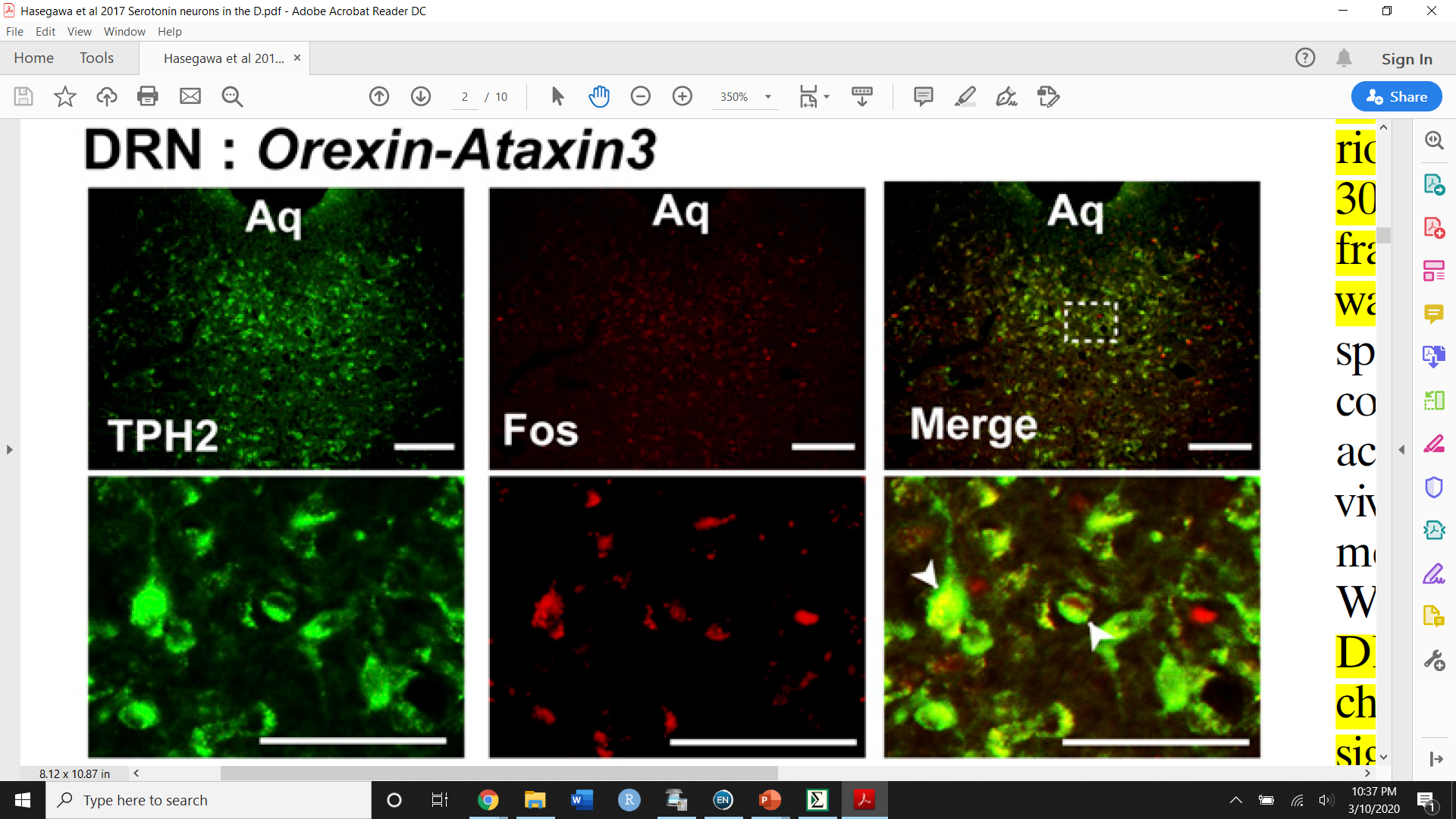 Hasegawa, E., et al. (2017). "Serotonin neurons in the dorsal raphe mediate the anticataplectic action of orexin neurons by reducing amygdala activity." Proceedings of the National Academy of Sciences 114(17): E3526.
Cataplexy – More Pieces of the Full Story
AAV2-EF1α-DIO-SSFO-EYFP
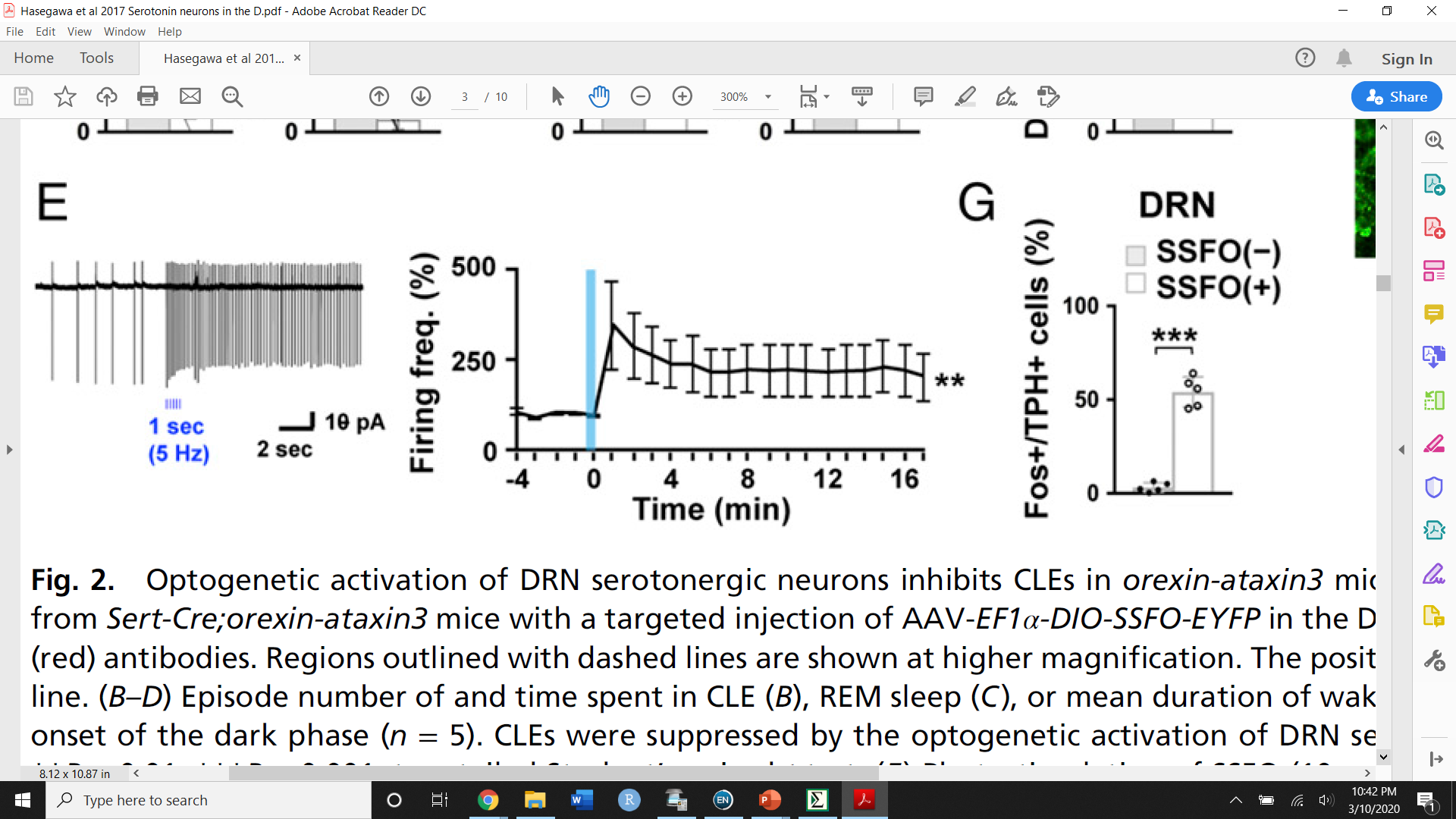 Adeno-Associated Virus Serotype 2
Elongation Factor 1 alpha promoter
Conditional Gene Expression Sequence (Double-floxed Inverse Orientation)
Stabilized Step-Function Opsin (630 nm)
Enhanced Yellow Fluorescent Protein
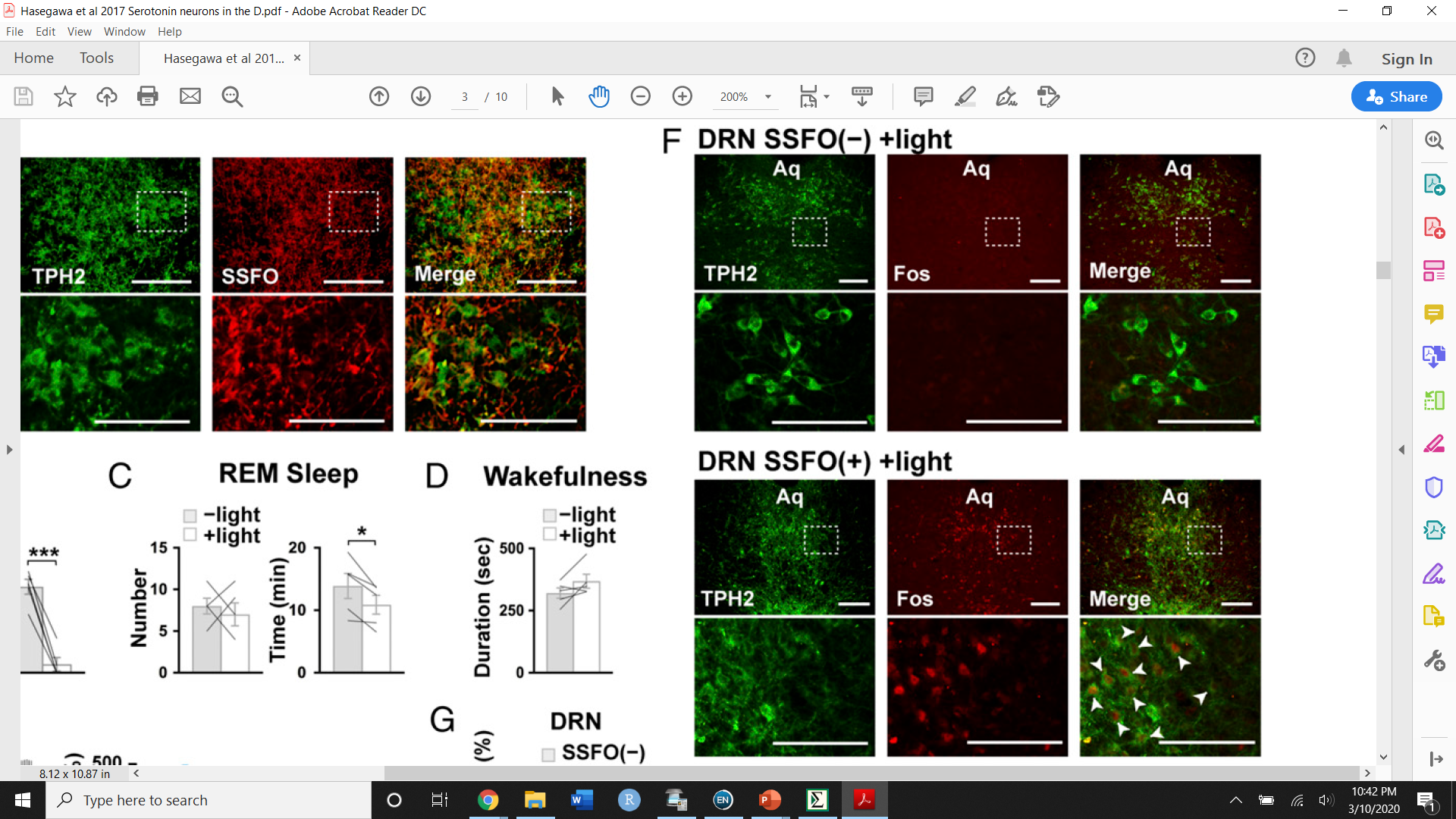 Hasegawa, E., et al. (2017). "Serotonin neurons in the dorsal raphe mediate the anticataplectic action of orexin neurons by reducing amygdala activity." Proceedings of the National Academy of Sciences 114(17): E3526.
[Speaker Notes: While the rapid activation and deactivation kinetics of ChR2 are advantageous in some experiments, other studies require stable neuronal activation over longer periods. To achieve this using ChR2 would require lengthy illumination of tissue, which can lead to damage due to overheating. To overcome this problem, a class of opsins known as step-function opsins (SFOs) has been developed. A single pulse of blue light switches the SFO channel to an open state, and this is maintained for up to a minute once the light has been switched off (alternatively, a single pulse of yellow light can close the channel). Stabilized step-function opsins (SSFOs) extend this principle even further, allowing stable activation of neurons several millimeters below the brain surface using only a brief, low-intensity pulse of light. The channel deactivation time constant of SSFOs is roughly 29 minutes]
Cataplexy – More Pieces of the Full Story
Orexin-Ataxin3 Mice
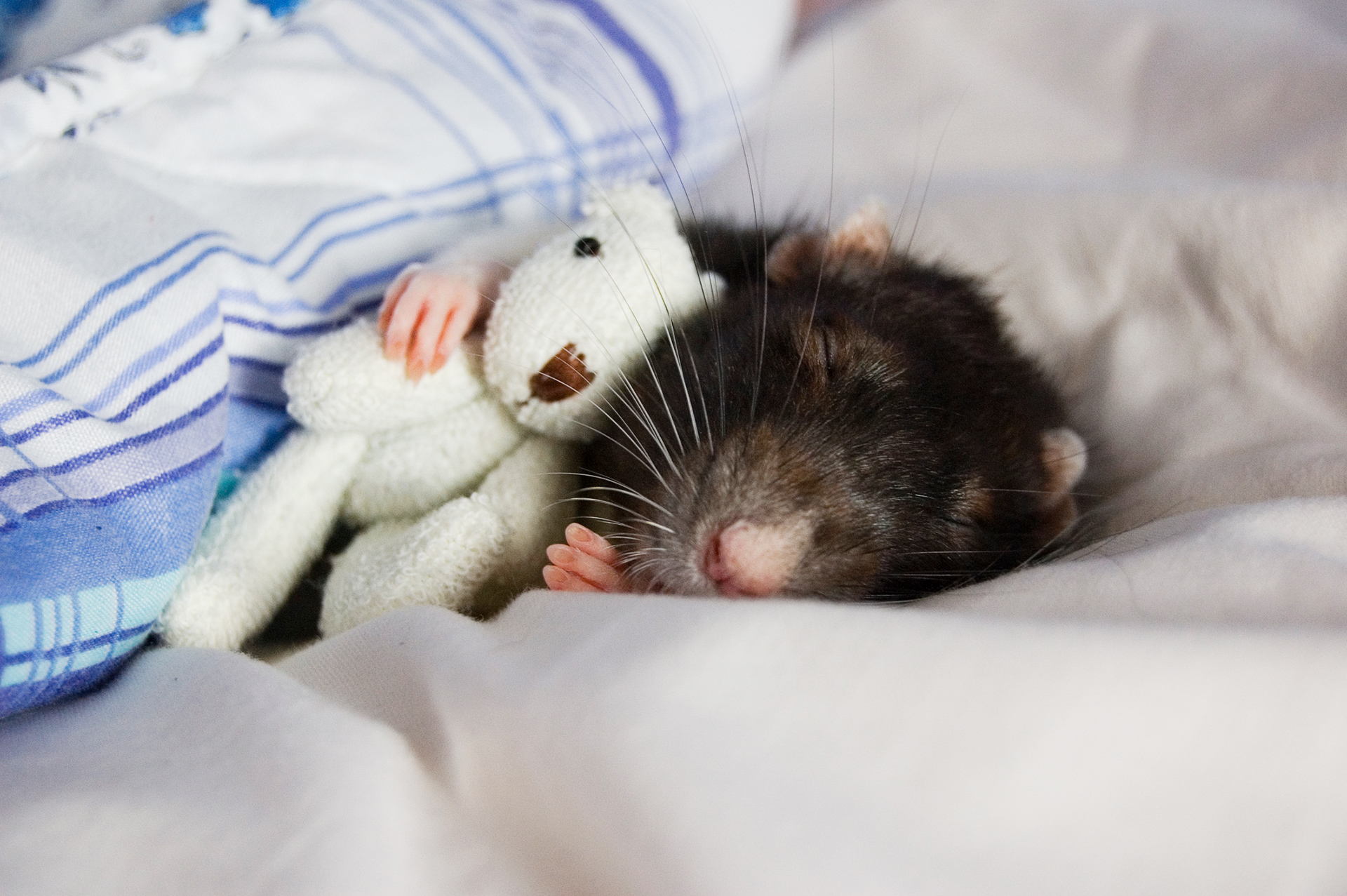 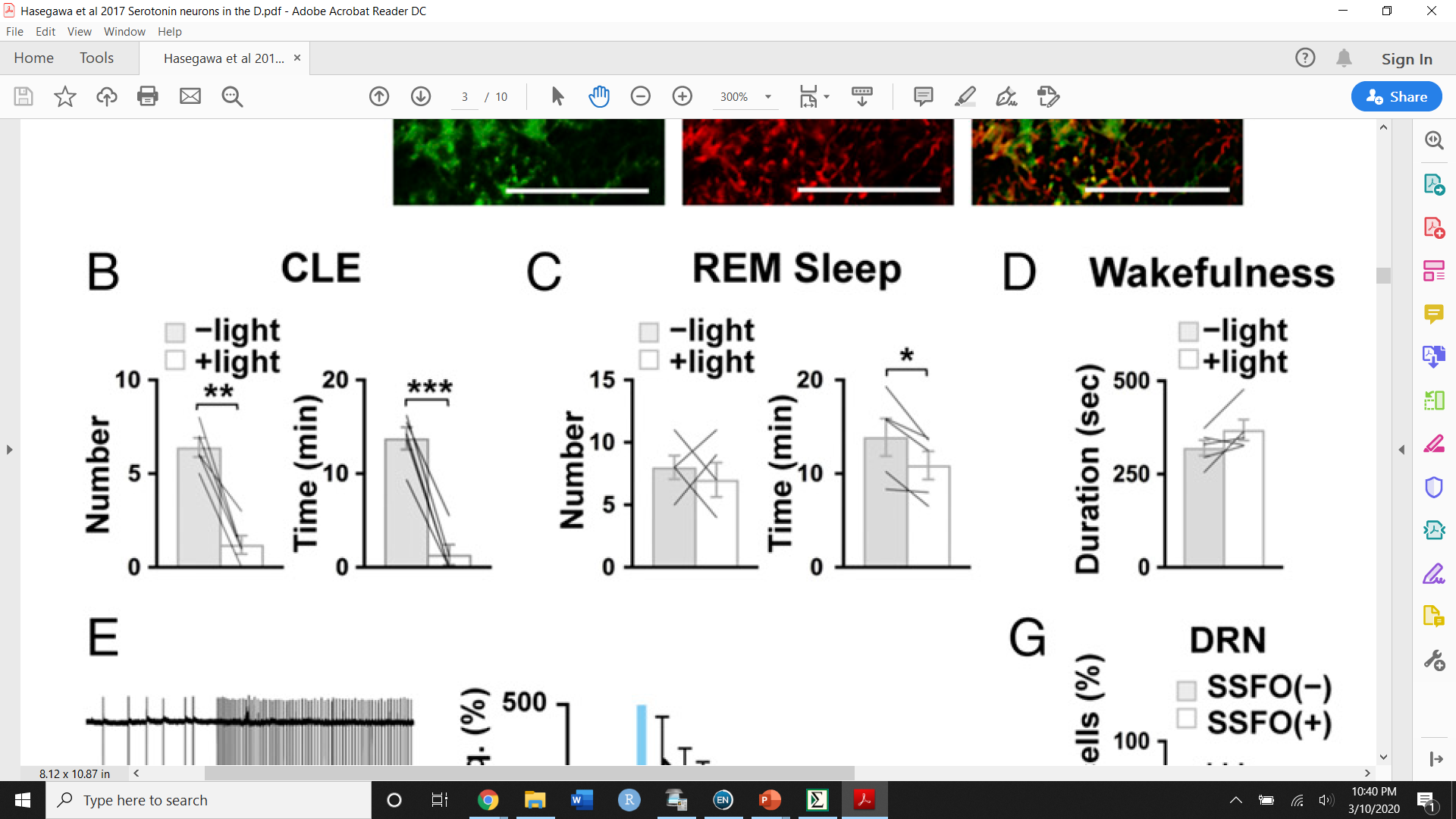 = Cataplexy-Like Episodes
Serotonergic Cells Regulate Cataplexy

But what about the cataplexy circuit?
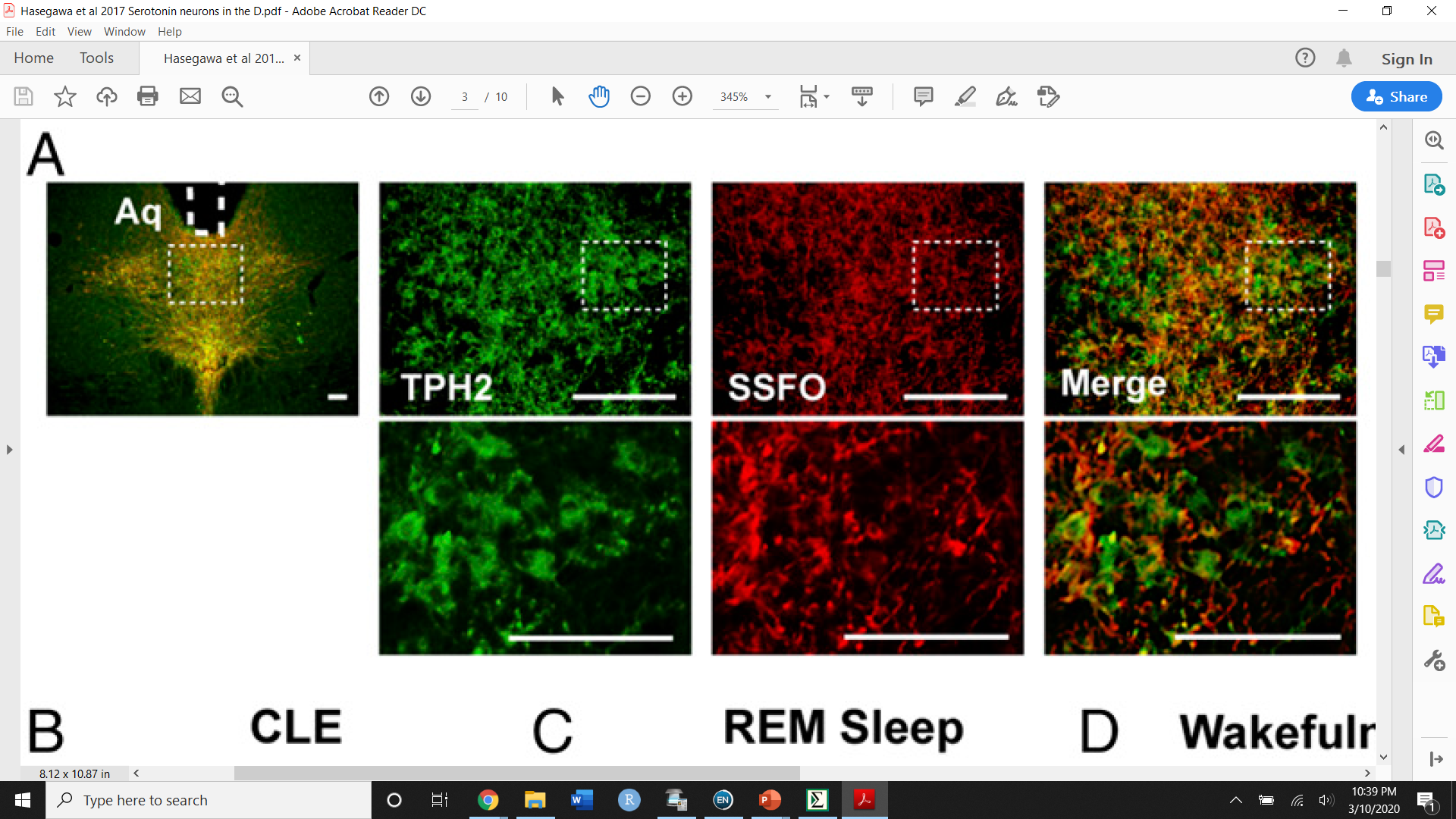 DRN
Hasegawa, E., et al. (2017). "Serotonin neurons in the dorsal raphe mediate the anticataplectic action of orexin neurons by reducing amygdala activity." Proceedings of the National Academy of Sciences 114(17): E3526.
Cataplexy – More Pieces of the Full Story
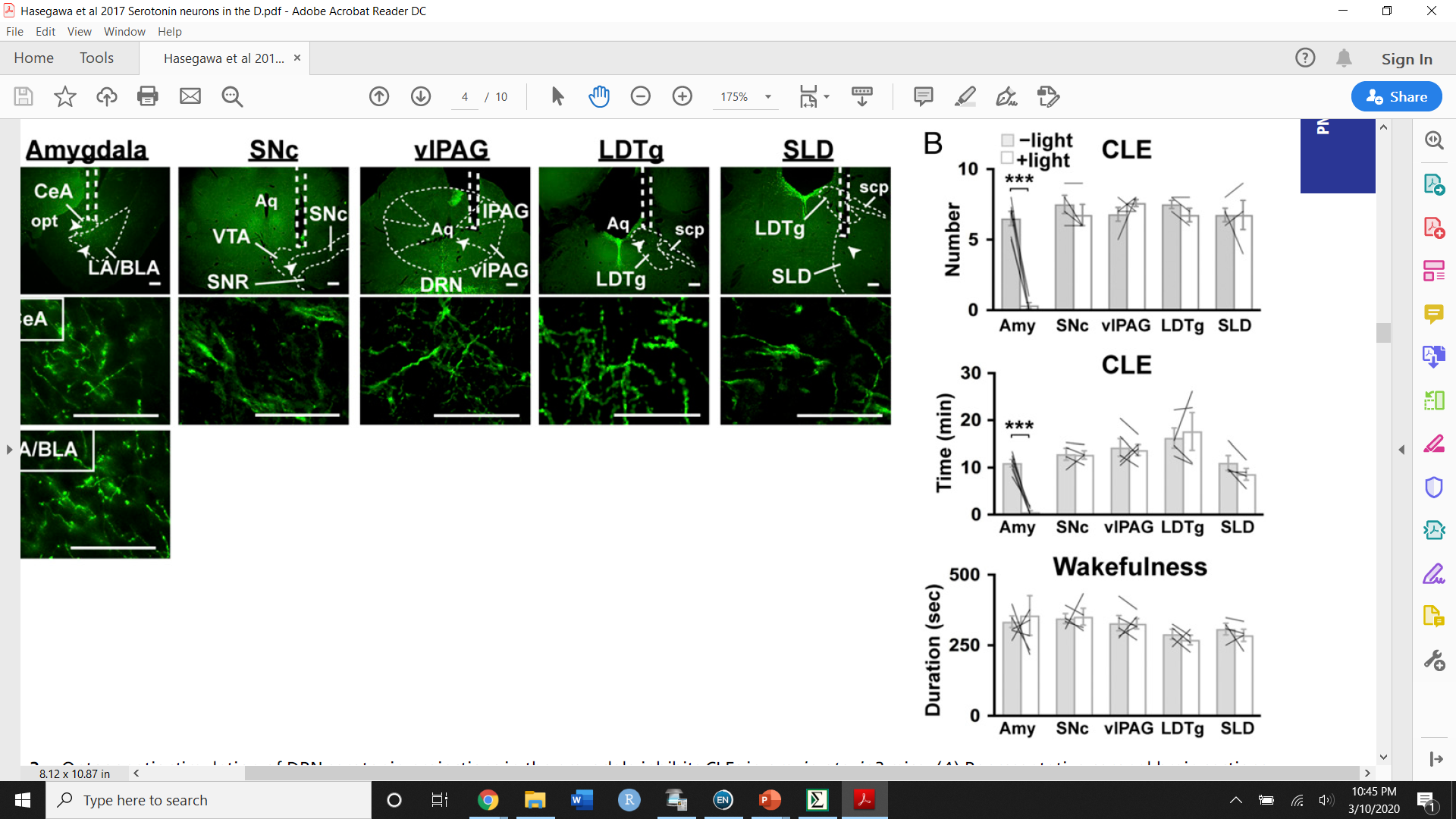 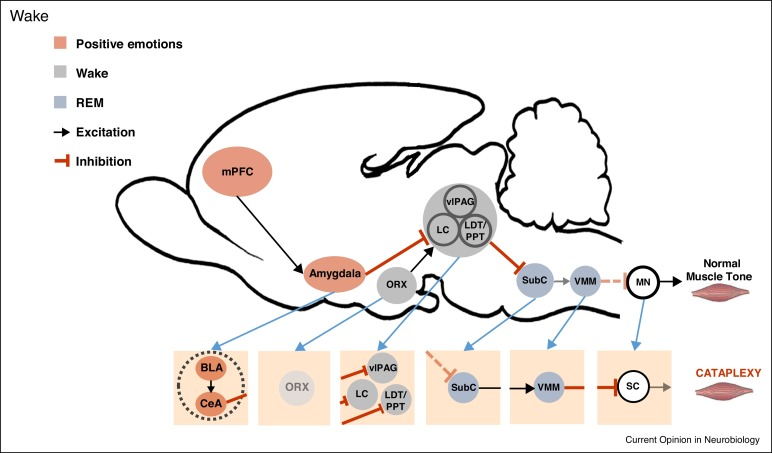 X
Pintwala, S. and J. Peever (2017). "Circuit mechanisms of sleepiness and cataplexy in narcolepsy." Current opinion in neurobiology 44: 50-58.
[Speaker Notes: LDT = cholinergic
PPT = histaminergic
LC = adrenergic]
Cataplexy – More Pieces of the Full Story
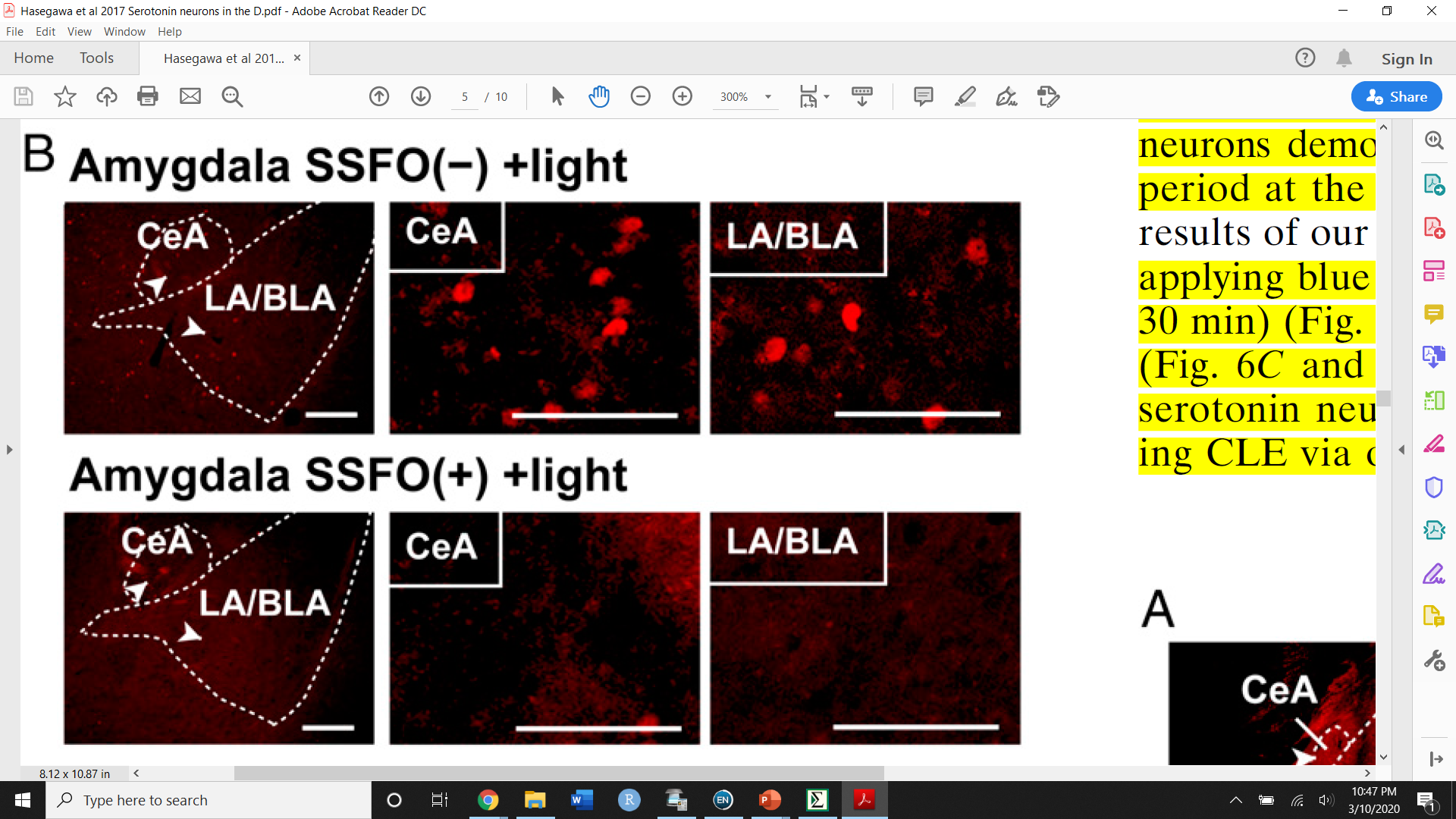 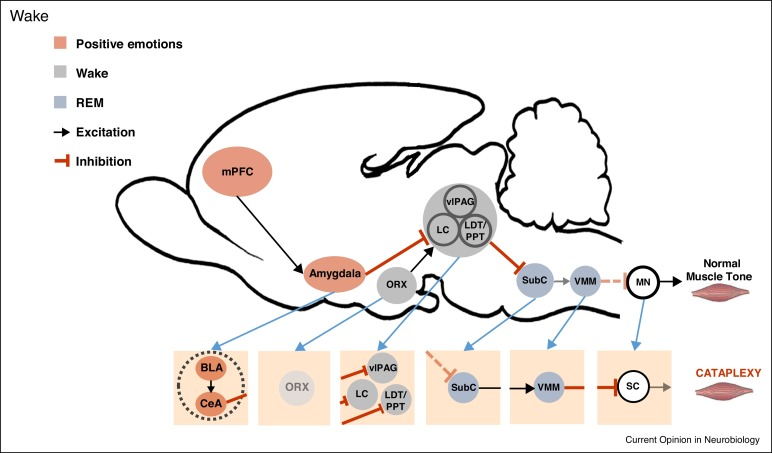 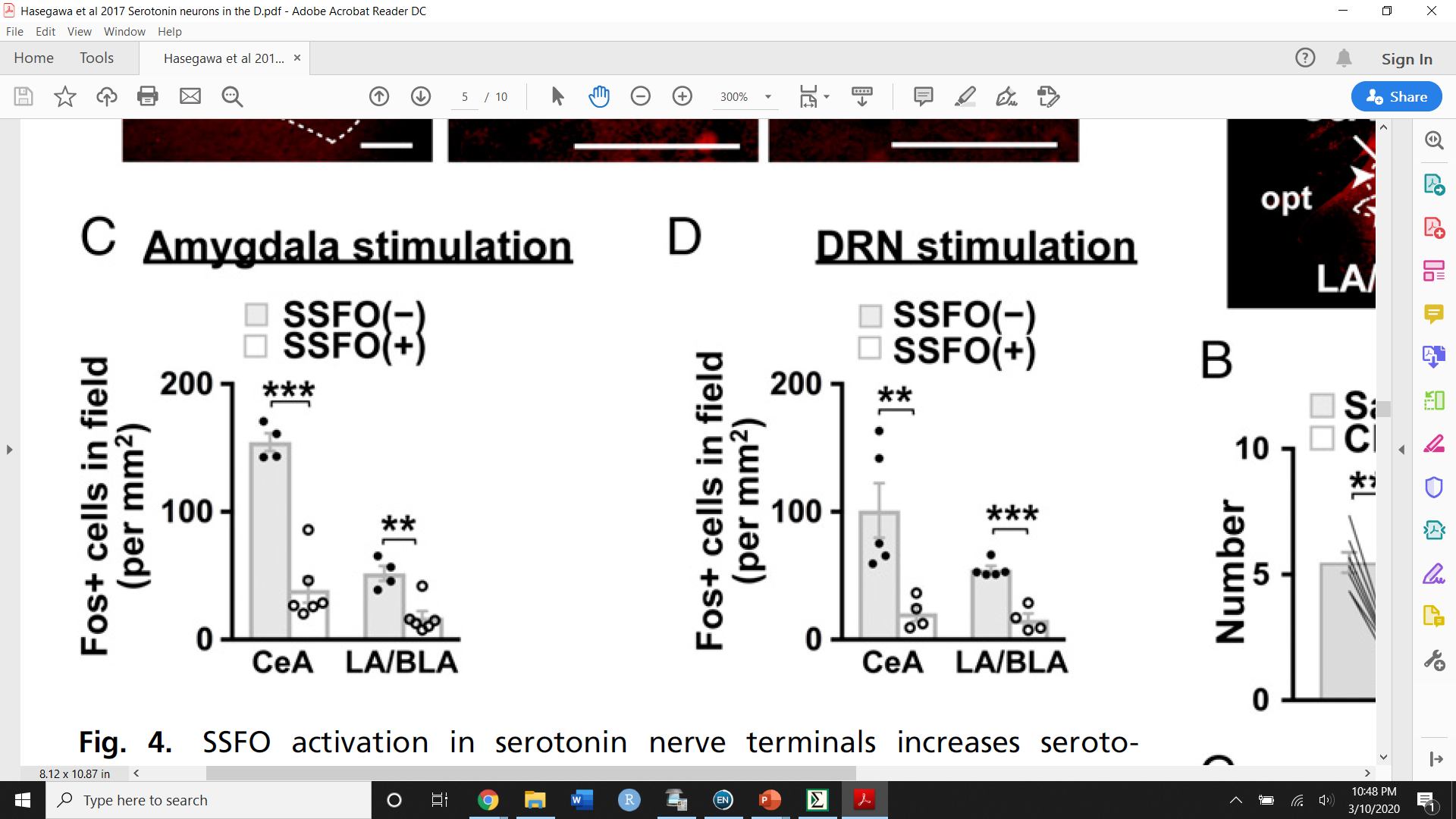 DR
Hasegawa, E., et al. (2017). "Serotonin neurons in the dorsal raphe mediate the anticataplectic action of orexin neurons by reducing amygdala activity." Proceedings of the National Academy of Sciences 114(17): E3526.
So what?
Amygdala is important for both novelty exploration & cataplexy 

↑ DR  →  ↓ Amygdala Activity  →  ↓ Cataplexy

This suggests serotonergic psychedelics might be working here
(More on this later)

But is there a behavioral link between novelty exploration & cataplexy?
Linking Novelty Exploration & Cataplexy
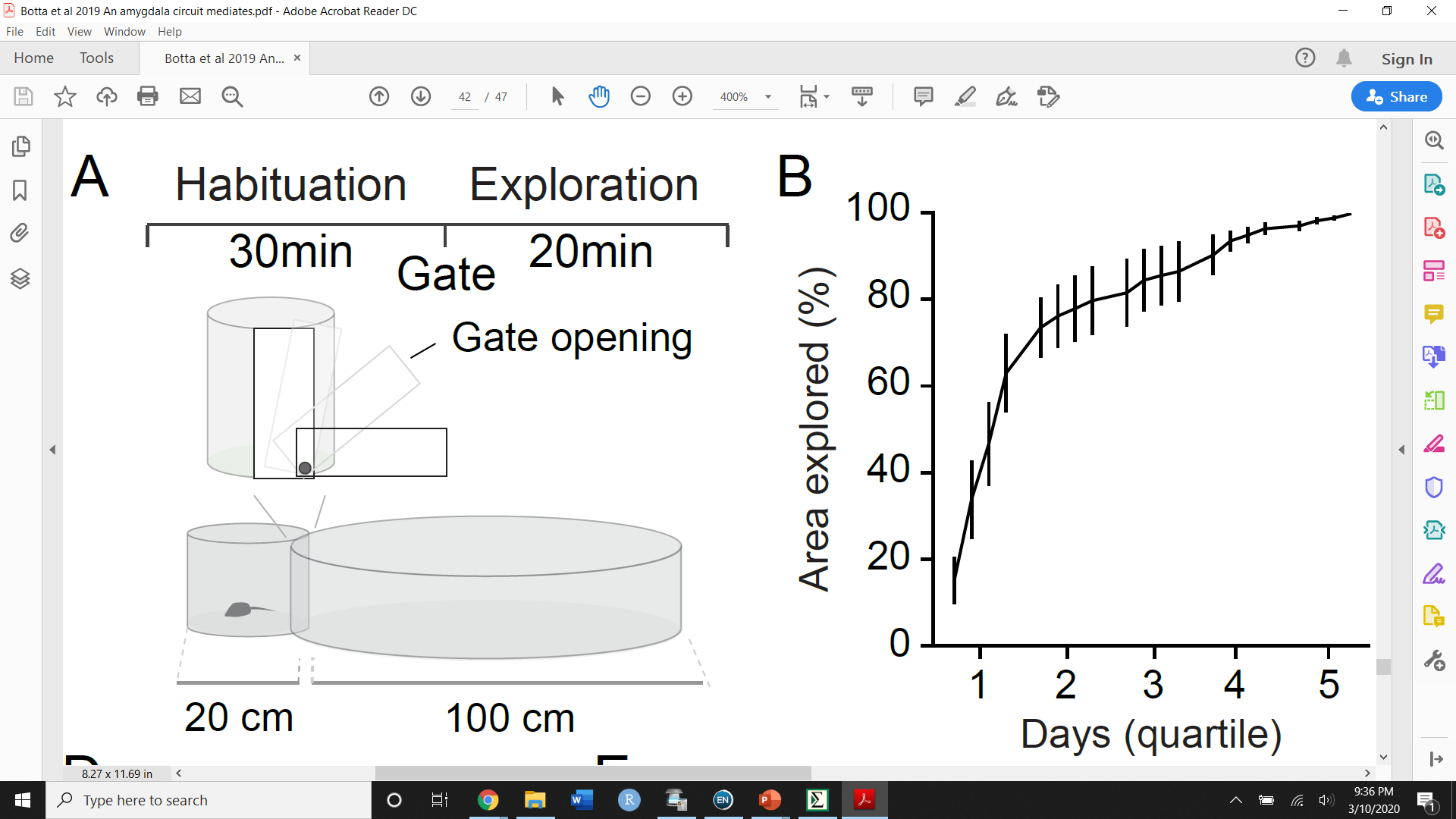 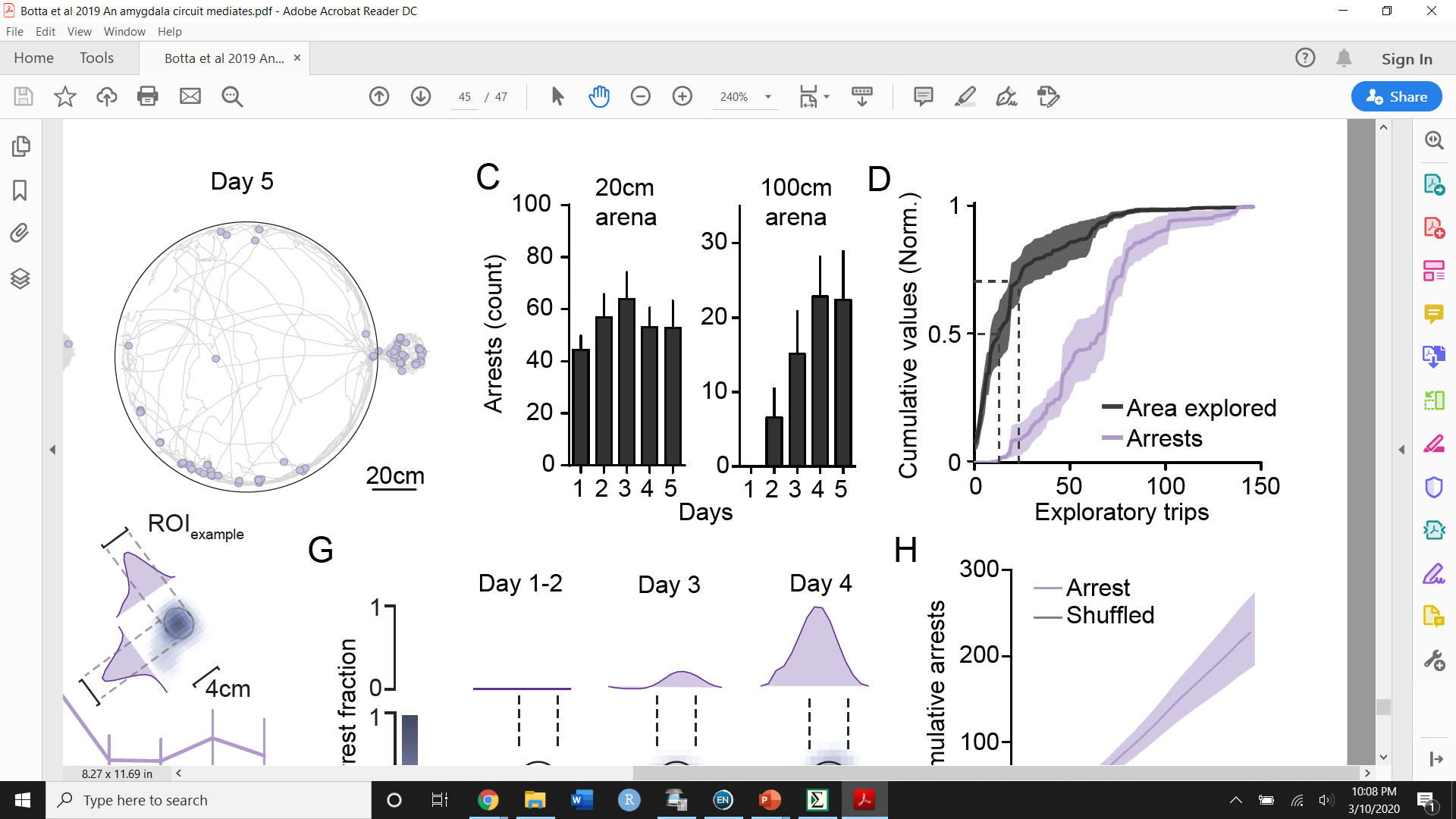 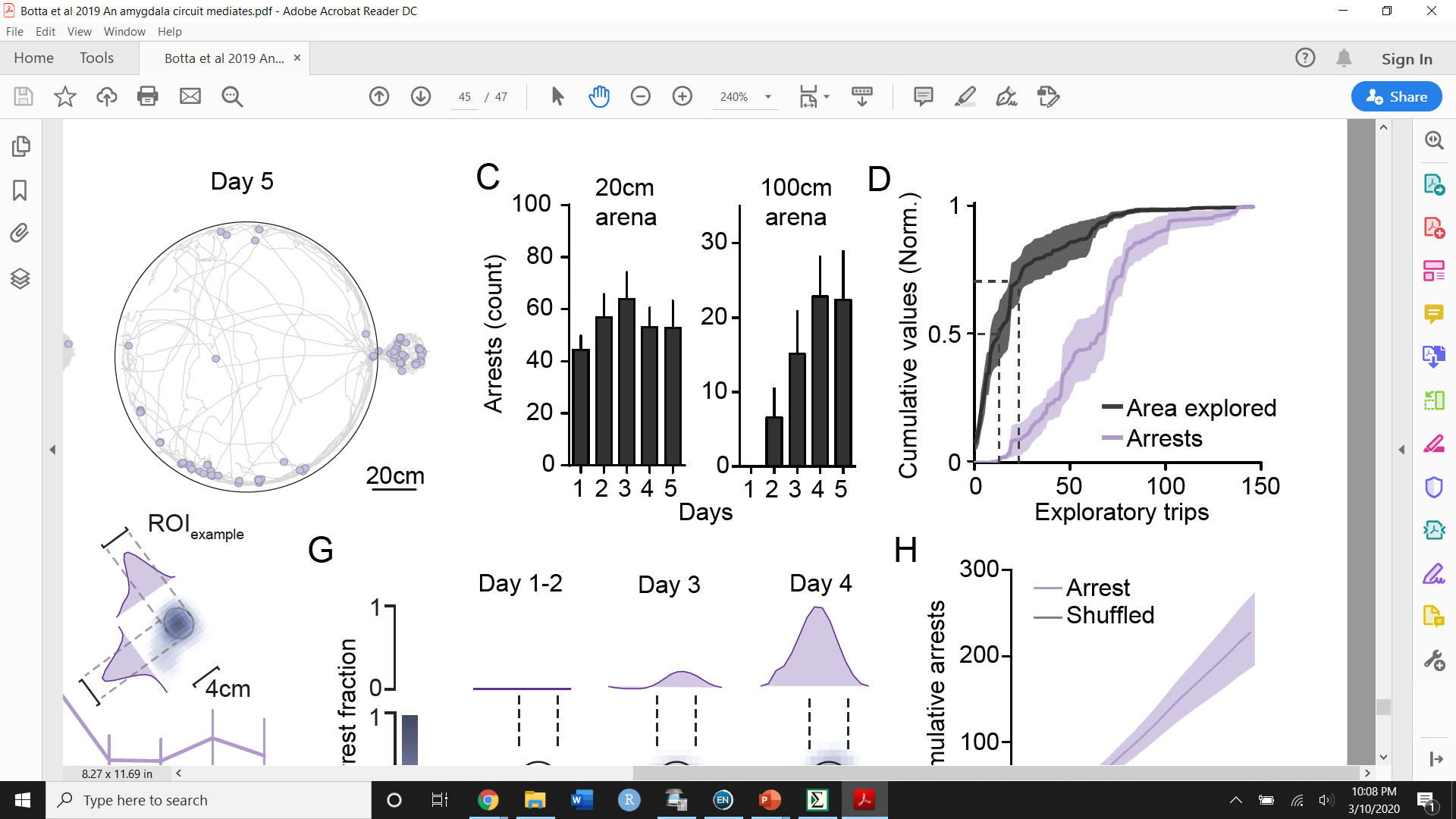 Behavioral arrests = brief periods of immobility (≤ 500 ms)
Botta, P., et al. (2019). "An amygdala circuit mediates experience-dependent momentary exploratory arrests." bioRxiv: 797001.
Linking Novelty Exploration & Cataplexy
Reduced Muscle Tone
Enhanced Muscle Tone
Normal movement
Extreme
Relaxation
Behavioral
Arrest
Resting
Freezing
Catalepsy
Cataplexy
Narcolepsy
Drug-Induced
Exploration
Fear Response
Schizophrenia
Drug Use
Antipsychotics
Ketamine
?
Amygdala-Mediated
Amygdala-Mediated
Basal Ganglia-Mediated
Linking Novelty Exploration & Cataplexy
AAV5-CAG-FLEX-Jaws-KGC-tdTomato-ER2
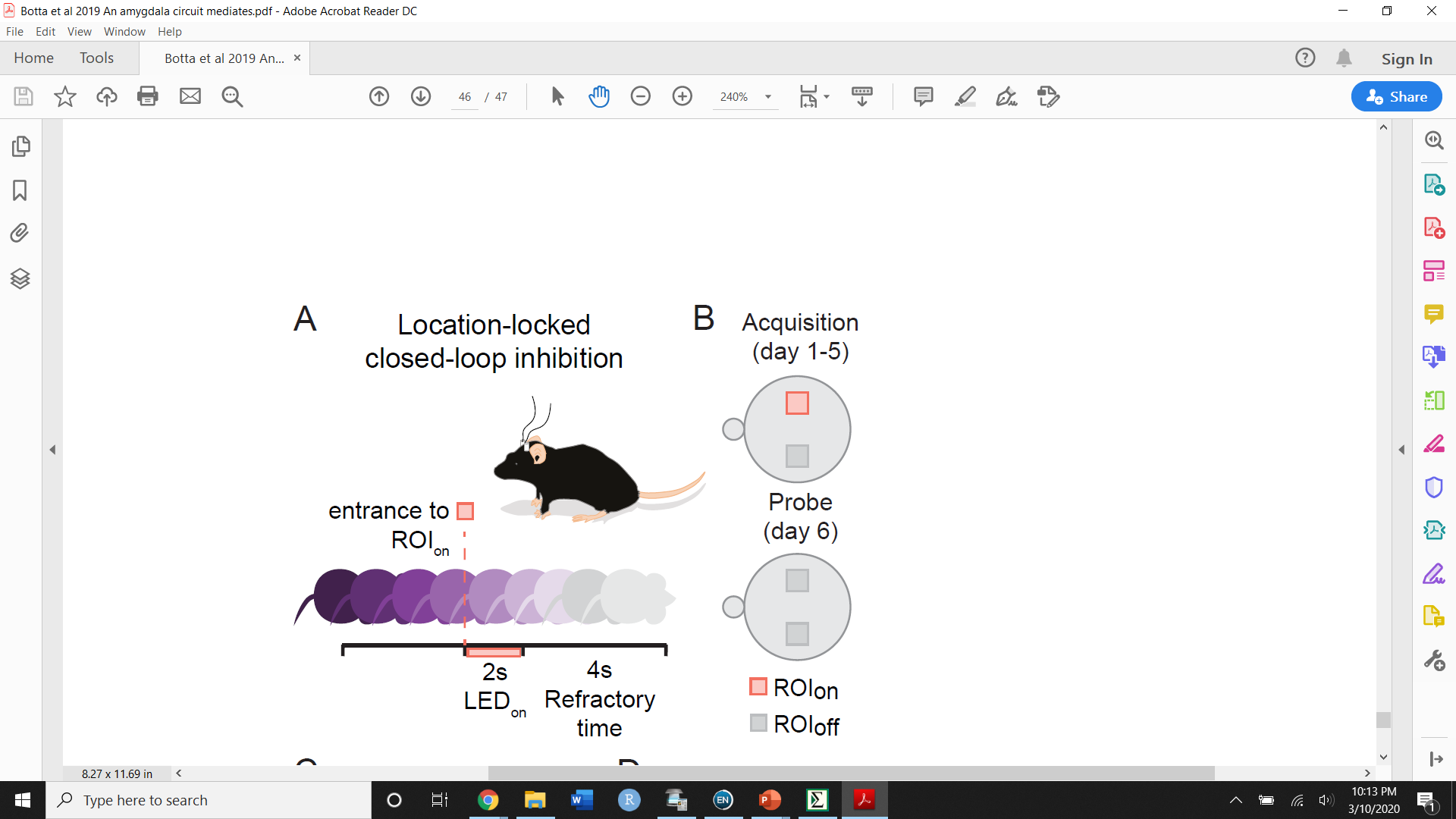 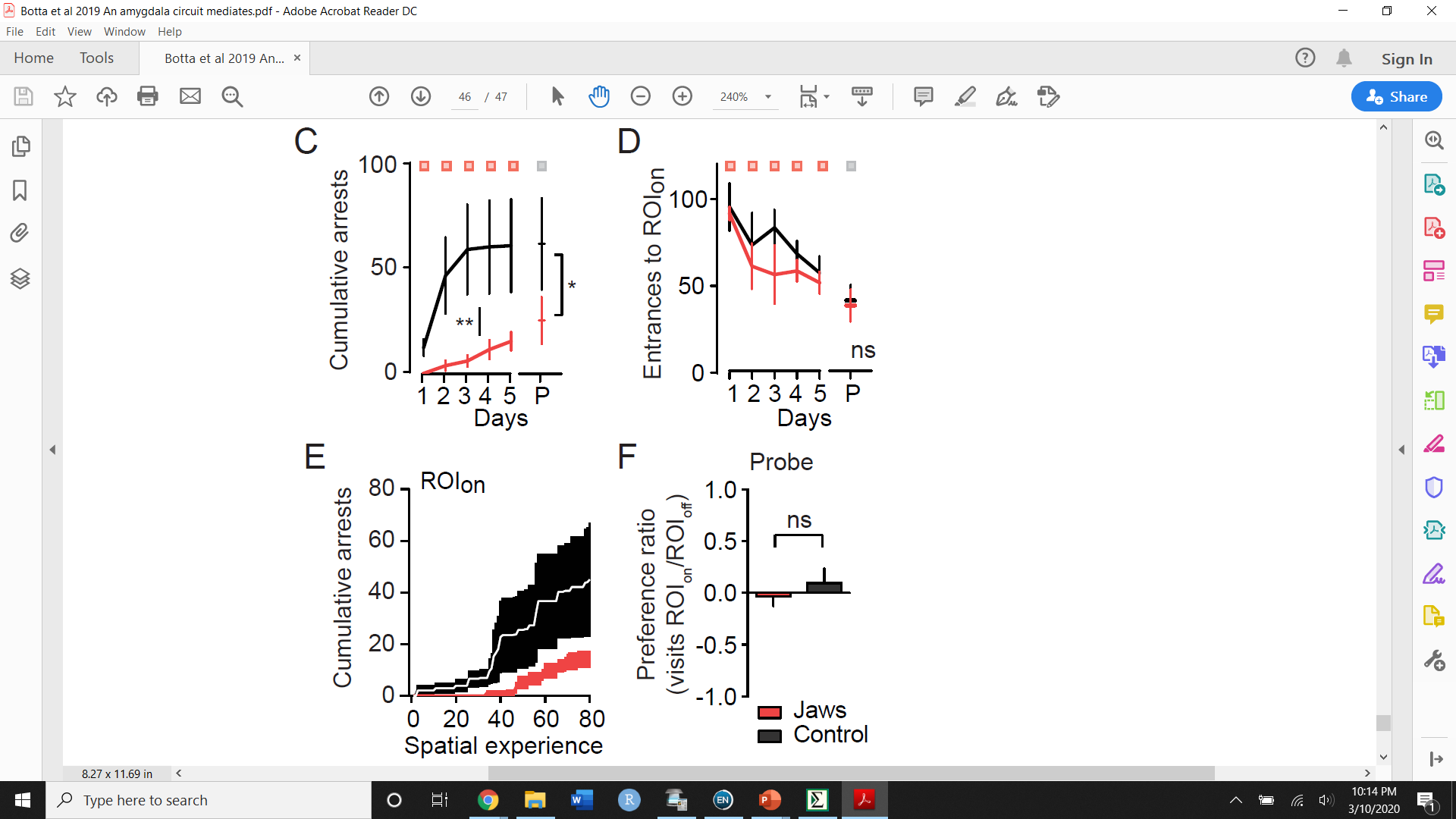 Botta, P., et al. (2019). "An amygdala circuit mediates experience-dependent momentary exploratory arrests." bioRxiv: 797001.
Linking Novelty Exploration & Cataplexy
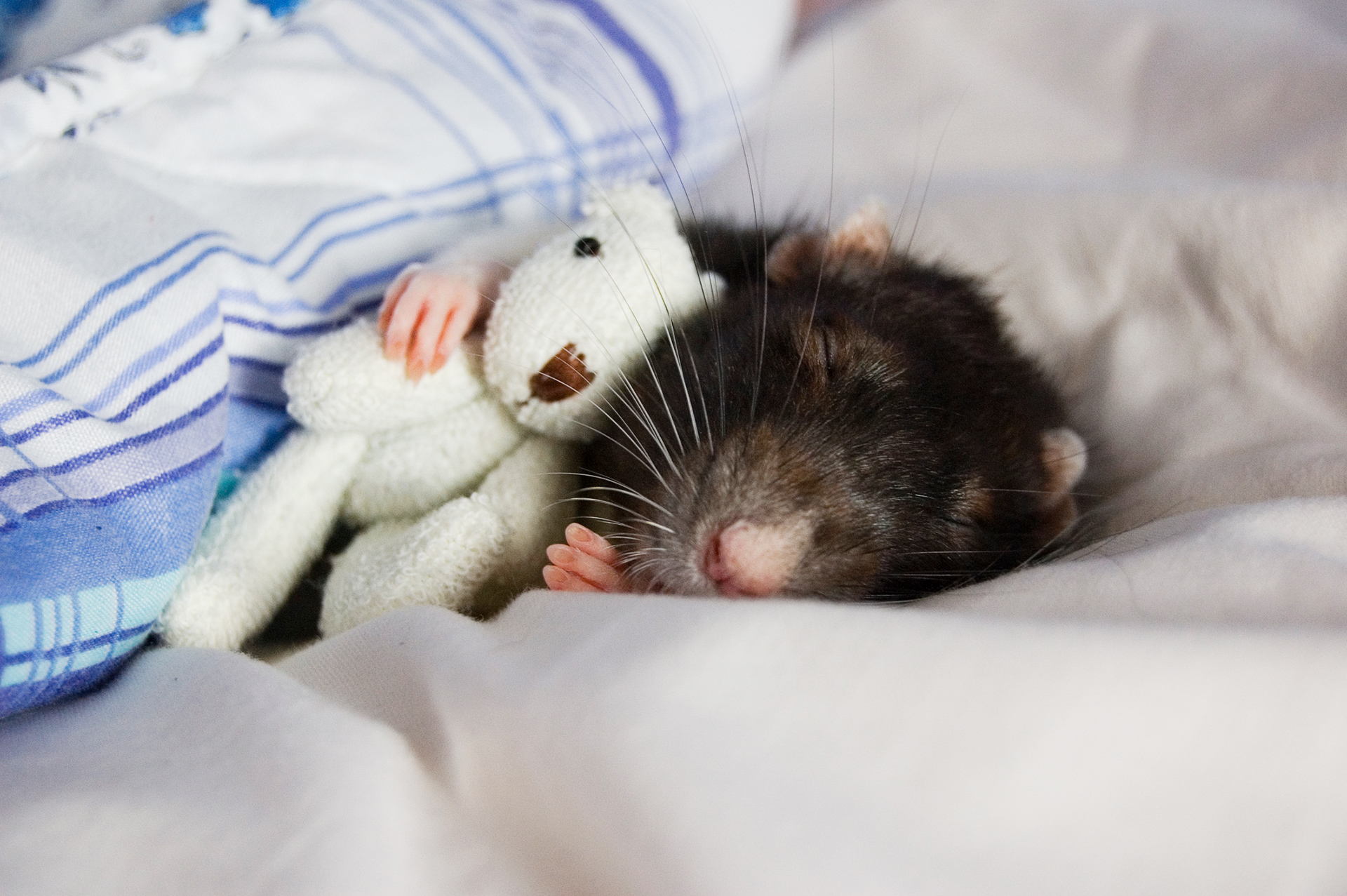 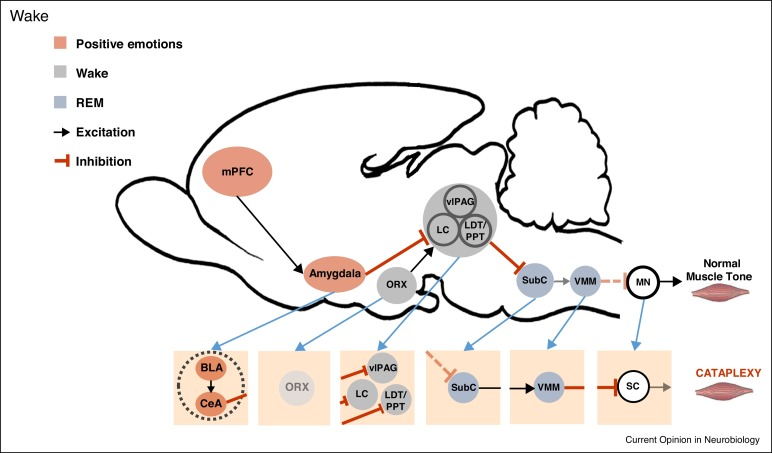 AAV2-EF1α-DIO-hM4Dq (or hM4Di)-mCherry
Adeno-Associated Virus Serotype 2
Elongation Factor 1 alpha promoter
Conditional Gene Expression Sequence (Double-floxed Inverse Orientation)
DREADD
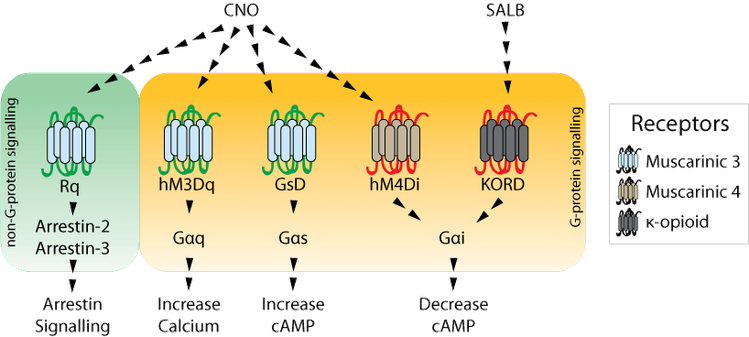 Protein Reporter
AAV2-SynI-iCre
Adeno-Associated Virus Serotype 2
Synapsin I Promoter (Neuron Specific)
Codon-Improved Cre Recombinase
Linking Novelty Exploration & Cataplexy
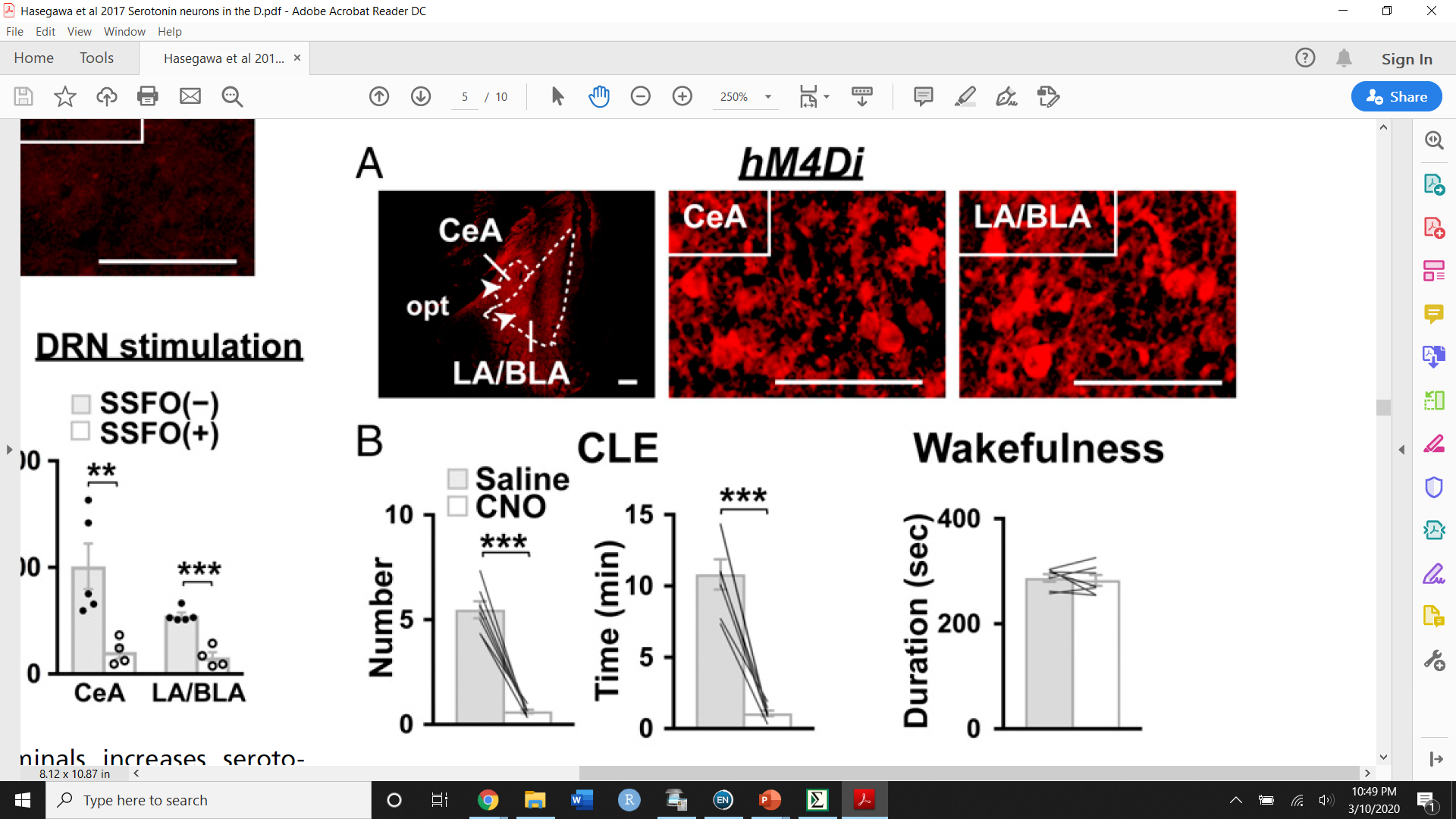 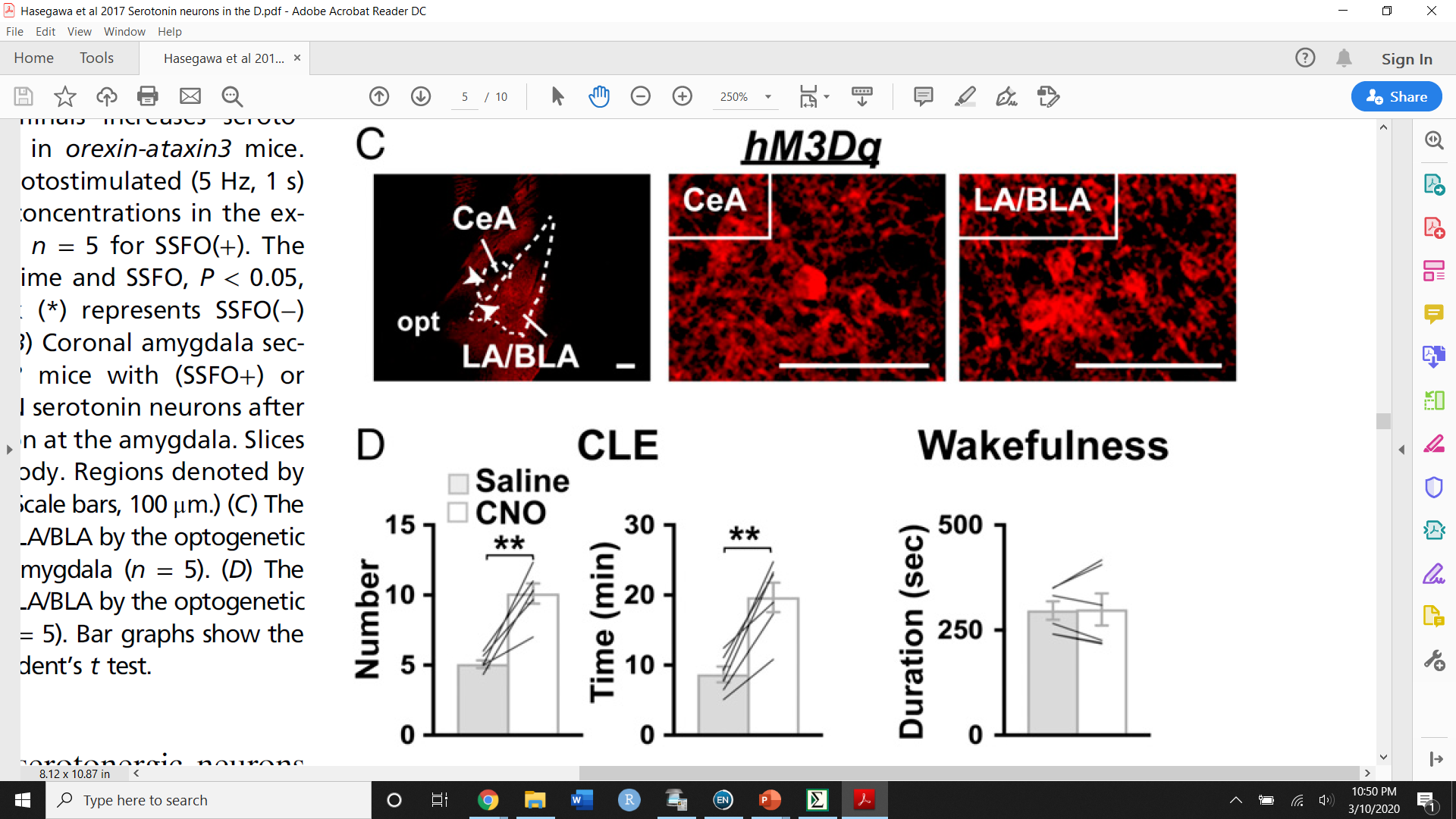 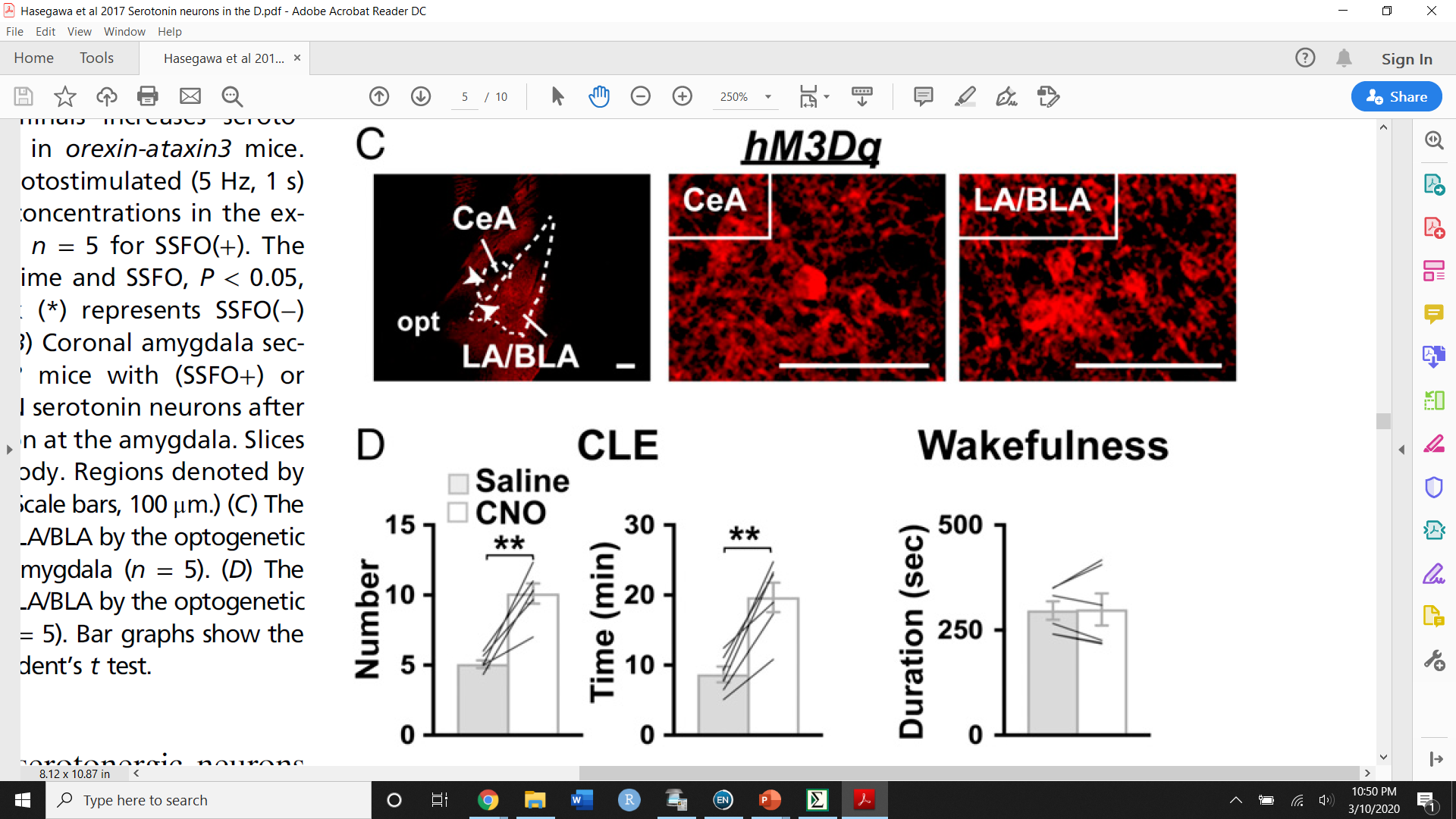 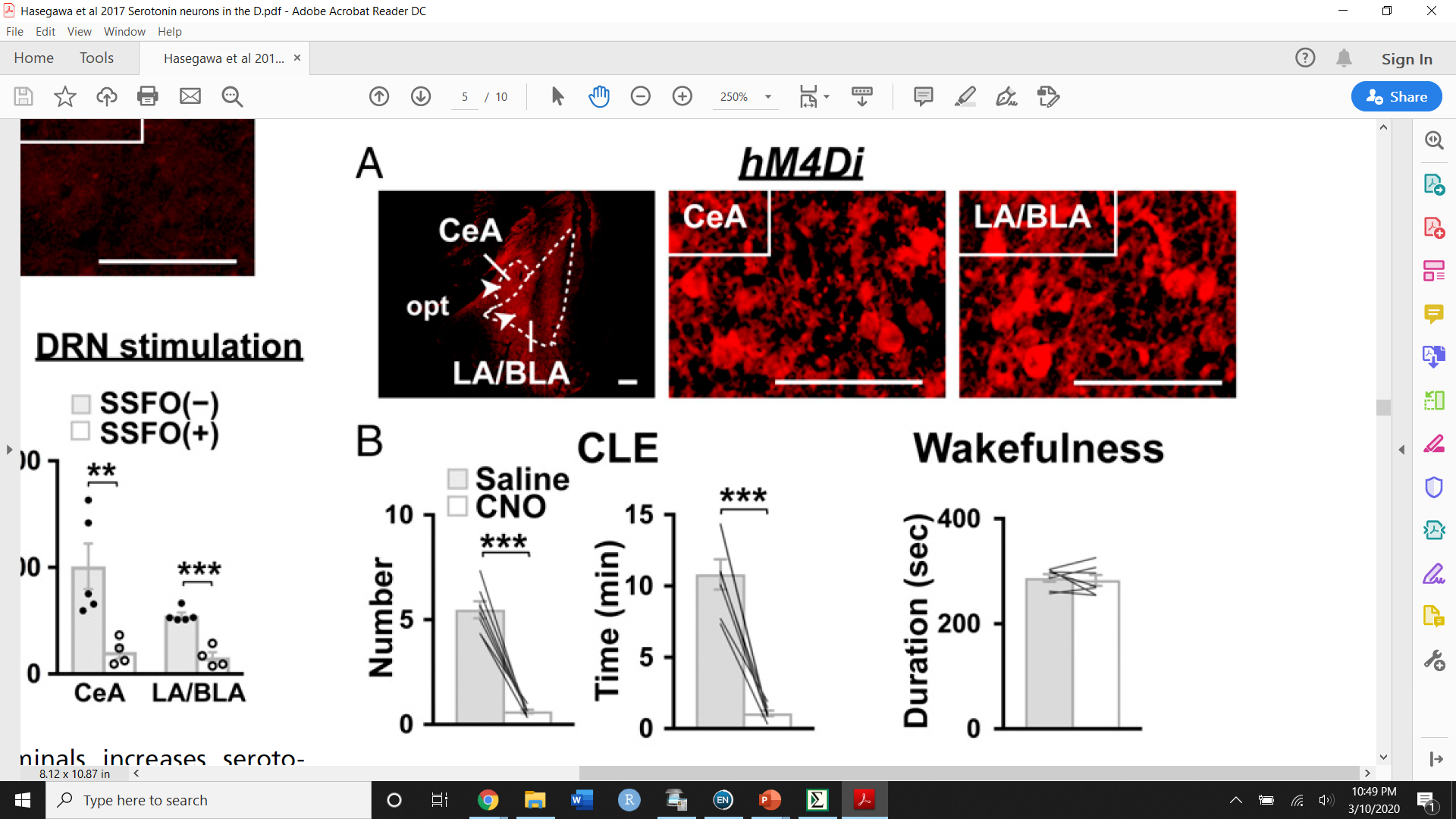 Hasegawa, E., et al. (2017). "Serotonin neurons in the dorsal raphe mediate the anticataplectic action of orexin neurons by reducing amygdala activity." Proceedings of the National Academy of Sciences 114(17): E3526.
Linking Novelty Exploration & Cataplexy
How do these results compare?
Reduced Muscle Tone
Enhanced Muscle Tone
What does this say about the link between novelty exploration and cataplexy?
Normal movement
Behavioral
Arrest
Catalepsy
Cataplexy
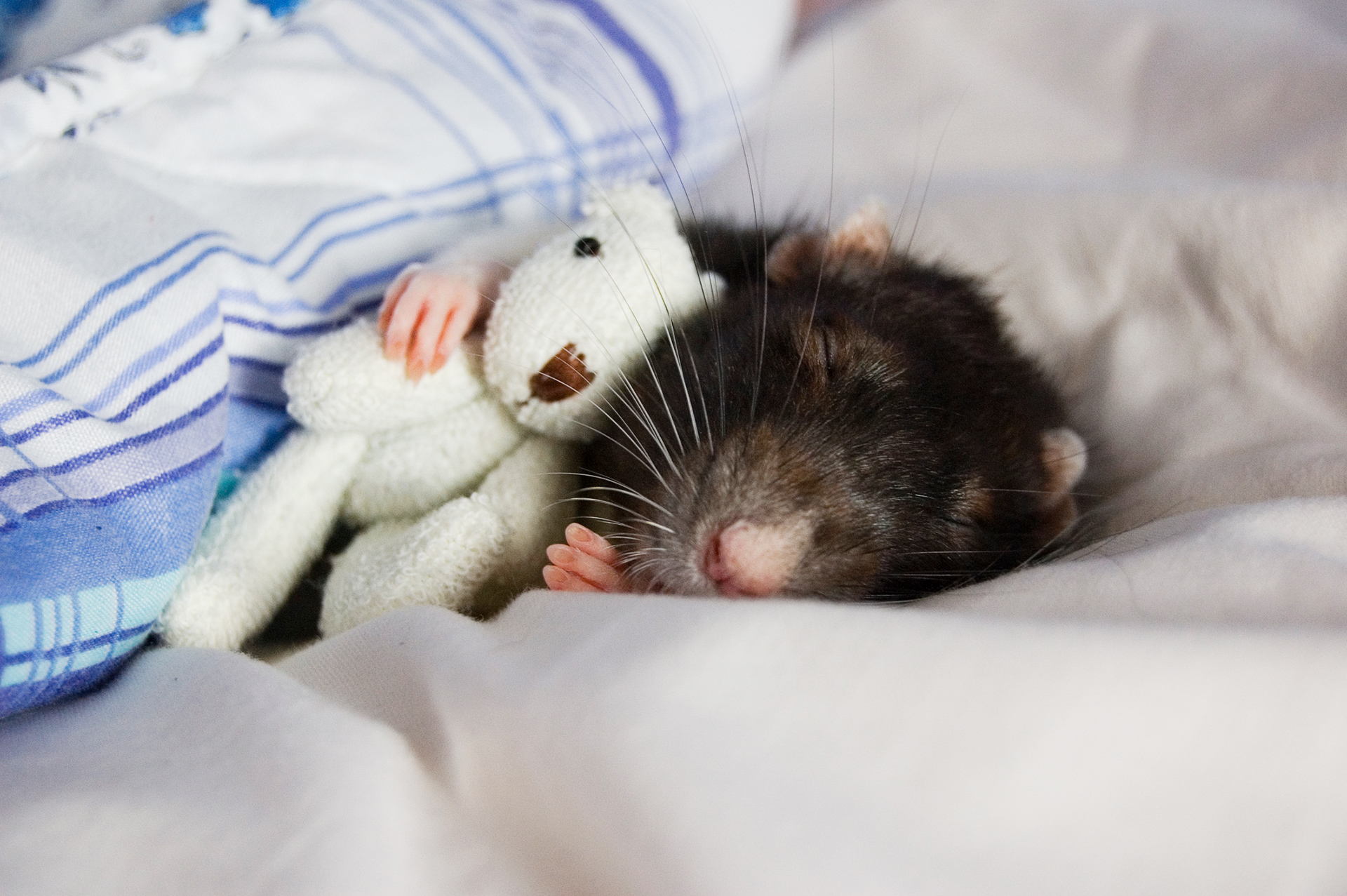 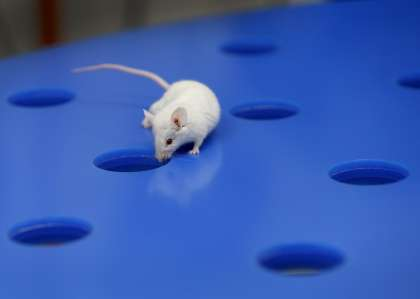 Amygdala
Linking Novelty Exploration & Cataplexy
LH
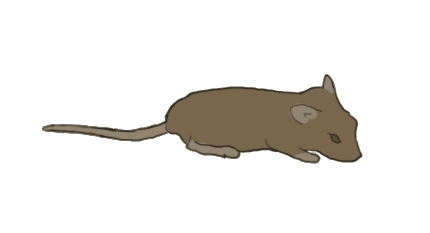 Amygdala
DR
Linking Novelty Exploration & Cataplexy
LH
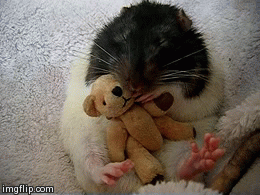 Amygdala
DR
Linking Novelty Exploration & Cataplexy
LH
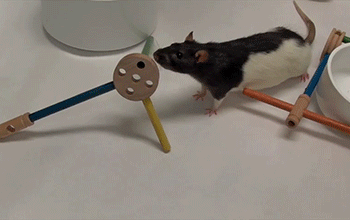 Amygdala
DR
Linking Novelty Exploration & Cataplexy
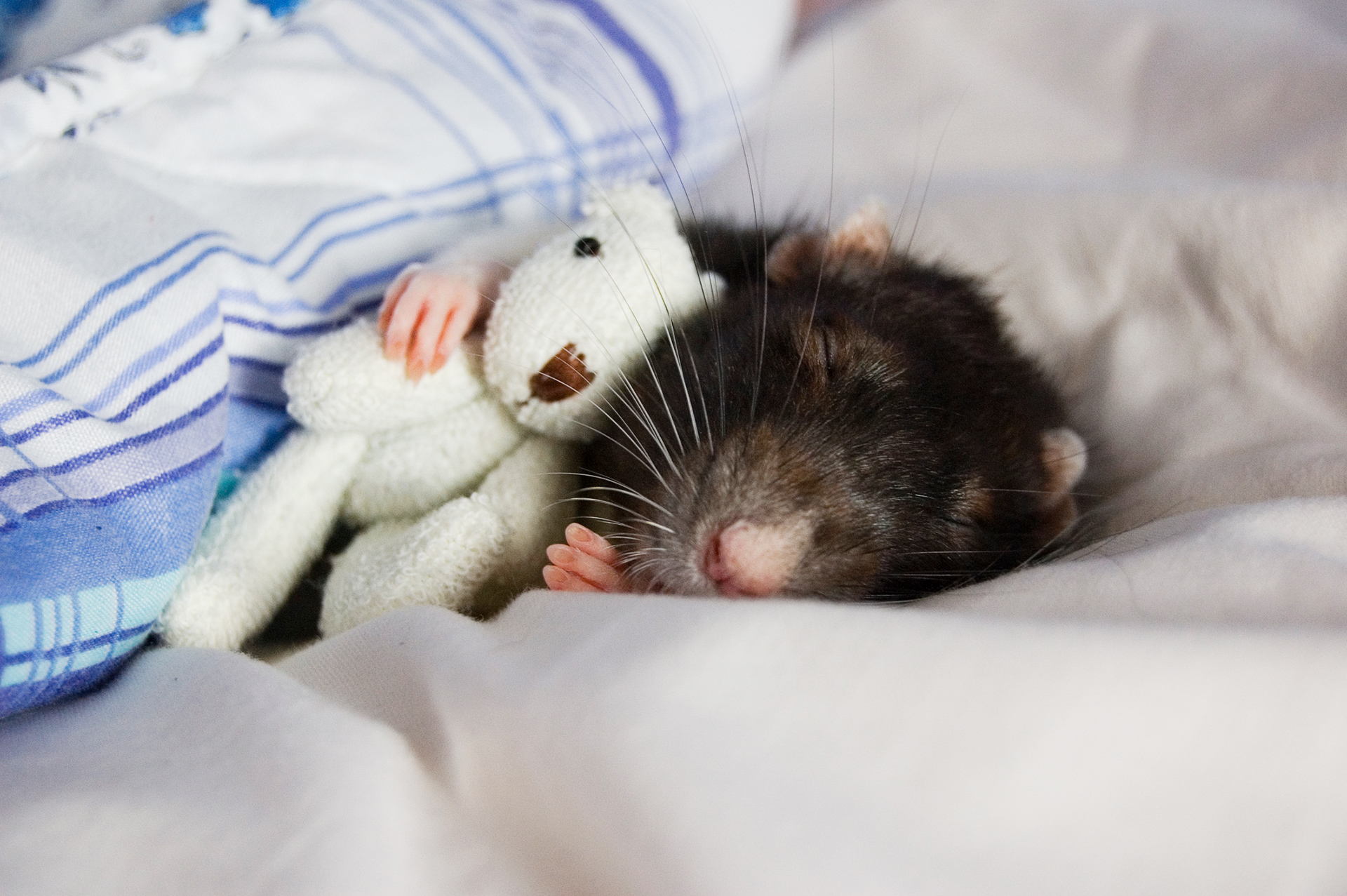 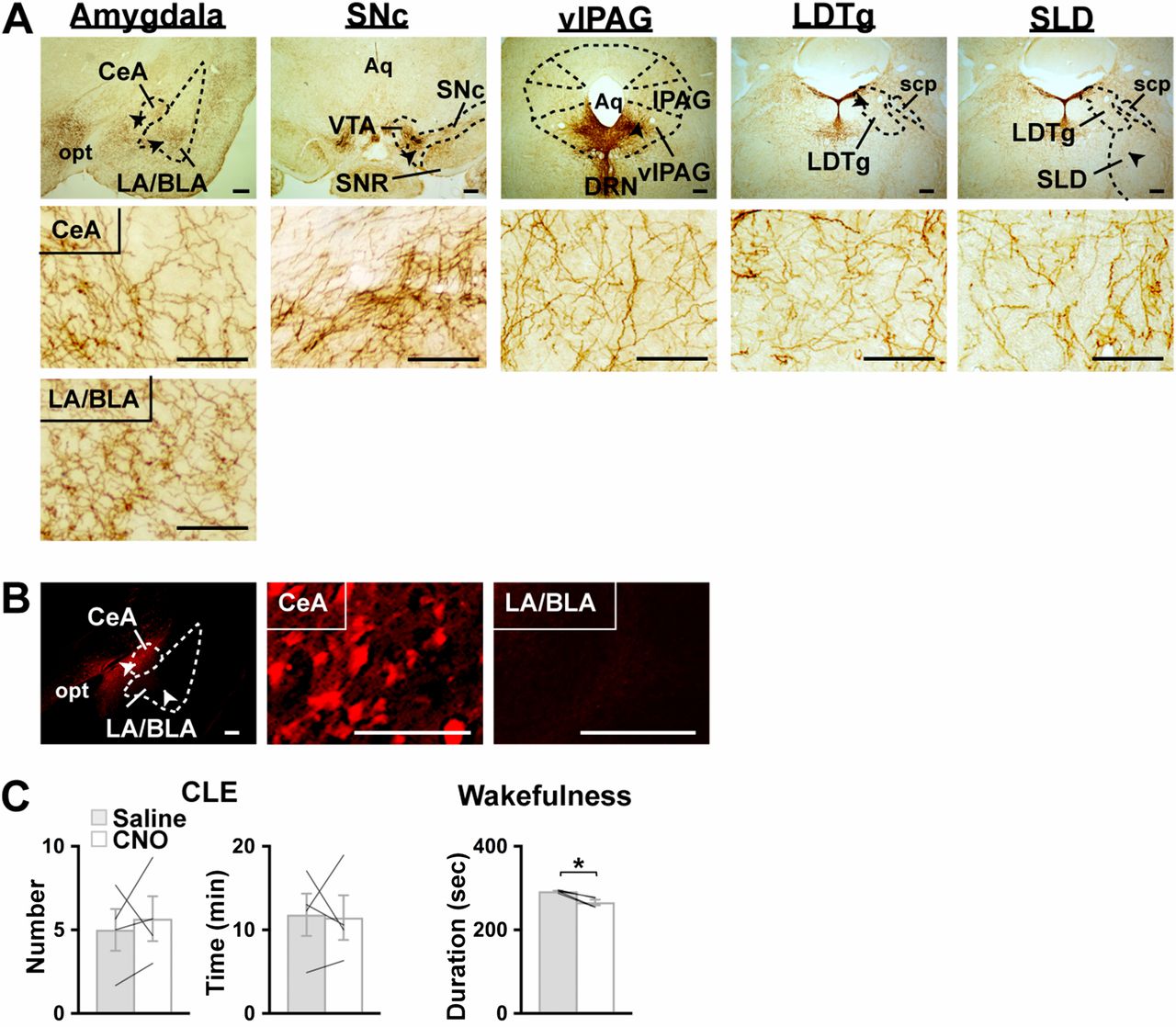 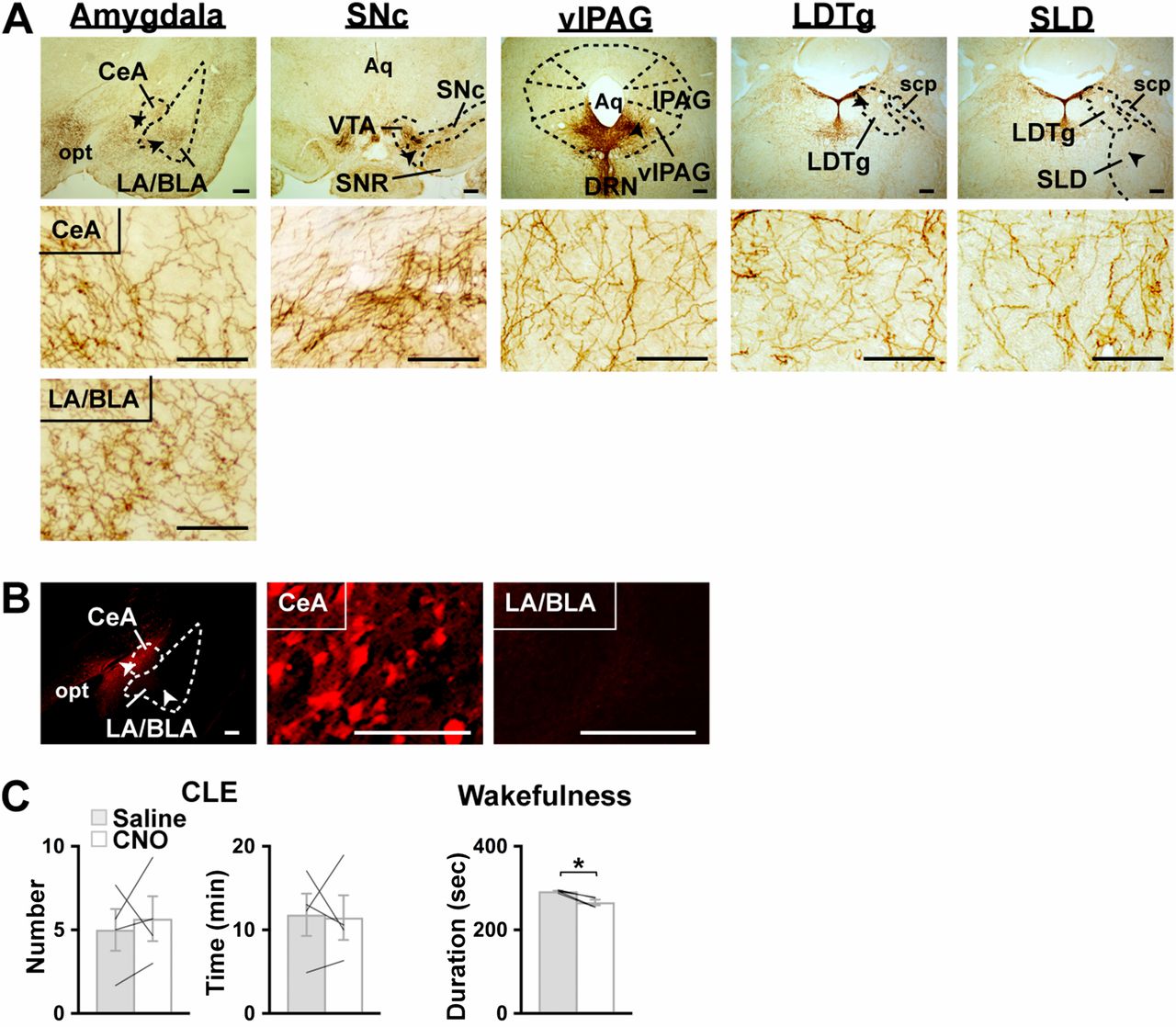 This suggests that inhibition of LA/BLA neurons reverses cataplexy-like behavior
AAV2-EF1α-DIO-hM4Di-mCherry
AAV2-SynI-iCre
Hasegawa, E., et al. (2017). "Serotonin neurons in the dorsal raphe mediate the anticataplectic action of orexin neurons by reducing amygdala activity." Proceedings of the National Academy of Sciences 114(17): E3526.
Linking Novelty Exploration & Cataplexy
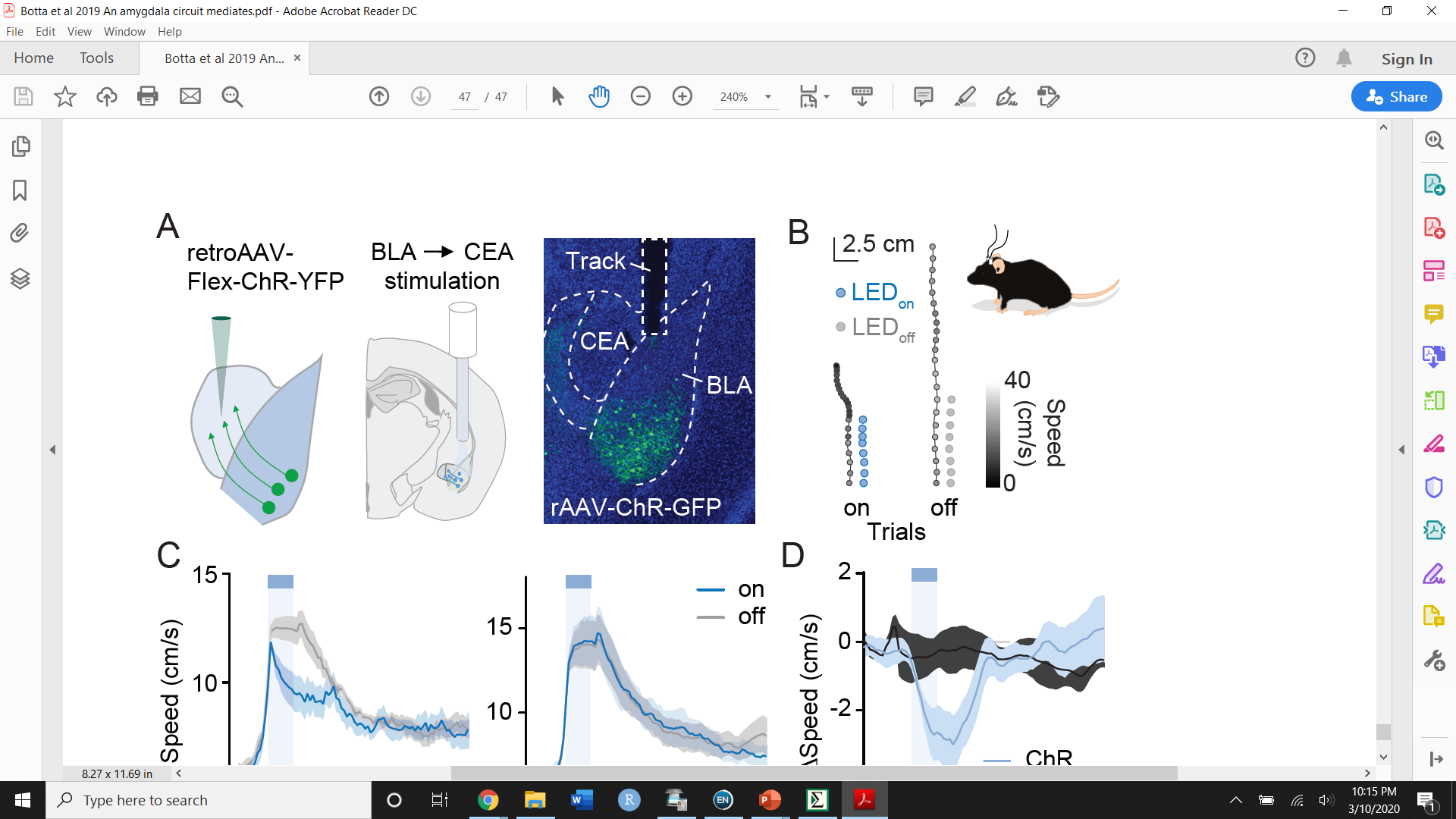 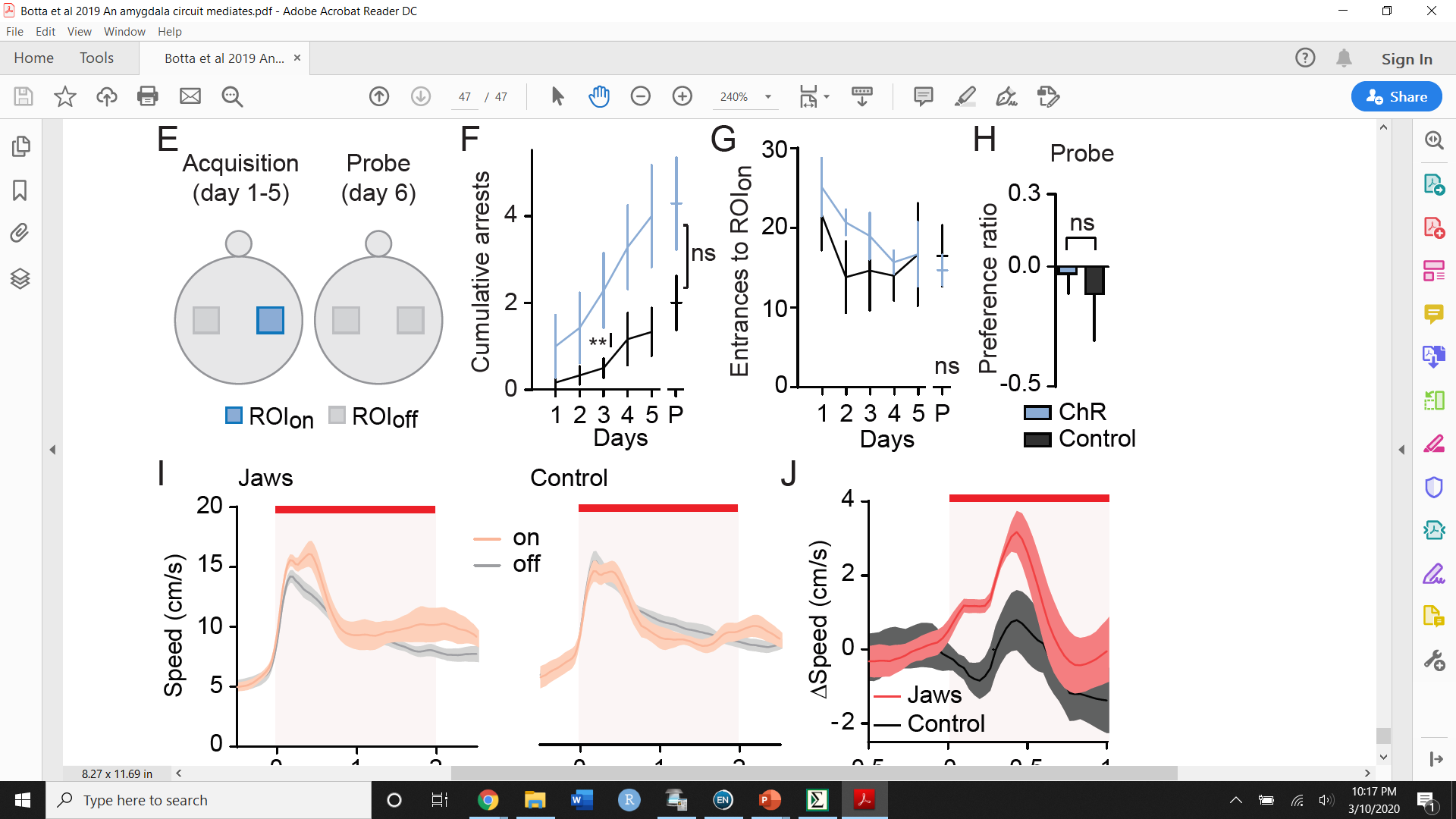 Location-locked closed-loop signaling
Excitation (ChR)
Inhibition (Jaws)
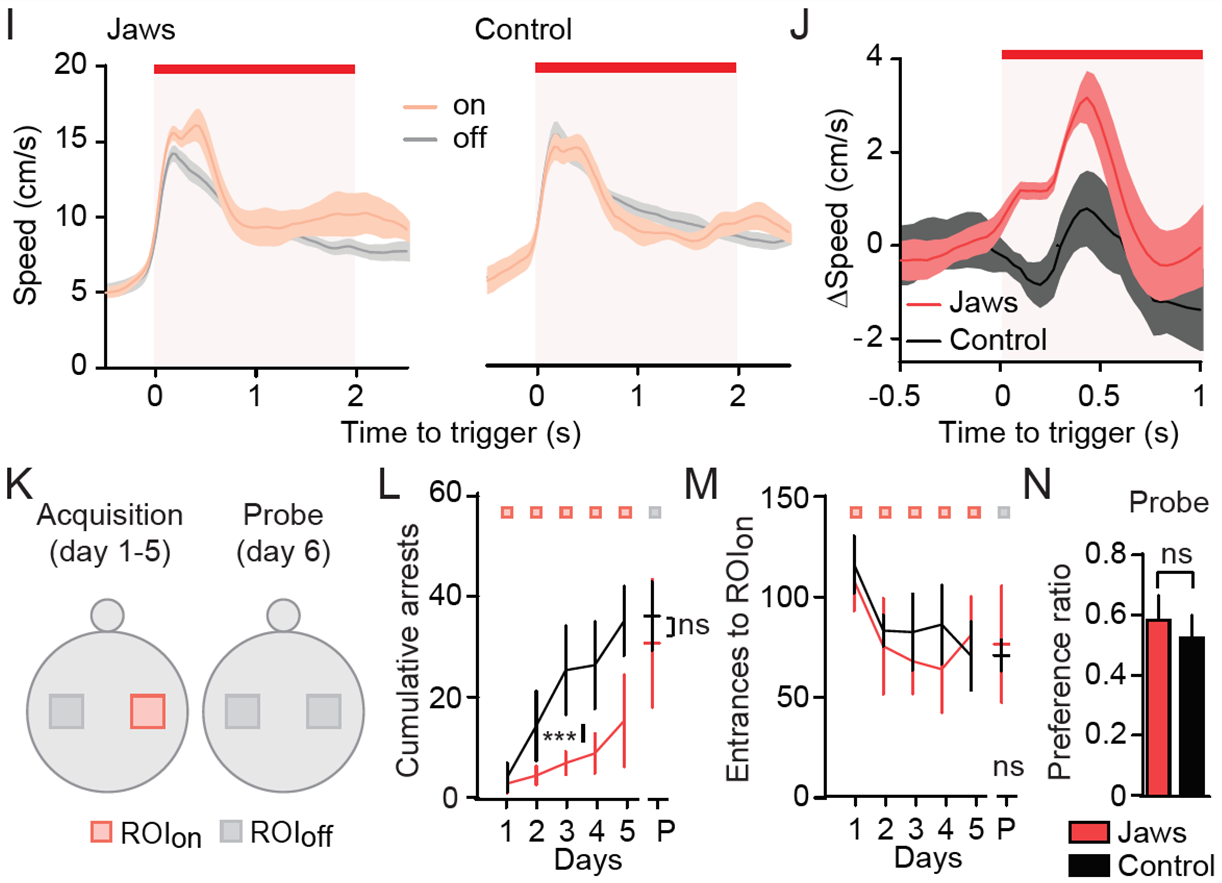 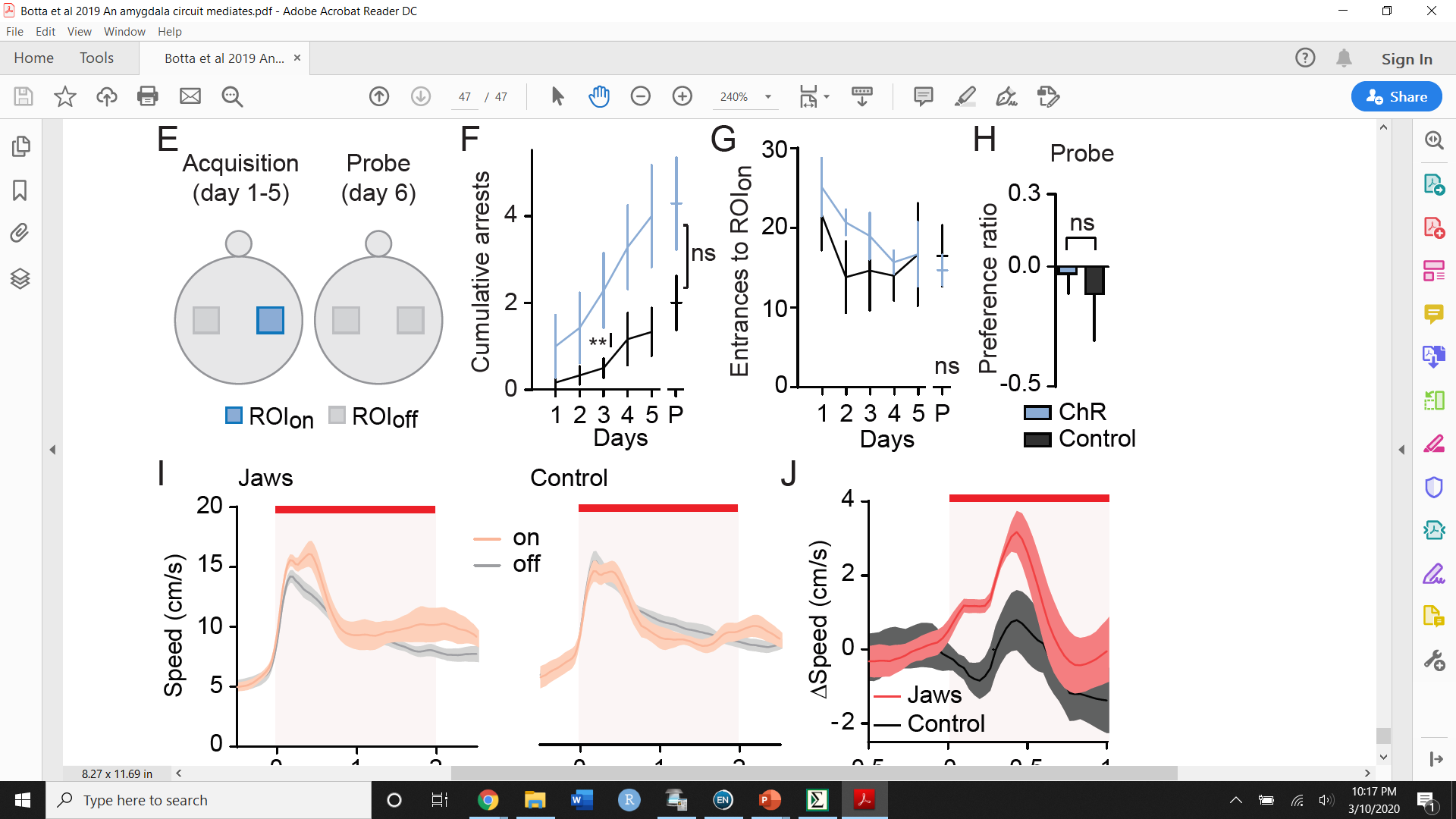 This suggests that ARhGEF6-positive neurons in the BLA project to CeA neurons to promote behavioral arrests
Botta, P., et al. (2019). "An amygdala circuit mediates experience-dependent momentary exploratory arrests." bioRxiv: 797001.
Linking Novelty Exploration & Cataplexy
The Proposed Relationship
Behavioral Arrest
CeA
Neuron
BLA
ARhGEF6+
Linking Novelty Exploration & Cataplexy
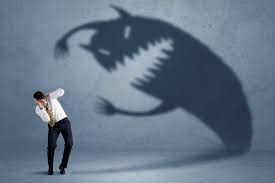 The Proposed Relationship
Freezing Behavior
CeA
Neuron
BLA
ARhGEF6-
BLA
ARhGEF6+
Linking Novelty Exploration & Cataplexy
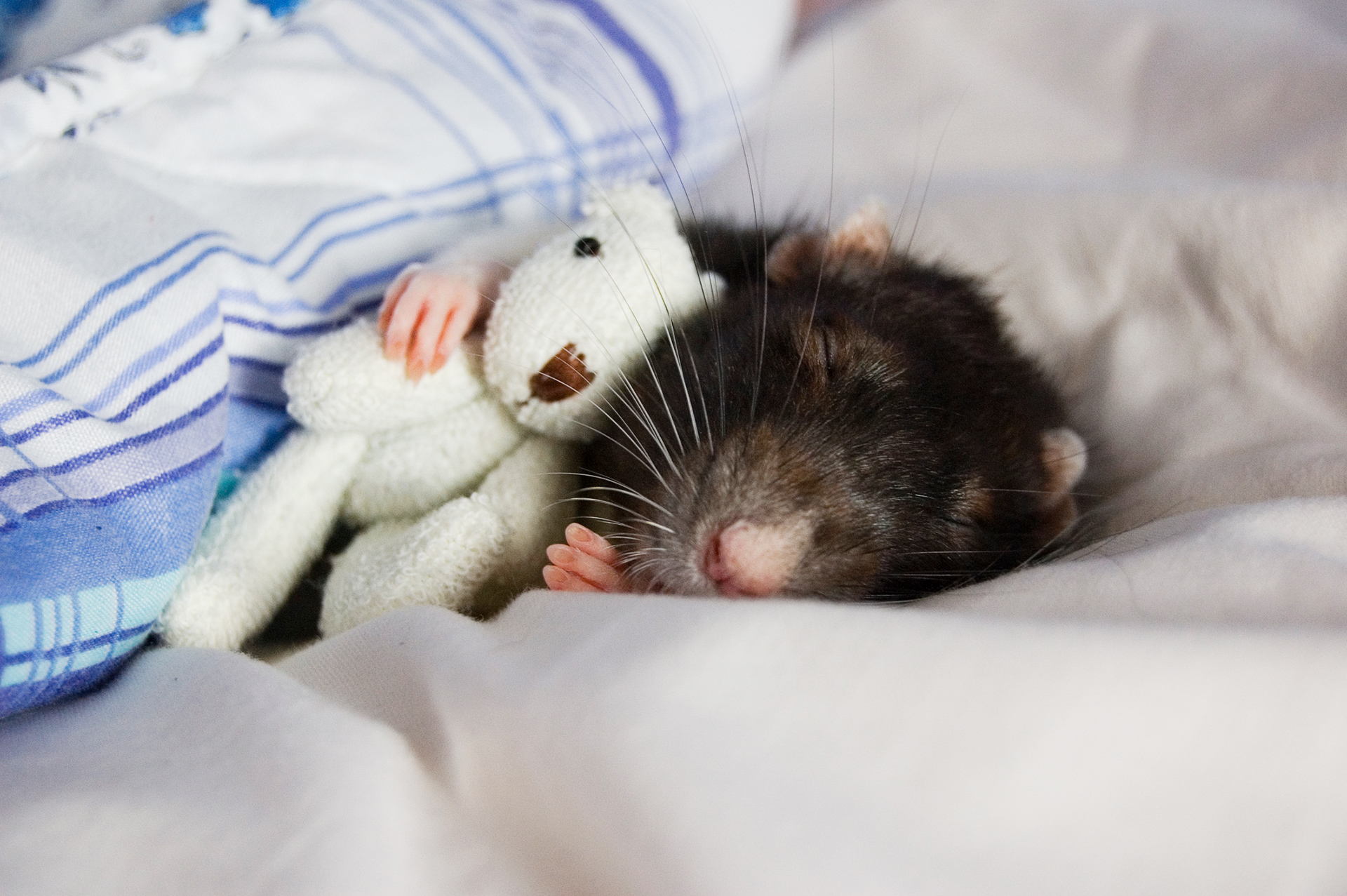 The Proposed Relationship
Cataplexy
Normal Movements
CeA
Neuron
Reward
Areas
70% of BLA pyramidal neurons receive tonic inhibition
So where do psychedelics fit in?
Serotonin Inputs
BLA
GABA
BLA
ARhGEF6-
BLA
ARhGEF6+
BLA
GABA
Marowsky, A., et al. (2012). "Tonic Inhibition in Principal Cells of the Amygdala: A Central Role for α3 Subunit-Containing GABAA Receptors." The journal of neuroscience 32(25): 8611-8619.
Rainnie, D. G. (1999). "Serotonergic modulation of neurotransmission in the rat basolateral amygdala." J Neurophysiol 82(1): 69-85.
Connecting Serotonergic Psychedelics
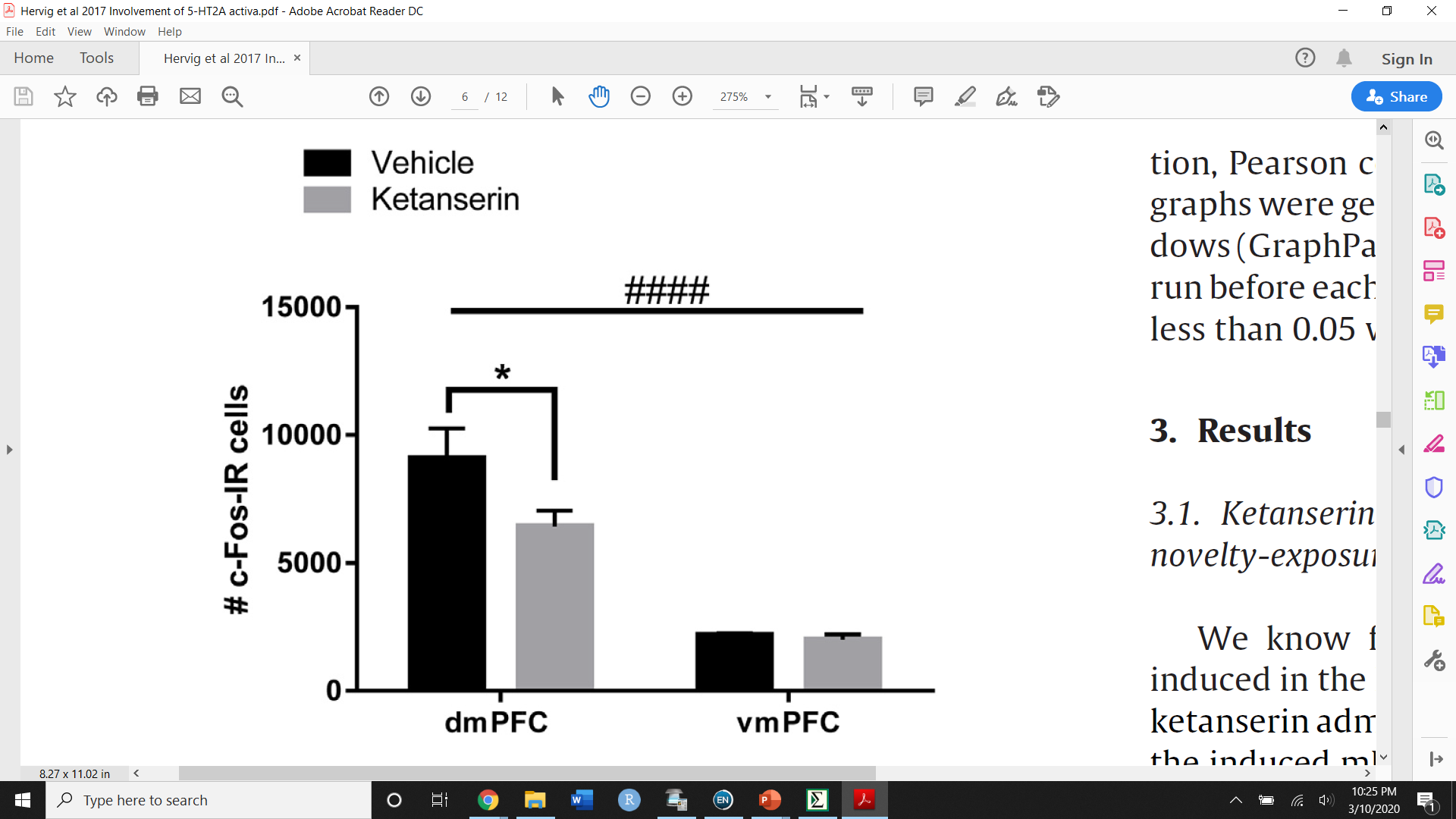 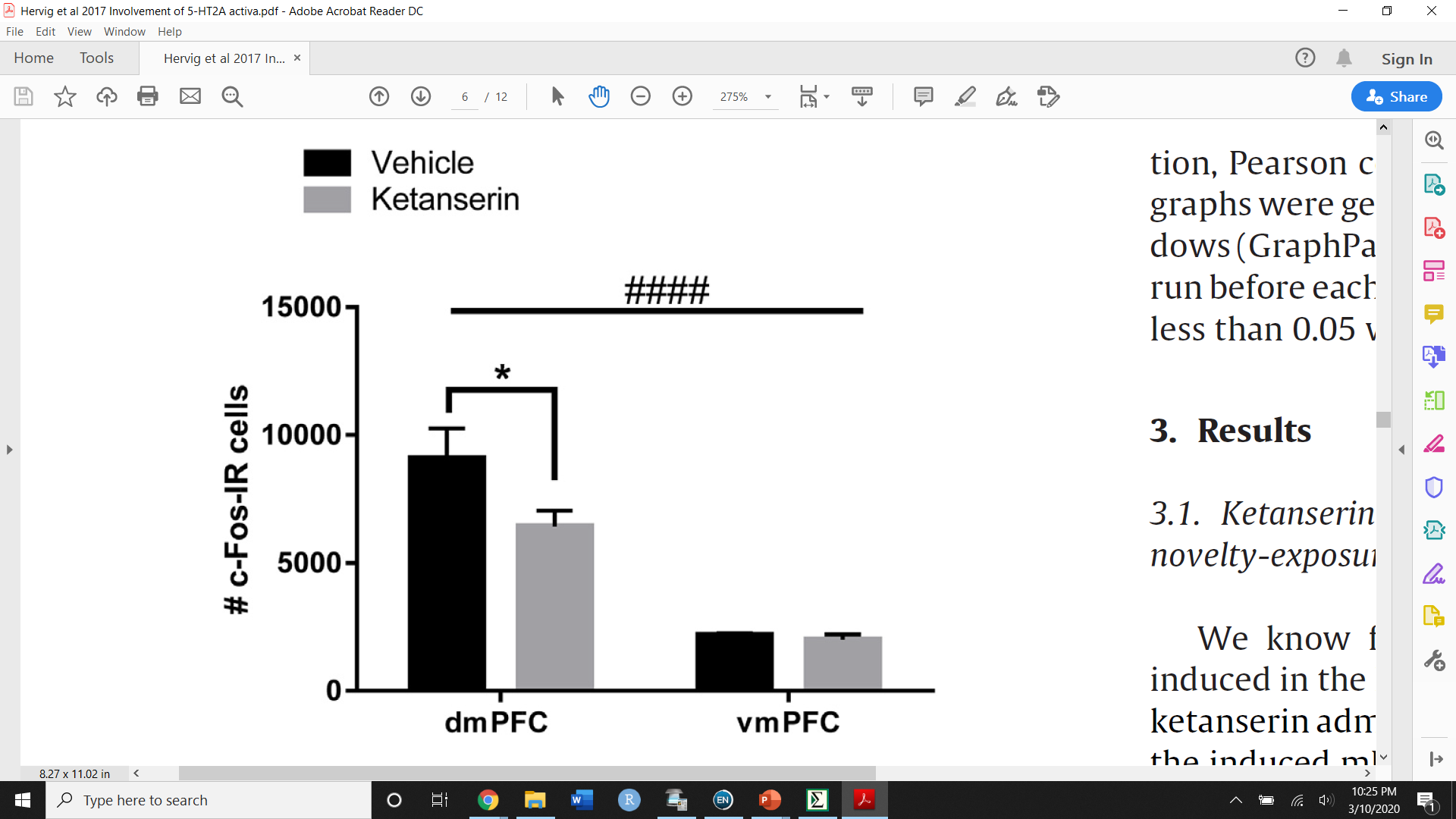 Hervig, M. E.-S., et al. (2017). "Involvement of serotonin 2A receptor activation in modulating medial prefrontal cortex and amygdala neuronal activation during novelty-exposure." Behavioural Brain Research 326: 1-12.
Connecting Serotonergic Psychedelics
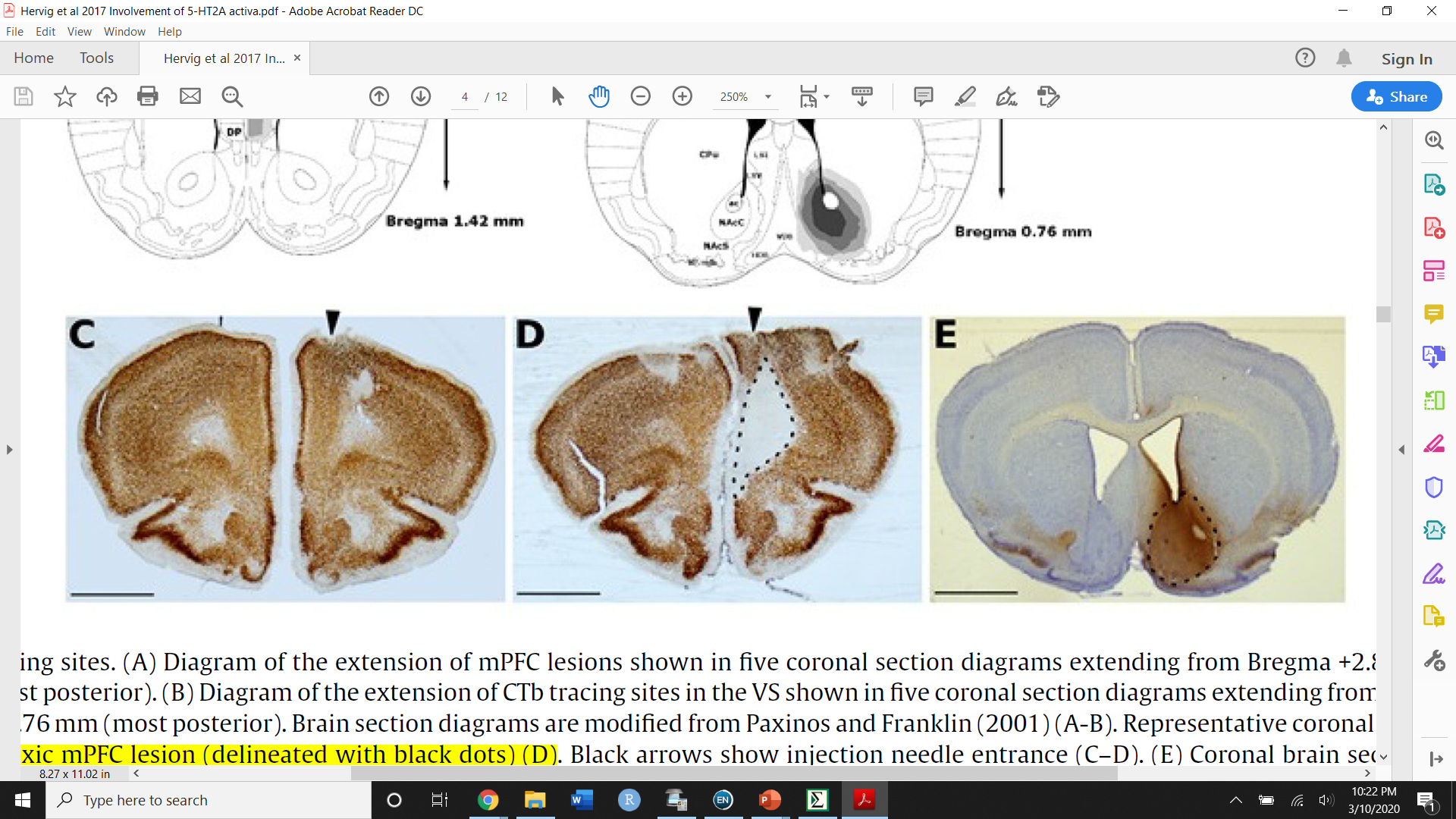 Sham Lesion
mPFC Lesion
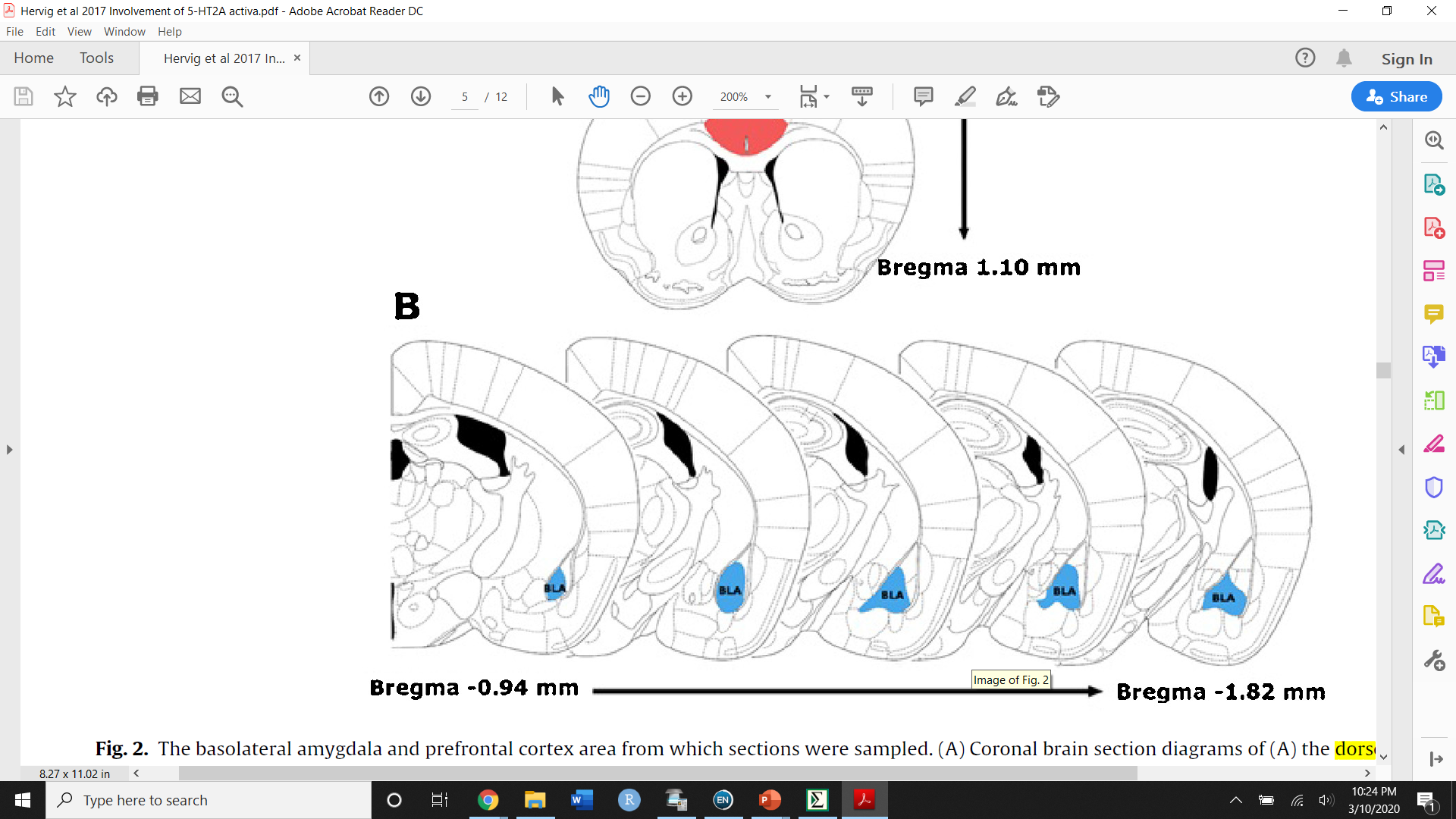 Measure c-Fos
Hervig, M. E.-S., et al. (2017). "Involvement of serotonin 2A receptor activation in modulating medial prefrontal cortex and amygdala neuronal activation during novelty-exposure." Behavioural Brain Research 326: 1-12.
[Speaker Notes: Excitotoxic lesion with NMDA – kills cell bodies, but leaves dendrites and axons in place.]
Connecting Serotonergic Psychedelics
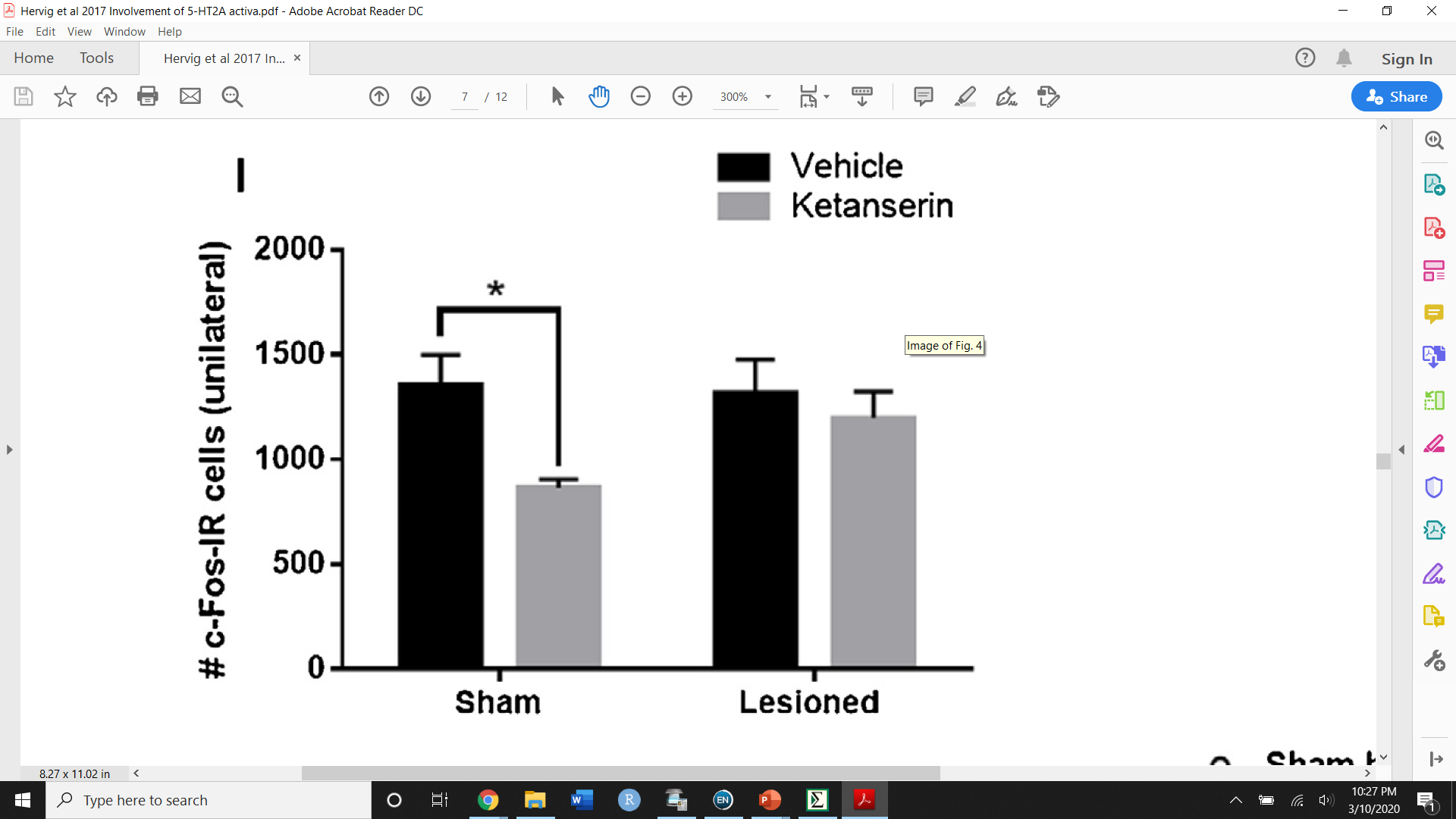 Hervig, M. E.-S., et al. (2017). "Involvement of serotonin 2A receptor activation in modulating medial prefrontal cortex and amygdala neuronal activation during novelty-exposure." Behavioural Brain Research 326: 1-12.
Connecting Serotonergic Psychedelics
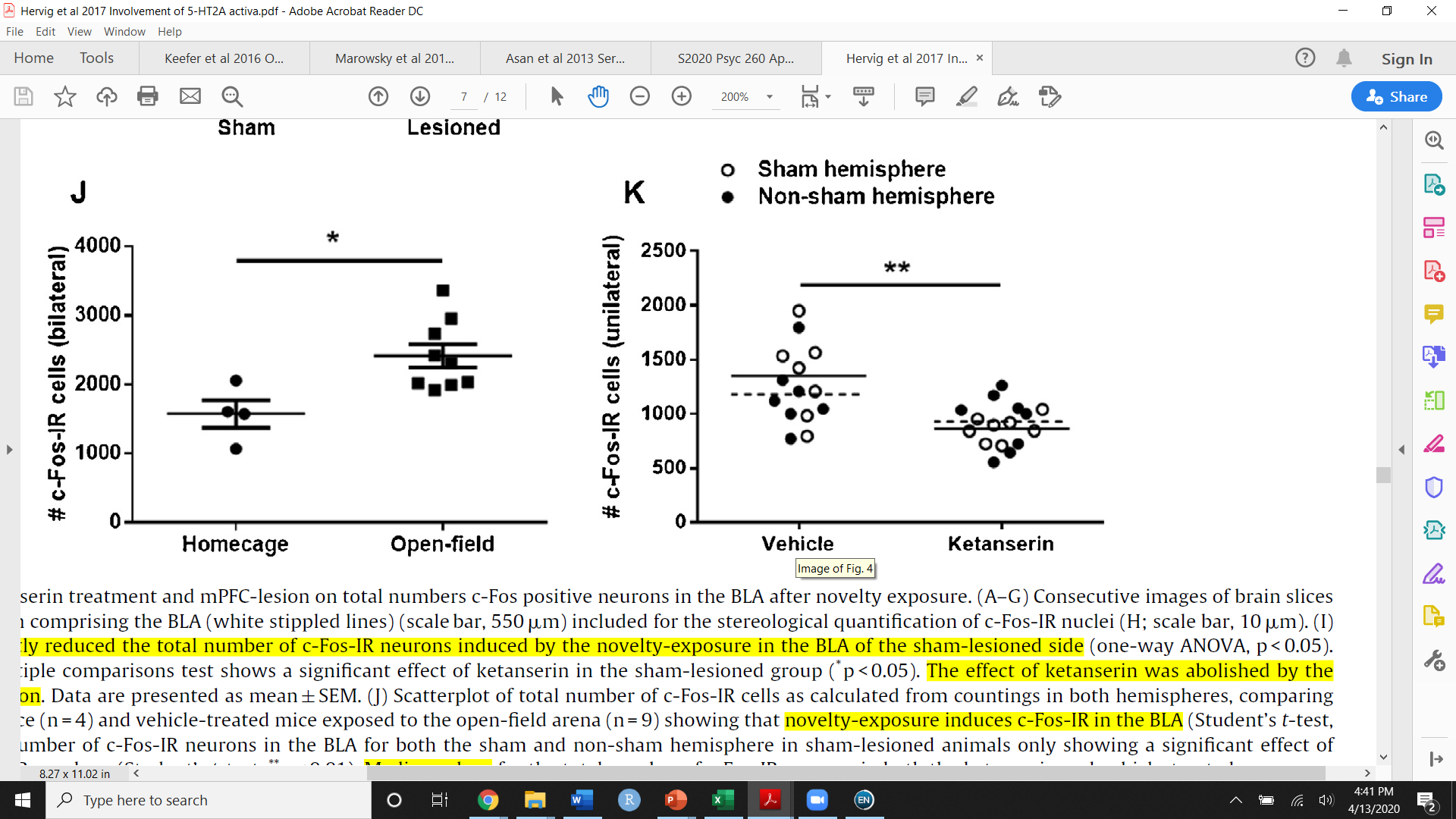 Hervig, M. E.-S., et al. (2017). "Involvement of serotonin 2A receptor activation in modulating medial prefrontal cortex and amygdala neuronal activation during novelty-exposure." Behavioural Brain Research 326: 1-12.
Connecting Serotonergic Psychedelics
Thoughts on psychedelics being therapeutic  in this circuit?
dmPFC
Novelty Exploration
Normal or Enhanced Fear State
Cataplexy-like Behavior
CeA
Neuron
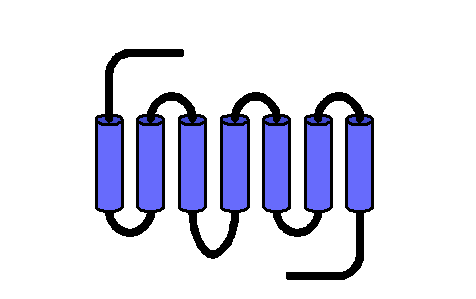 Reward
Areas
5-HT2A/B
Serotonin Inputs
5-HT2A/B
Serotonin Inputs
BLA
GABA
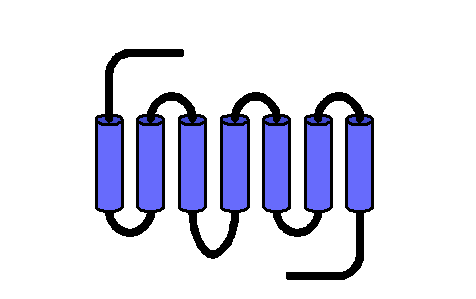 BLA
ARhGEF6+
BLA
ARhGEF6-
BLA
GABA
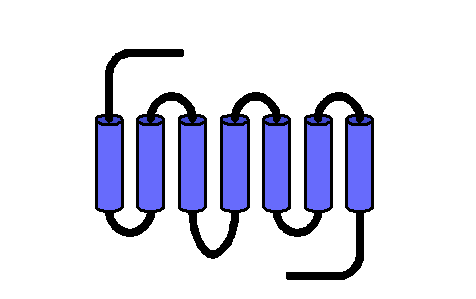 5-HT2A/B
More (Potentially Useful) Information
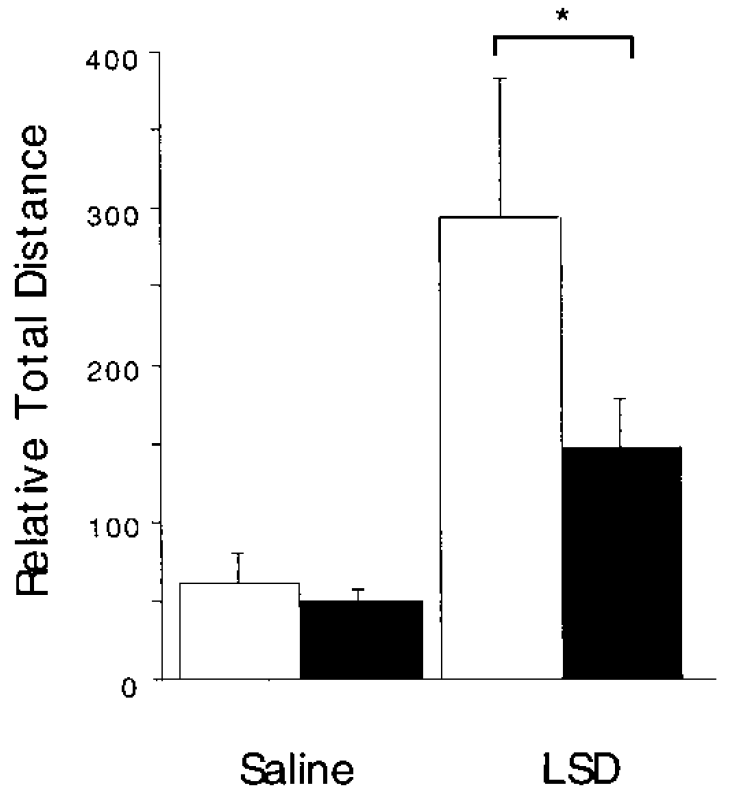 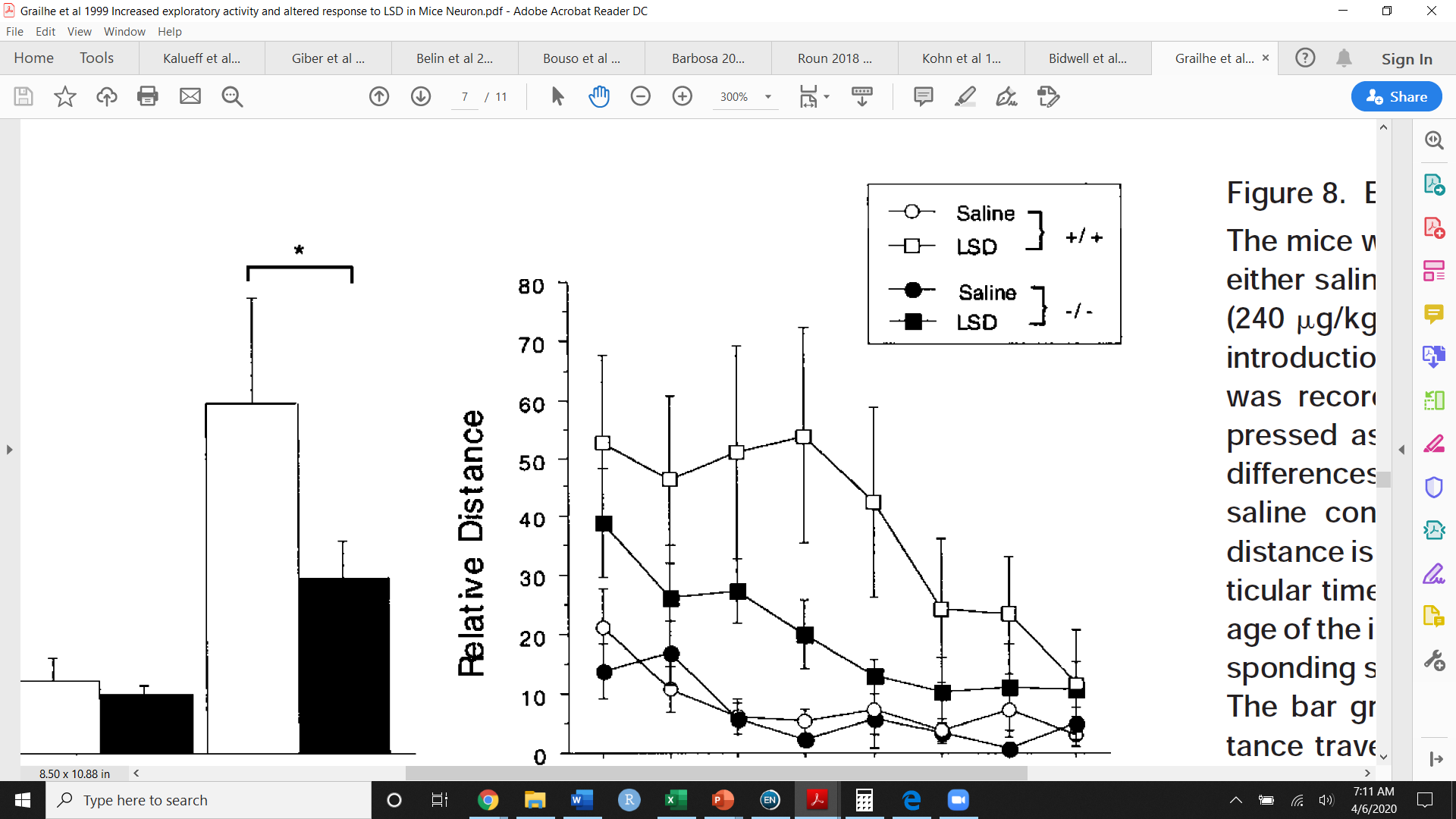 5-HT5A Knockout
Located in amygdala and PFC

Inhibitory (Gi)
Grailhe, R., et al. (1999). "Increased exploratory activity and altered response to LSD in mice lacking the 5-HT5A receptor." Neuron 22(3): 581-591.
More (Potentially Useful) Information
Is there a difference between Novelty Exploration and Novelty-Seeking Behaviors?
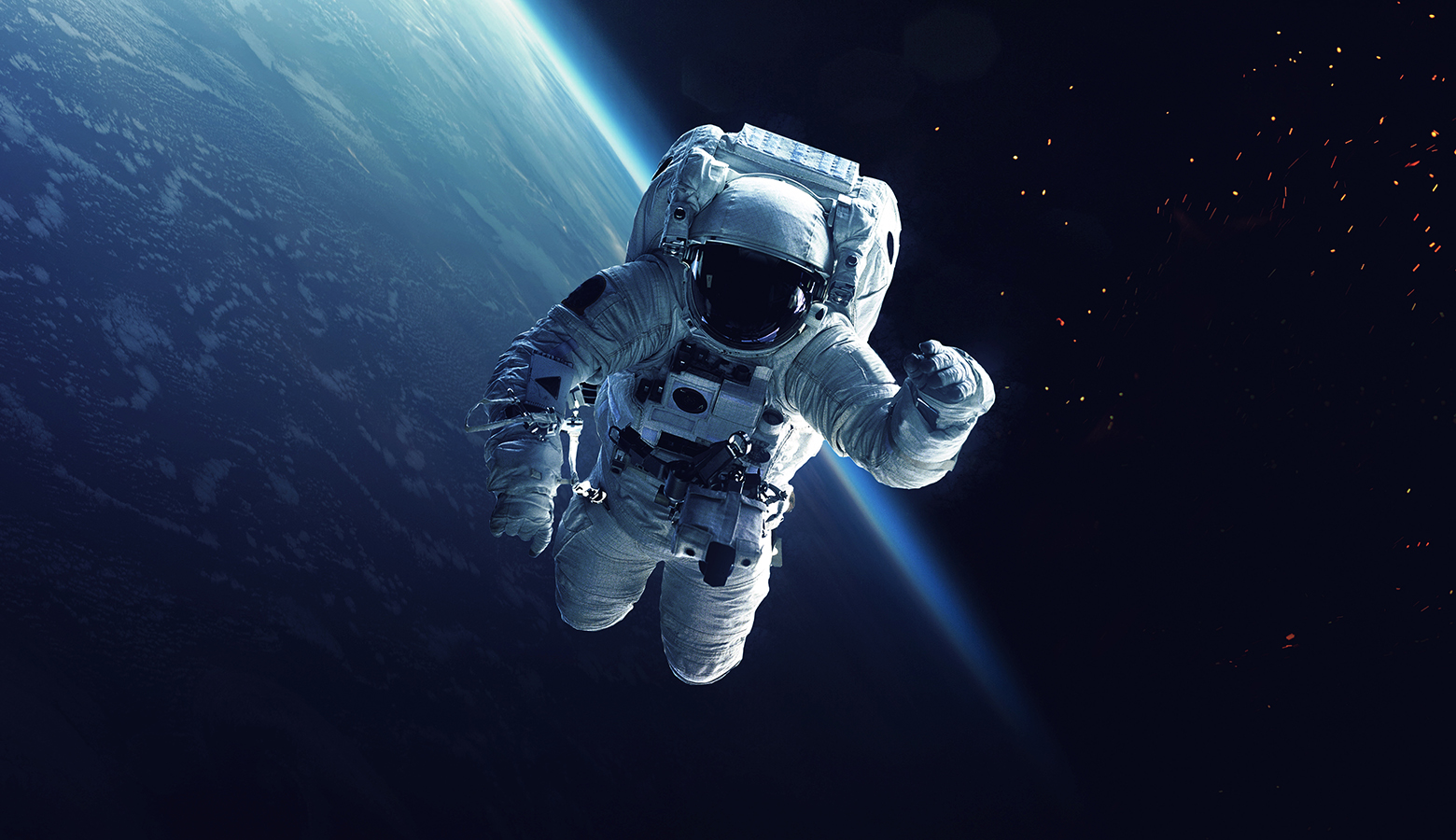 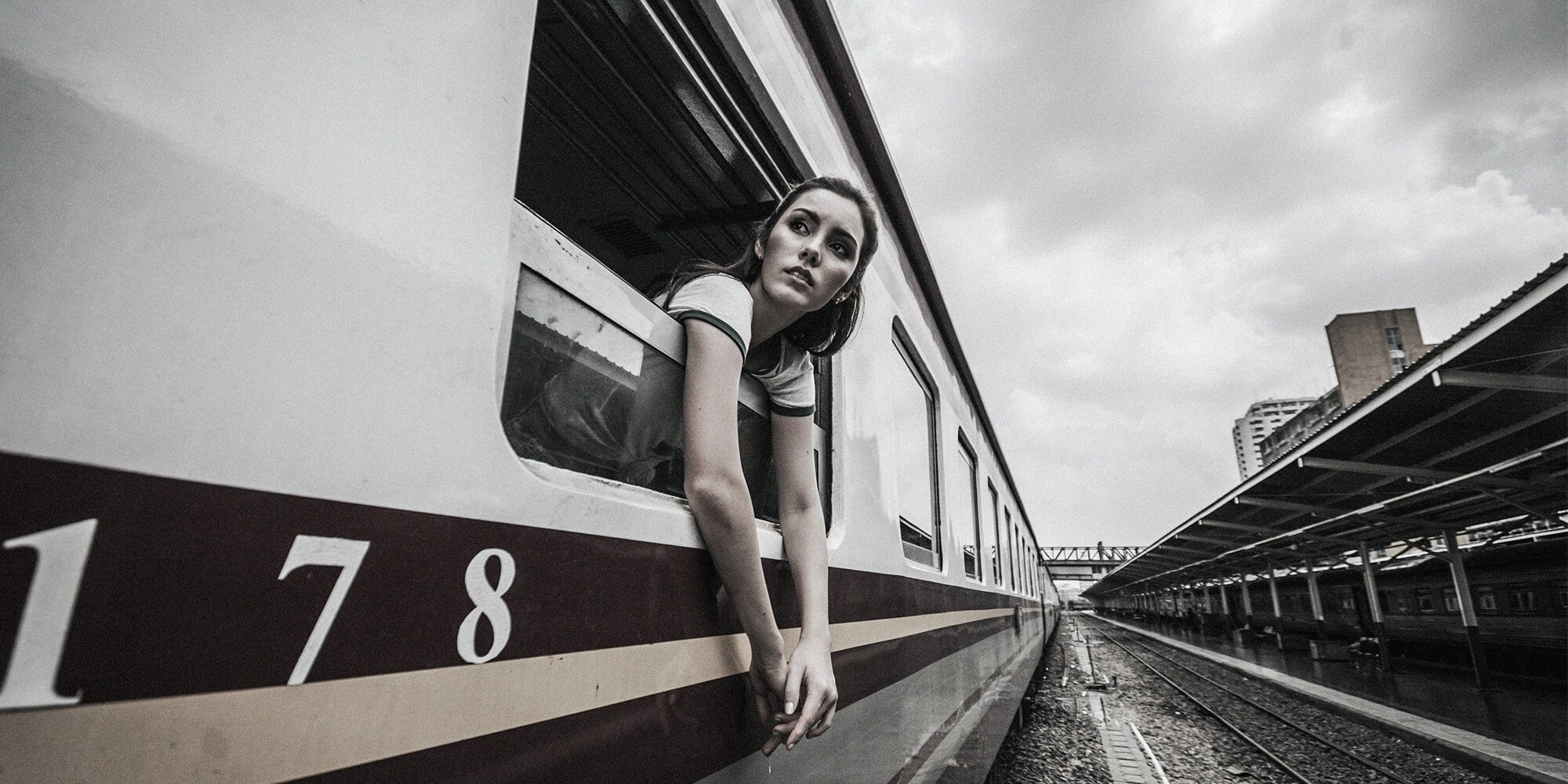 More (Potentially Useful) Information
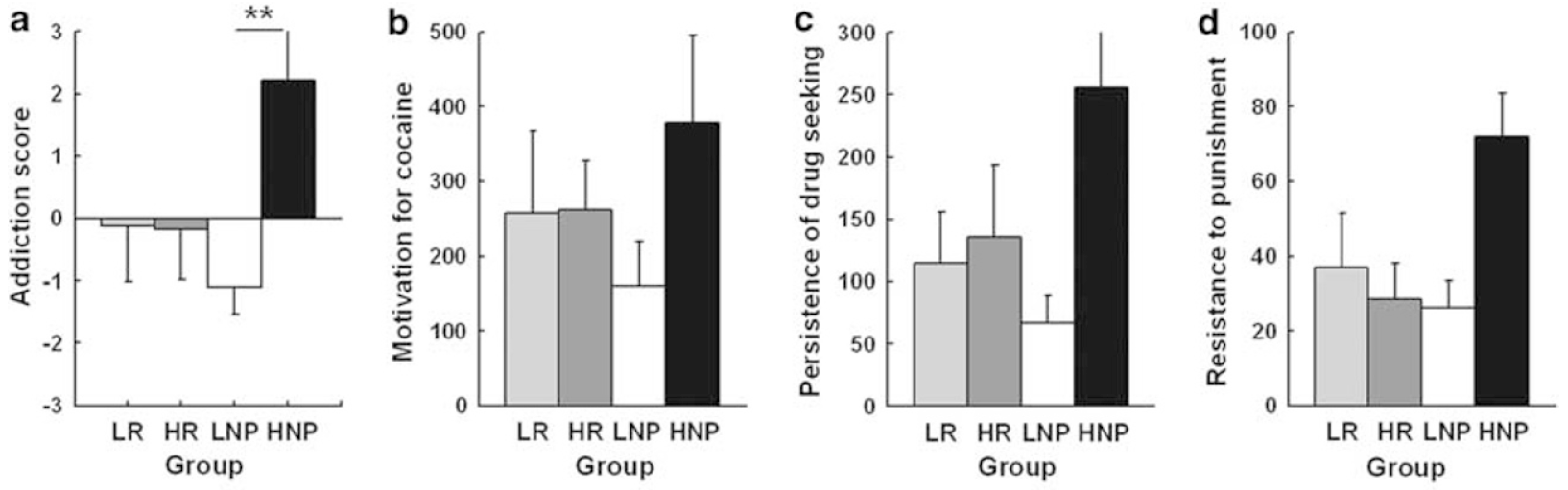 LR = Low Responders
HR = High Responders
LNP = Low Novelty Preference
HNP = High Novelty Preference
Belin, D., et al. (2011). "High-Novelty-Preference Rats are Predisposed to Compulsive Cocaine Self-administration." Neuropsychopharmacology 36(3): 569-579.
[Speaker Notes: High responders – high locomotor activity in a novel inescapable environment
High Novelty Preference – prefer novel environment over familiar environment]
Take Home Messages
Serotonergic psychedelics can impact novelty exploration
Affect is on 5-HT2 receptors in dmPFC
Affect may also be linked to 5-HT5A receptors in PFC or BLA

Serotonergic psychedelics can induce changes in muscle tone
- Affect is potentially on 5-HT2 receptors on GABAergic BLA cells

Cataplexy and Novelty Exploration circuits are connected